Modeled Air Quality Analysis for
Addis Ababa, Ethiopia
Dr. Sarath GuttikundaLast update: 2021-Jun-30
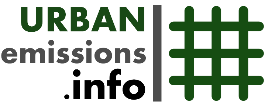 data integration for AQ modelling
Pollution Source Apportionment
Gridded Emissions
Information
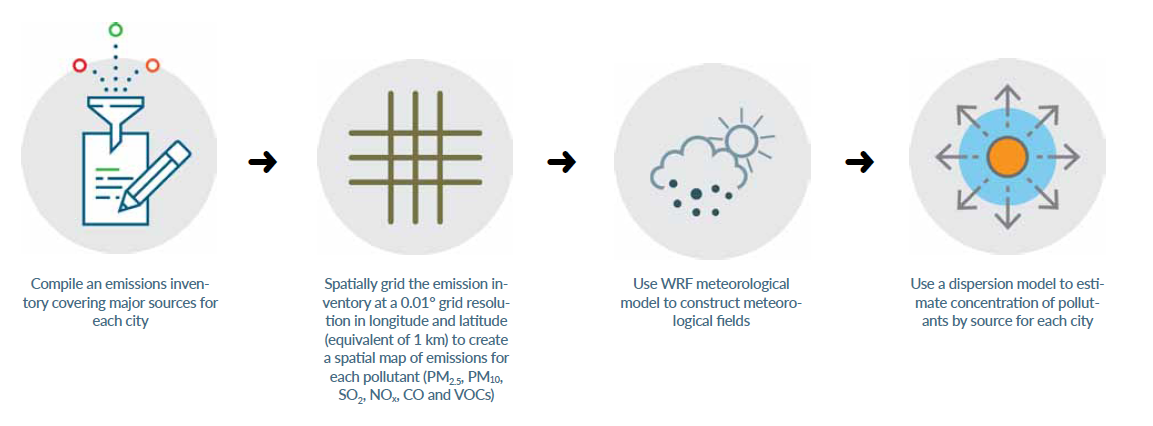 Data collection
Met & Pollution Modeling
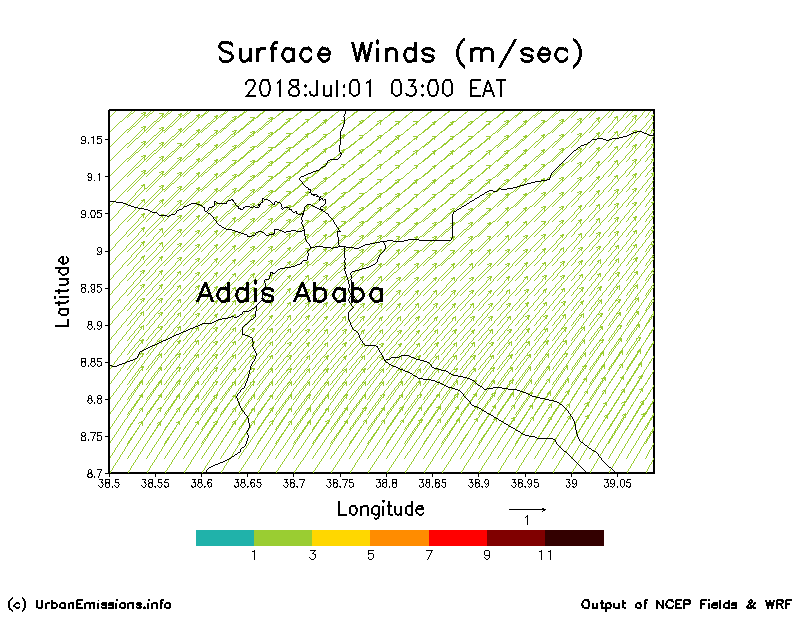 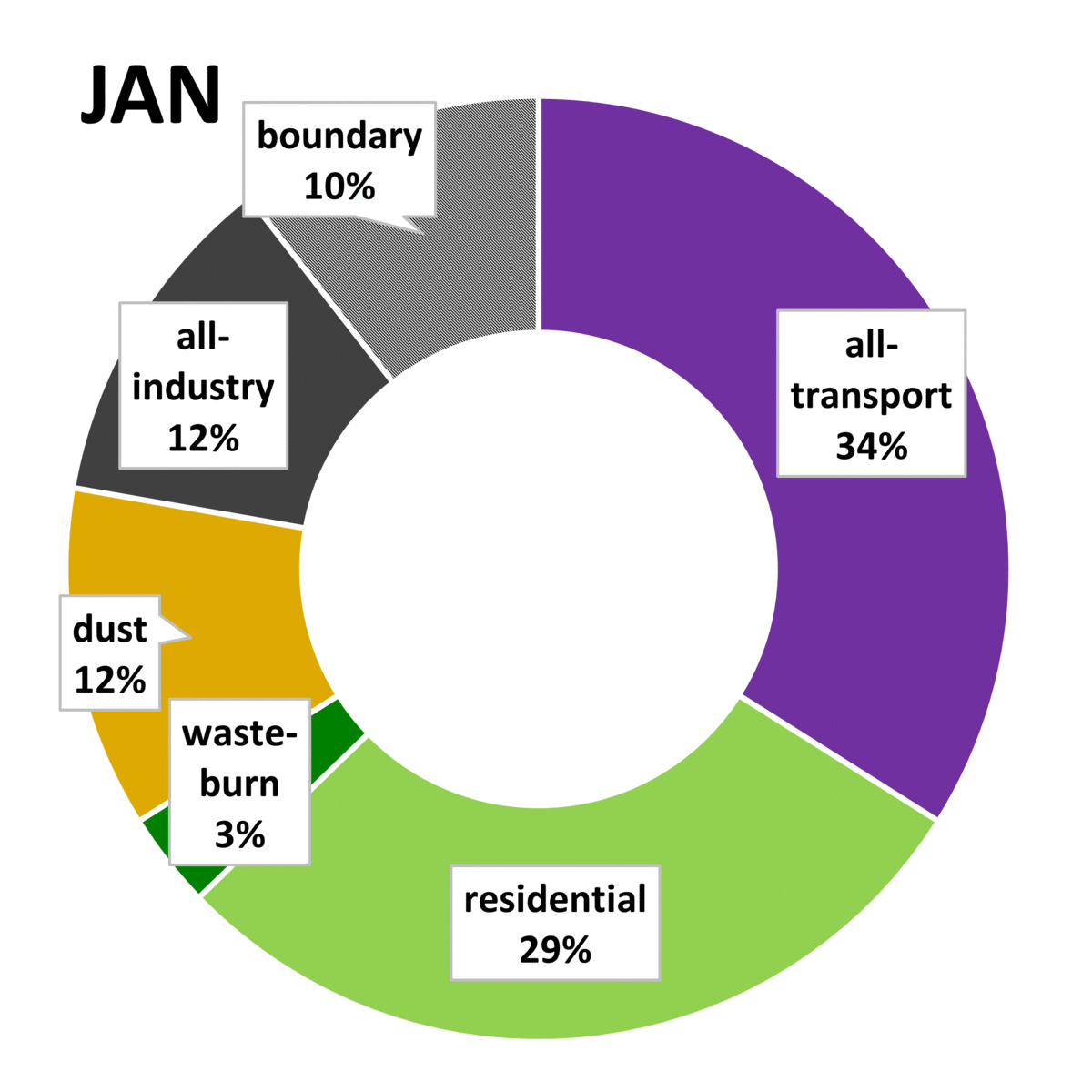 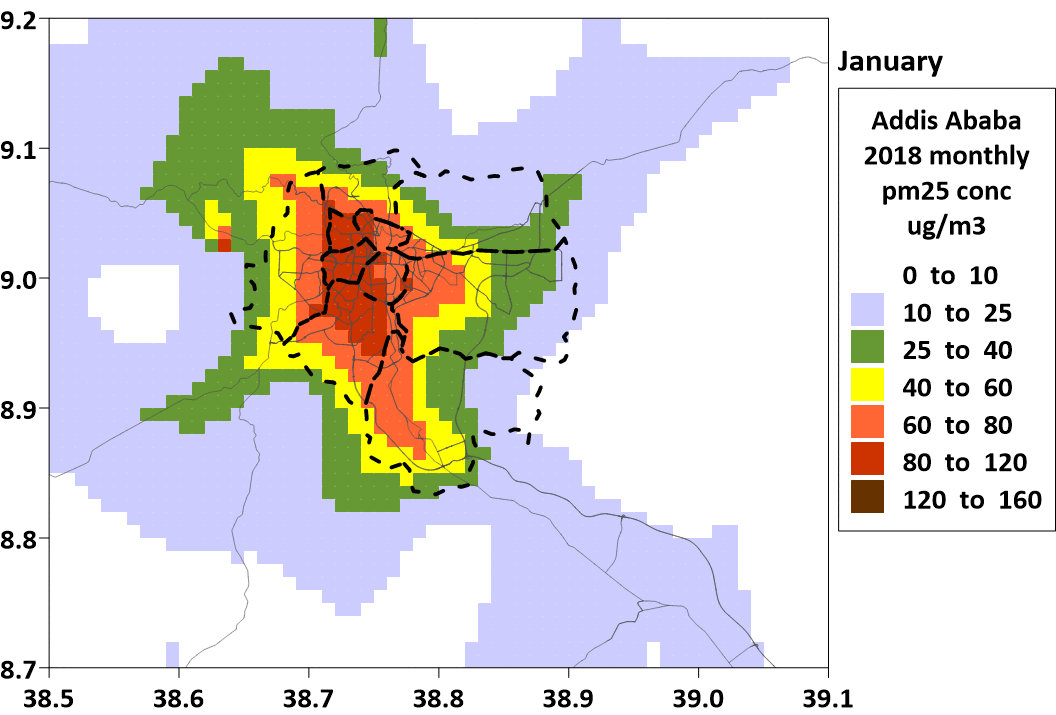 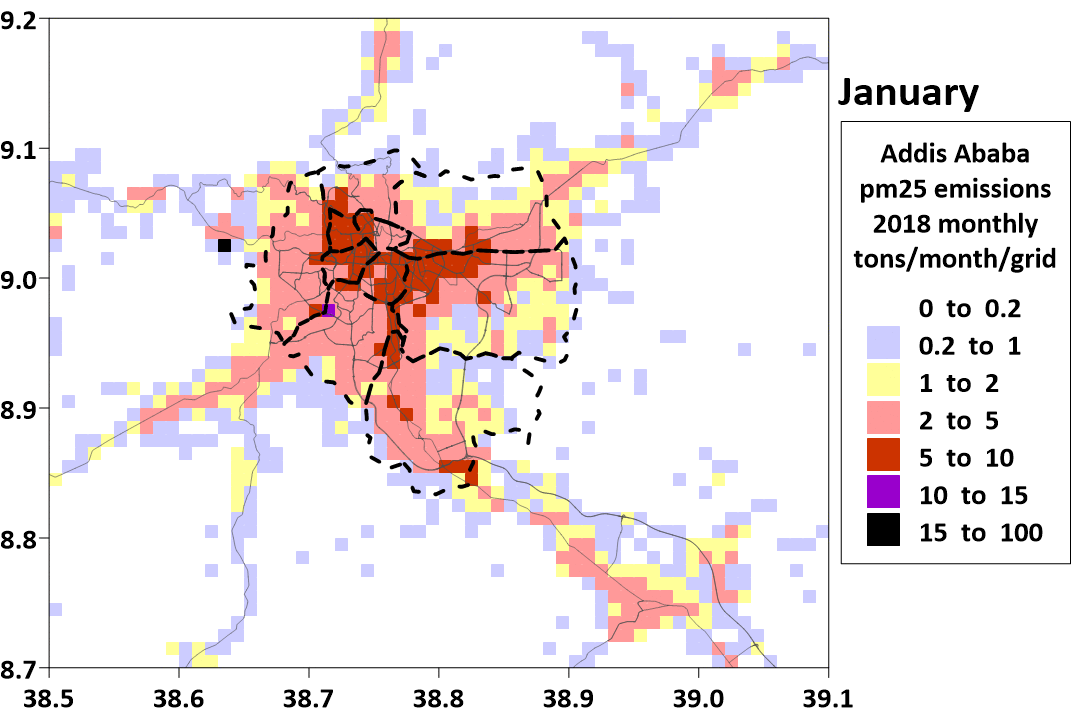 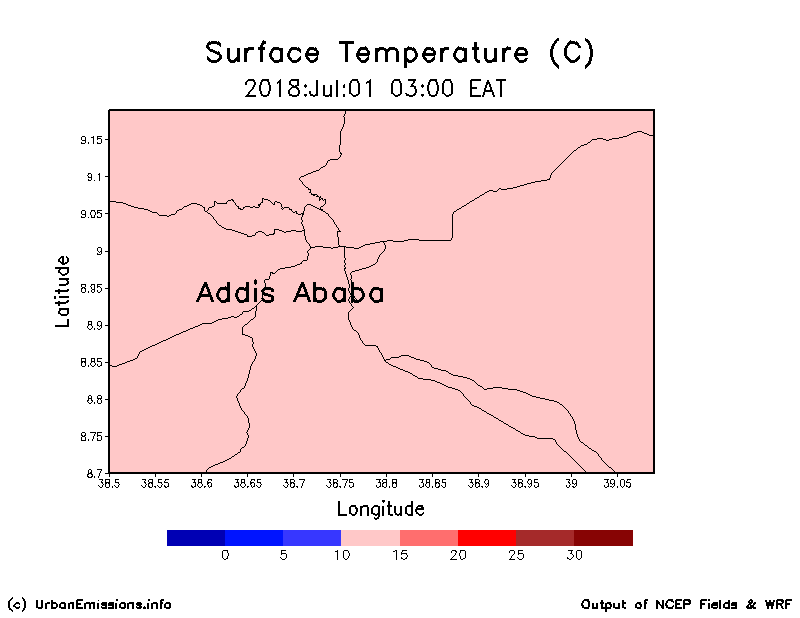 Addis Ababa
Inputs
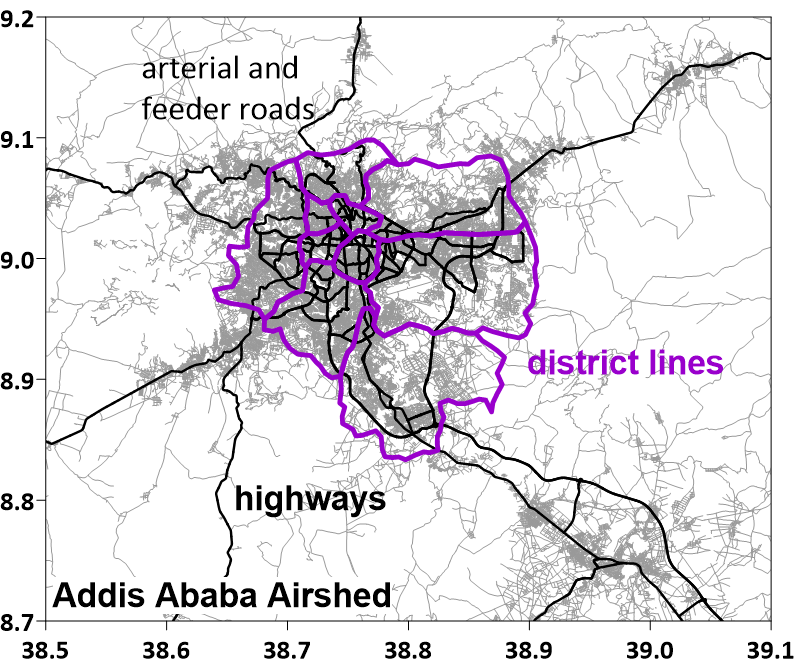 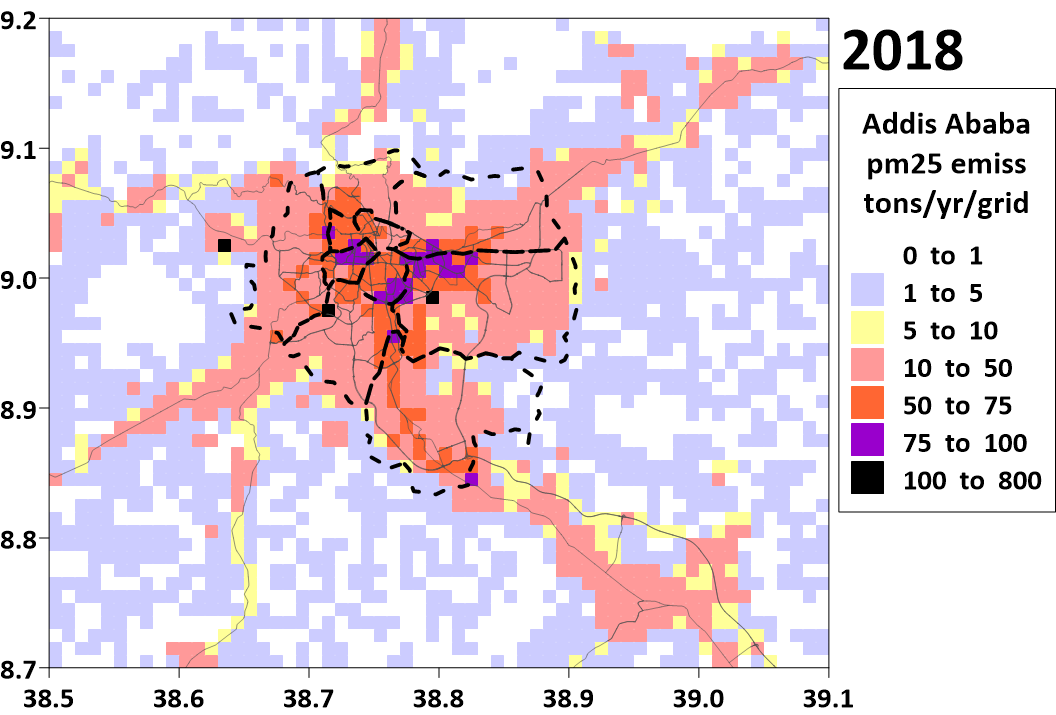 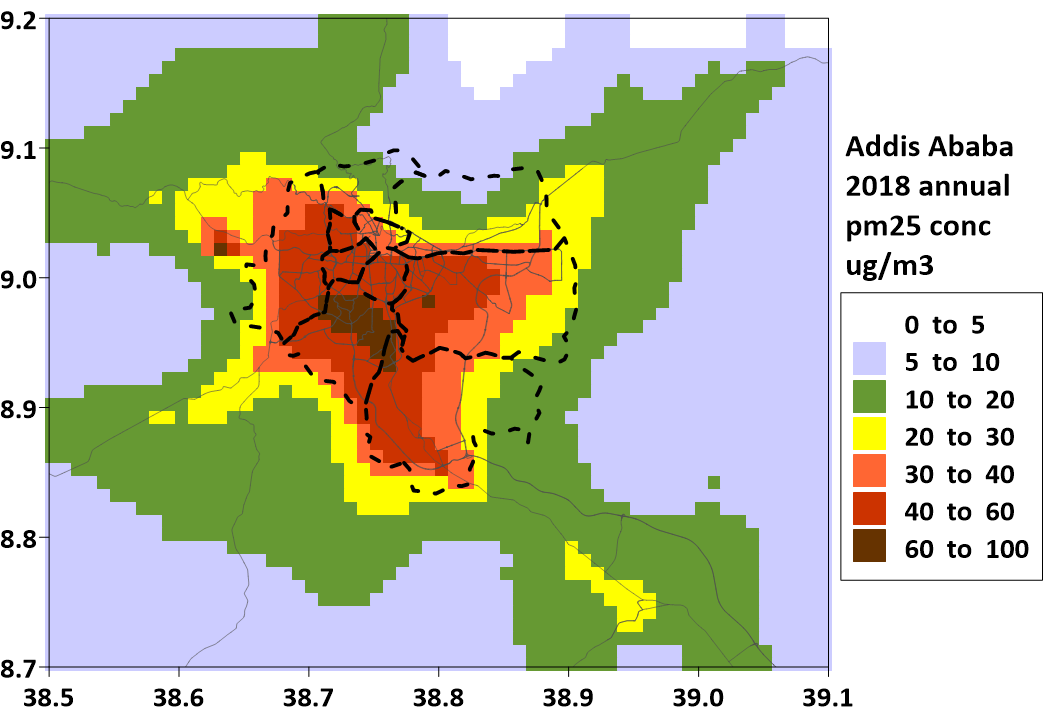 1. Data Collection
Resources accessed for data collection
Published official & unofficial reports on energy and pollution
Official and unofficial ambient monitoring data
Academic literature
Official statistics
Satellite data retrievals and imagery
Global meteorology and reanalysis databases


No primary data collection drives were conducted.
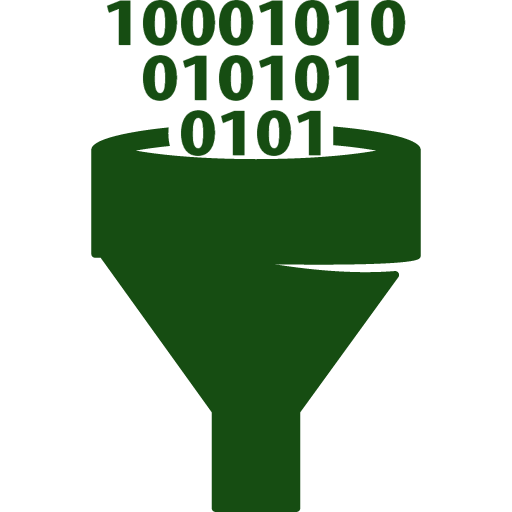 Open resource links updated @ https://www.urbanemissions.info
Addis Ababa airshed size 60 x 50 grids

grid size: 0.01 deg
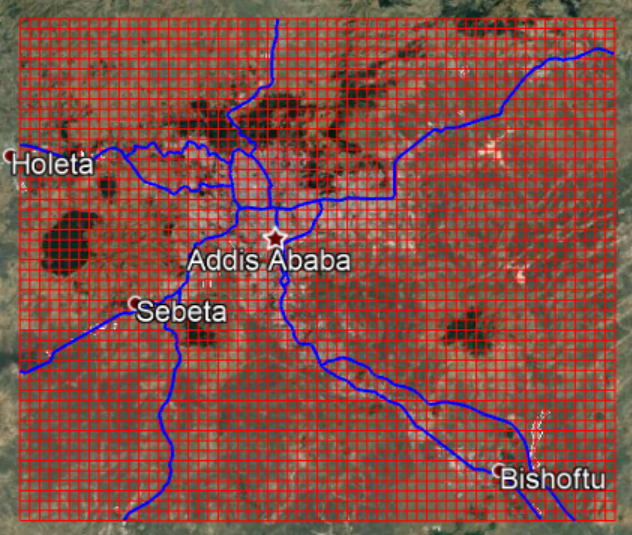 Map by urbanemissions.info
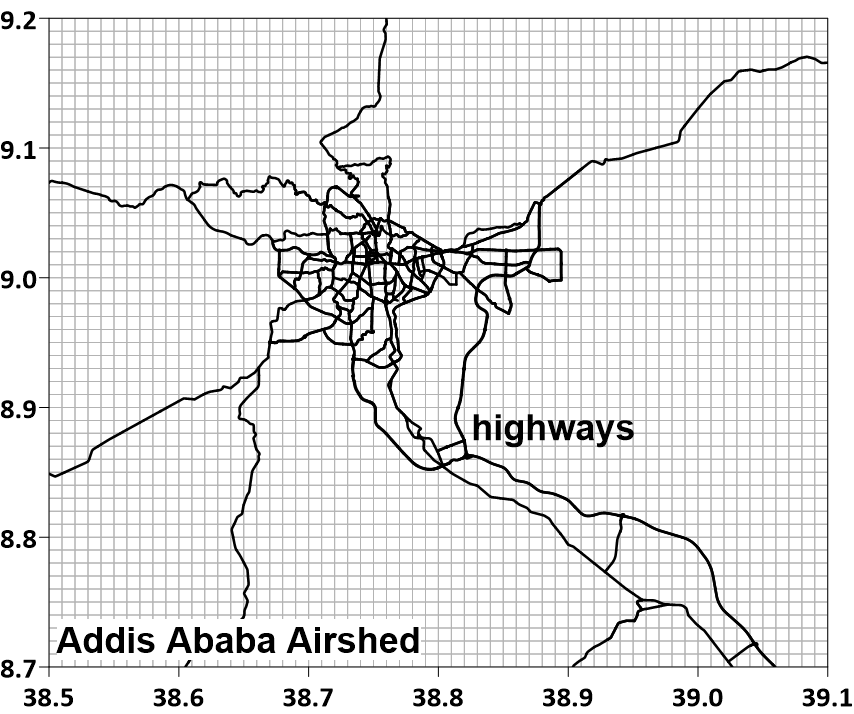 Addis Ababa Airshed – 60 x 50 grids
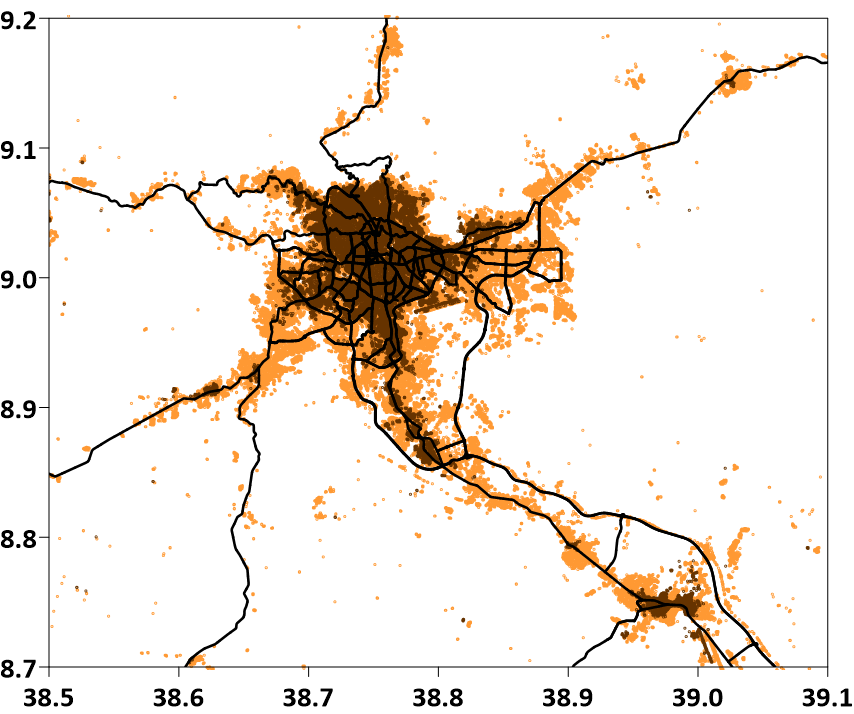 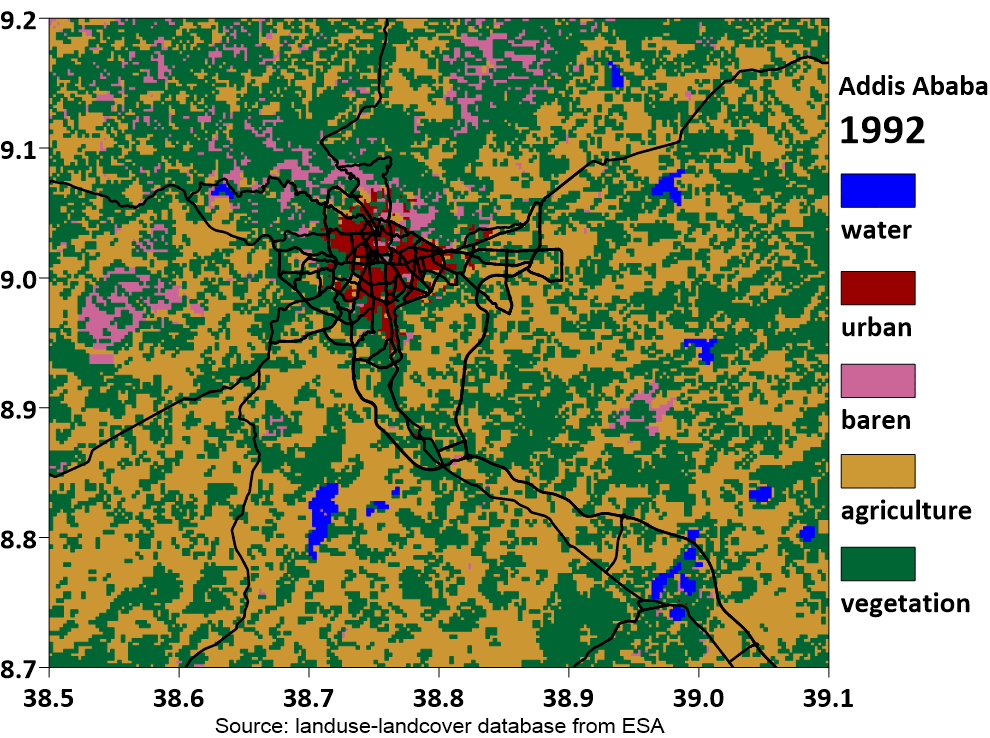 Global human settlements urban built-up area (1990 vs 2014)
Urbanization around Addis Ababa
Data processed and mapped by urbanemissions.info
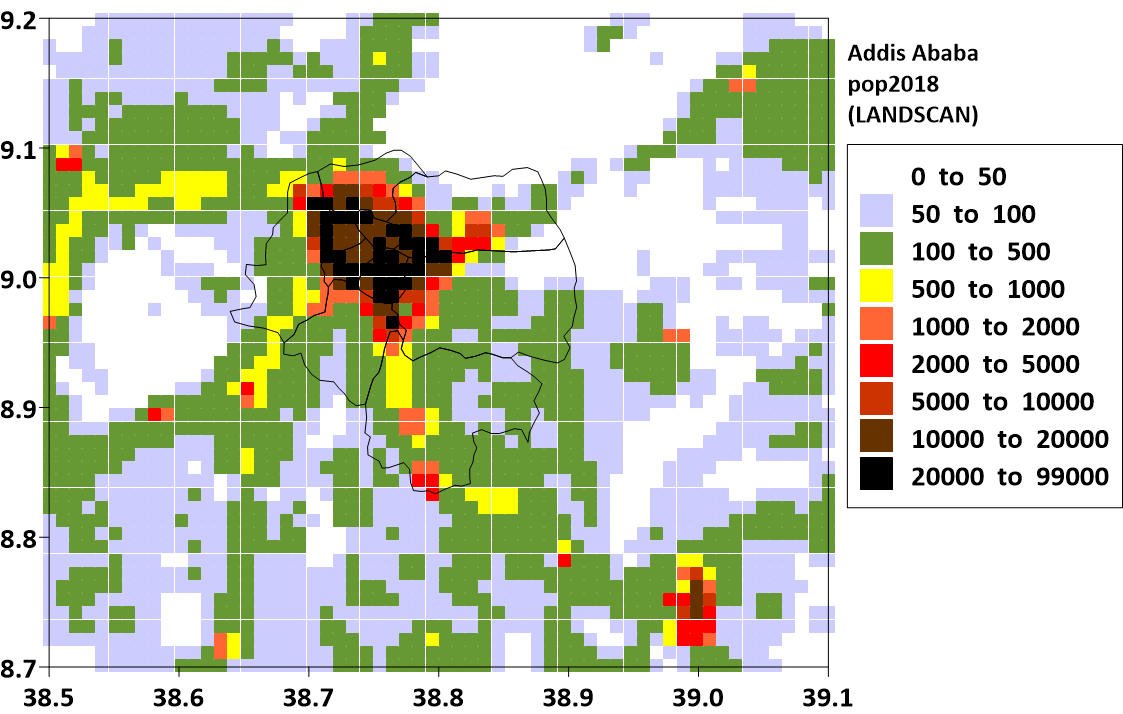 Gridded population
Data processed and mapped by urbanemissions.info
Road network from OSM
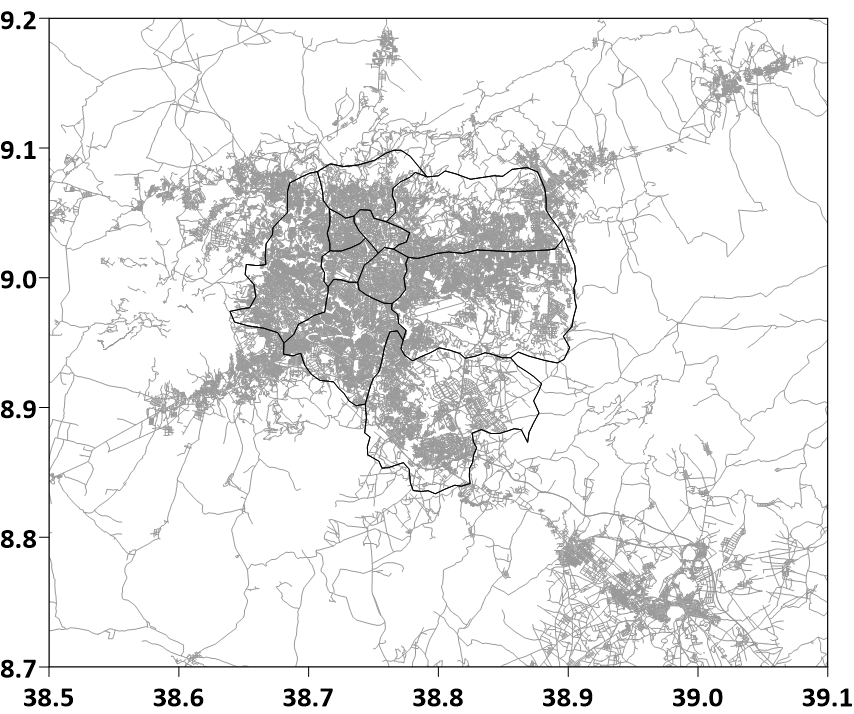 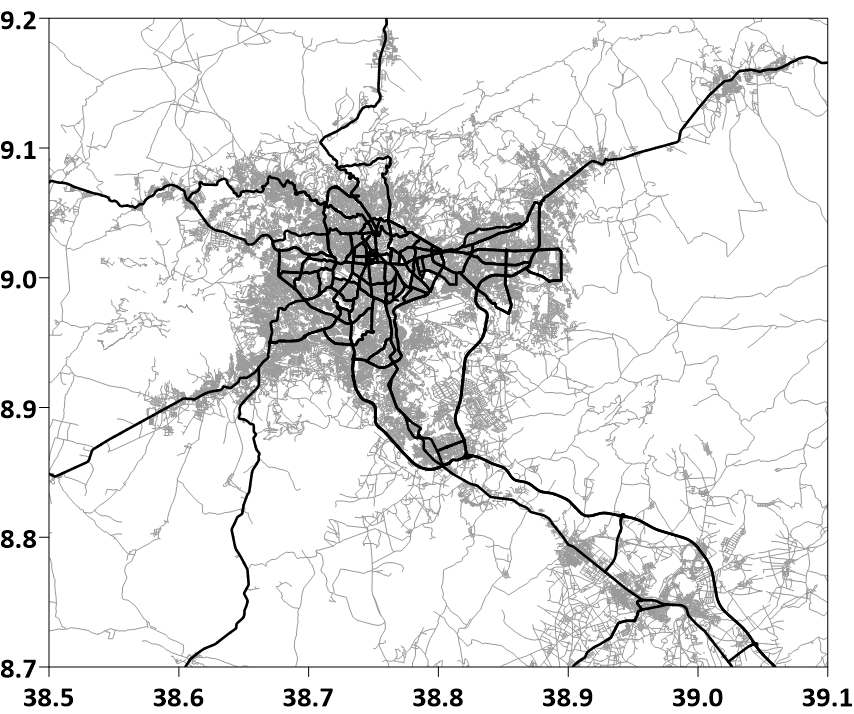 Data processed and mapped by urbanemissions.info
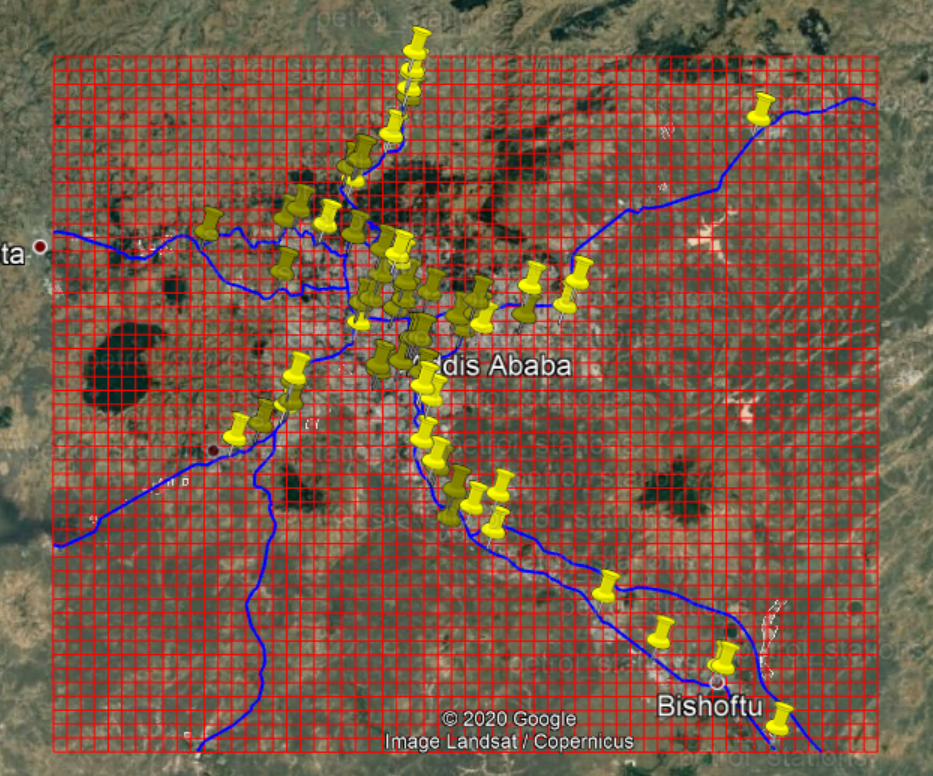 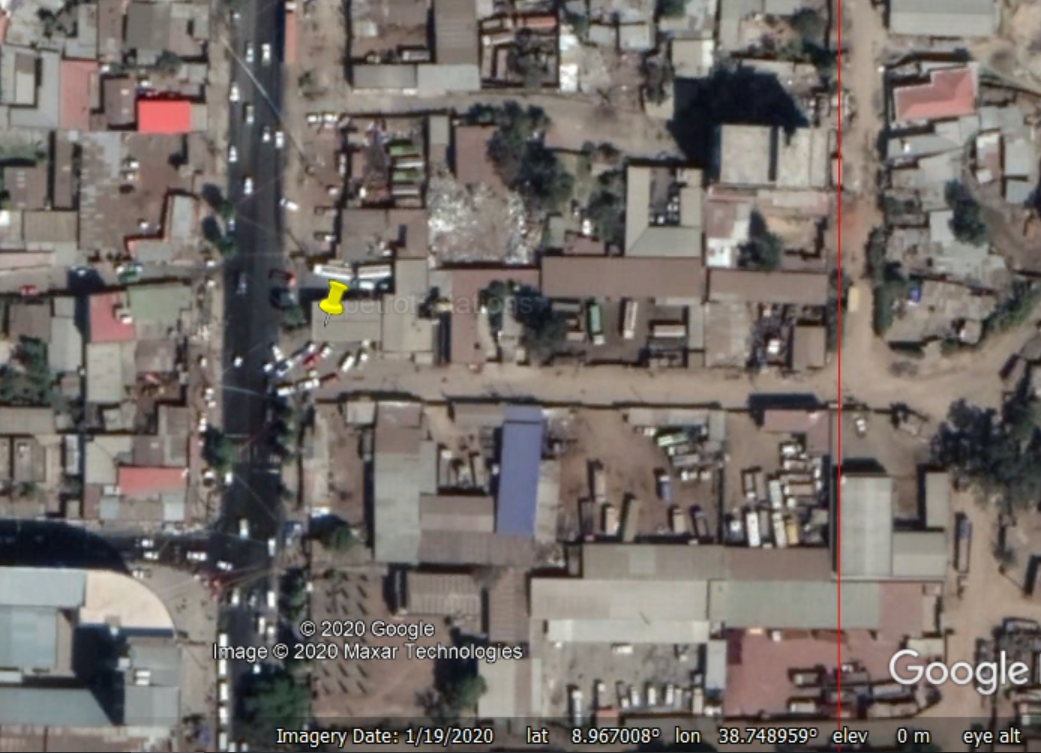 Points of interest from OSM
buildings, eateries, hotels, hospitals, industry, malls, museums, schools, parking lots, fuel stations, traffic junctions, traffic signals, traffic stops, telecom towers, worship locations, and others
Data processed and mapped by urbanemissions.info
Meteorology
Summary of WRF simulations for year 2018. All the data is available at the grid-level for the selected airshed domain.
Data processed and mapped by urbanemissions.info
wind profiles – Addis Ababa
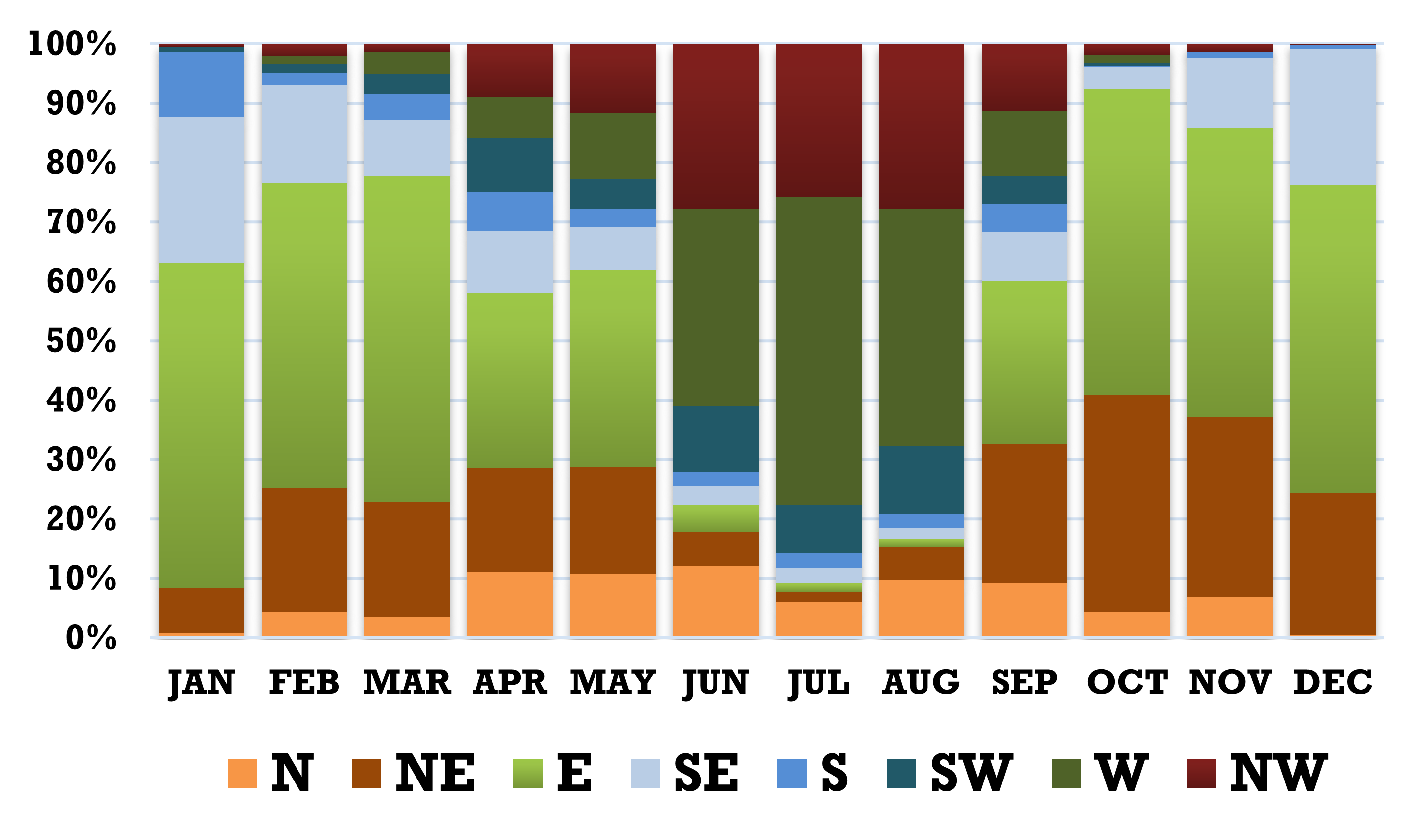 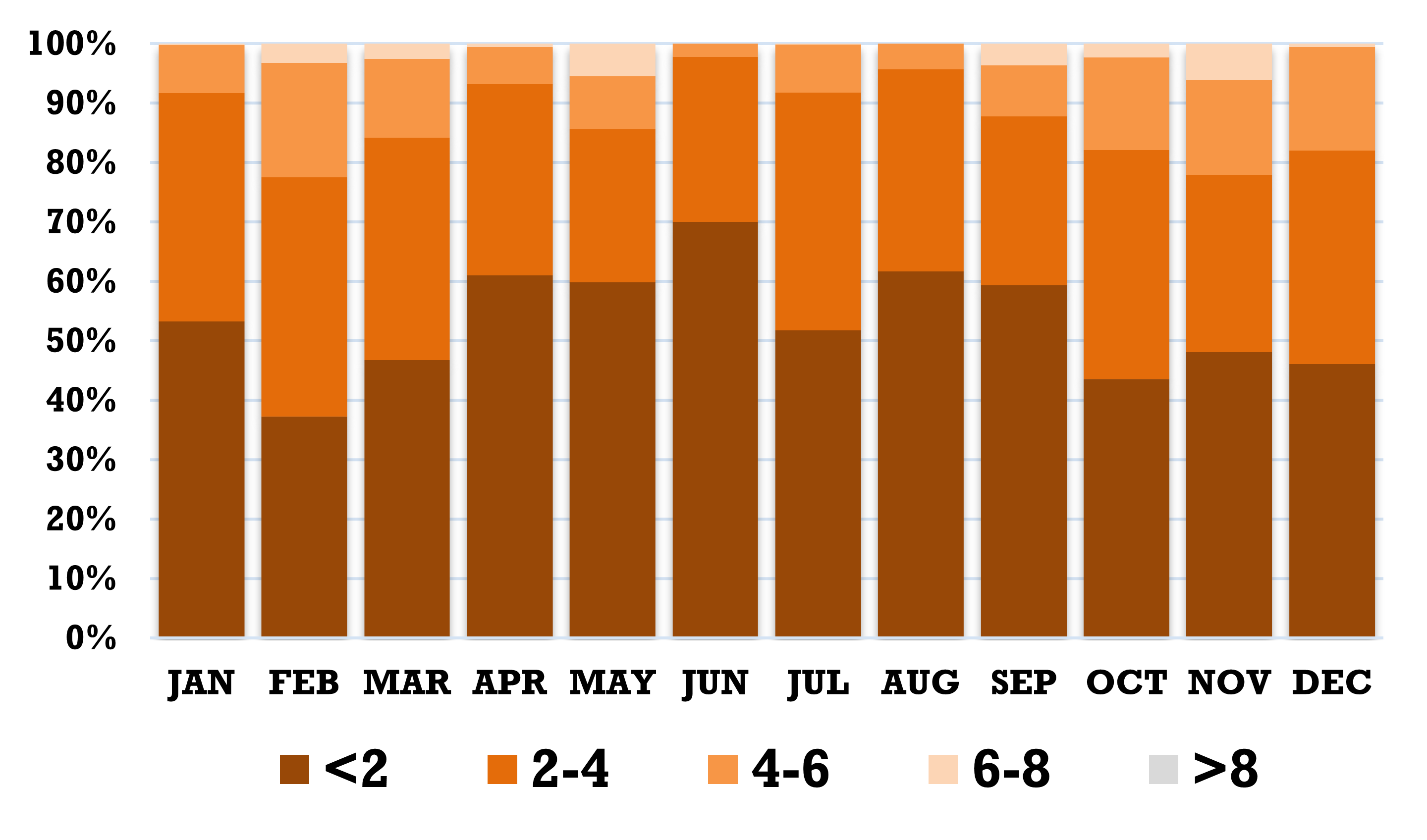 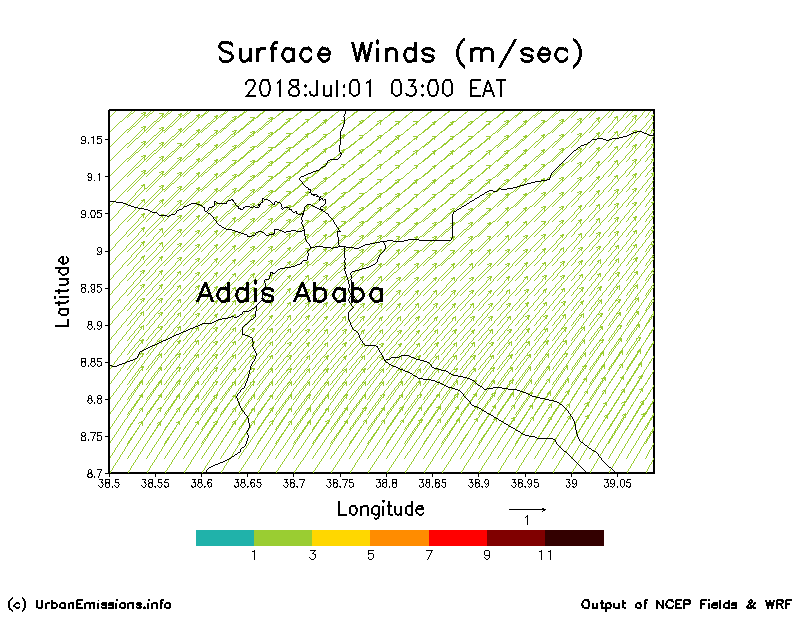 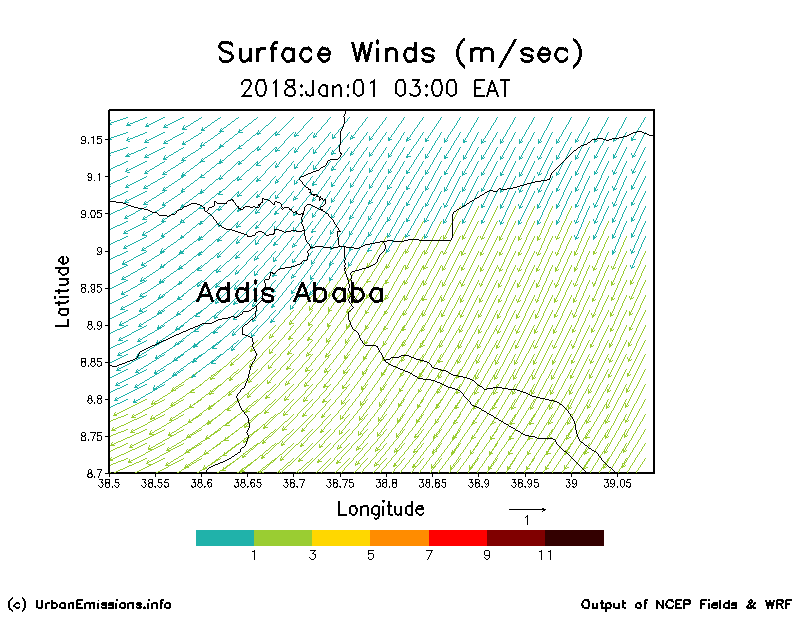 wind profiles – Addis Ababa
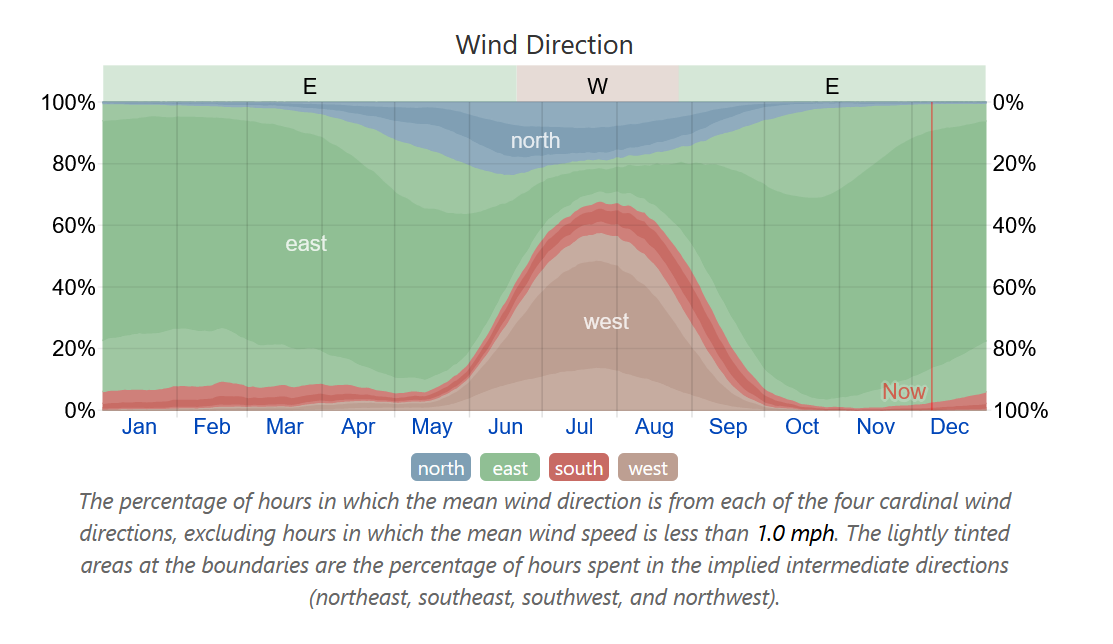 Source: https://weatherspark.com/y/100668/Average-Weather-in-Addis-Ababa-Ethiopia-Year-Round
wind profiles – Addis Ababa
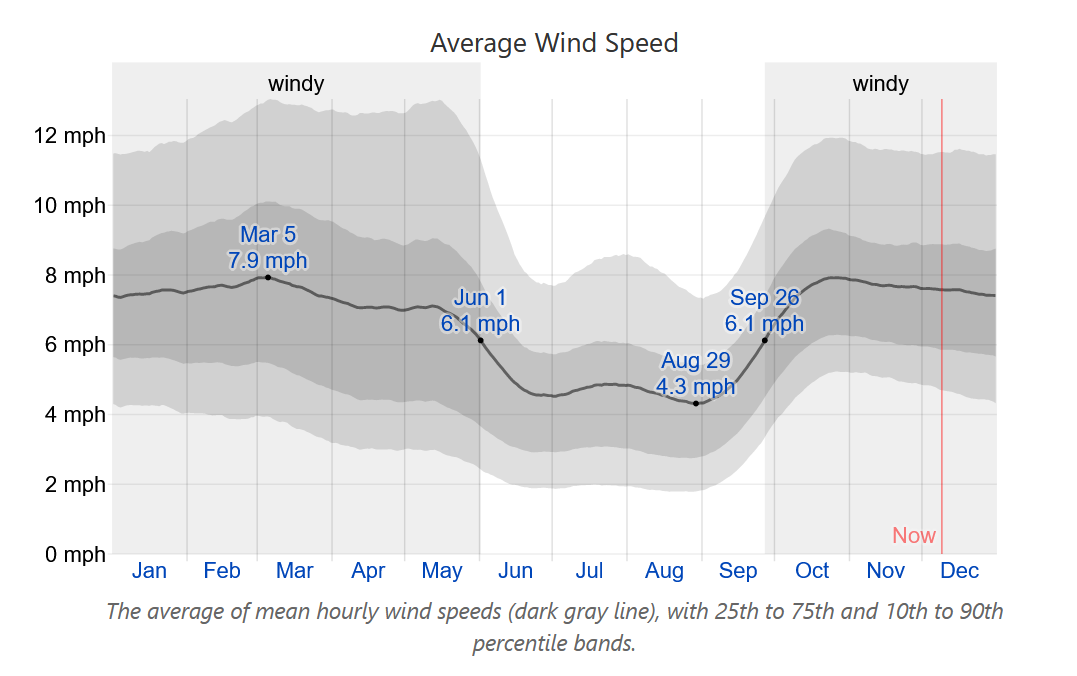 Source: https://weatherspark.com/y/100668/Average-Weather-in-Addis-Ababa-Ethiopia-Year-Round
Data processed and mapped by urbanemissions.info
temperature profiles – Addis Ababa
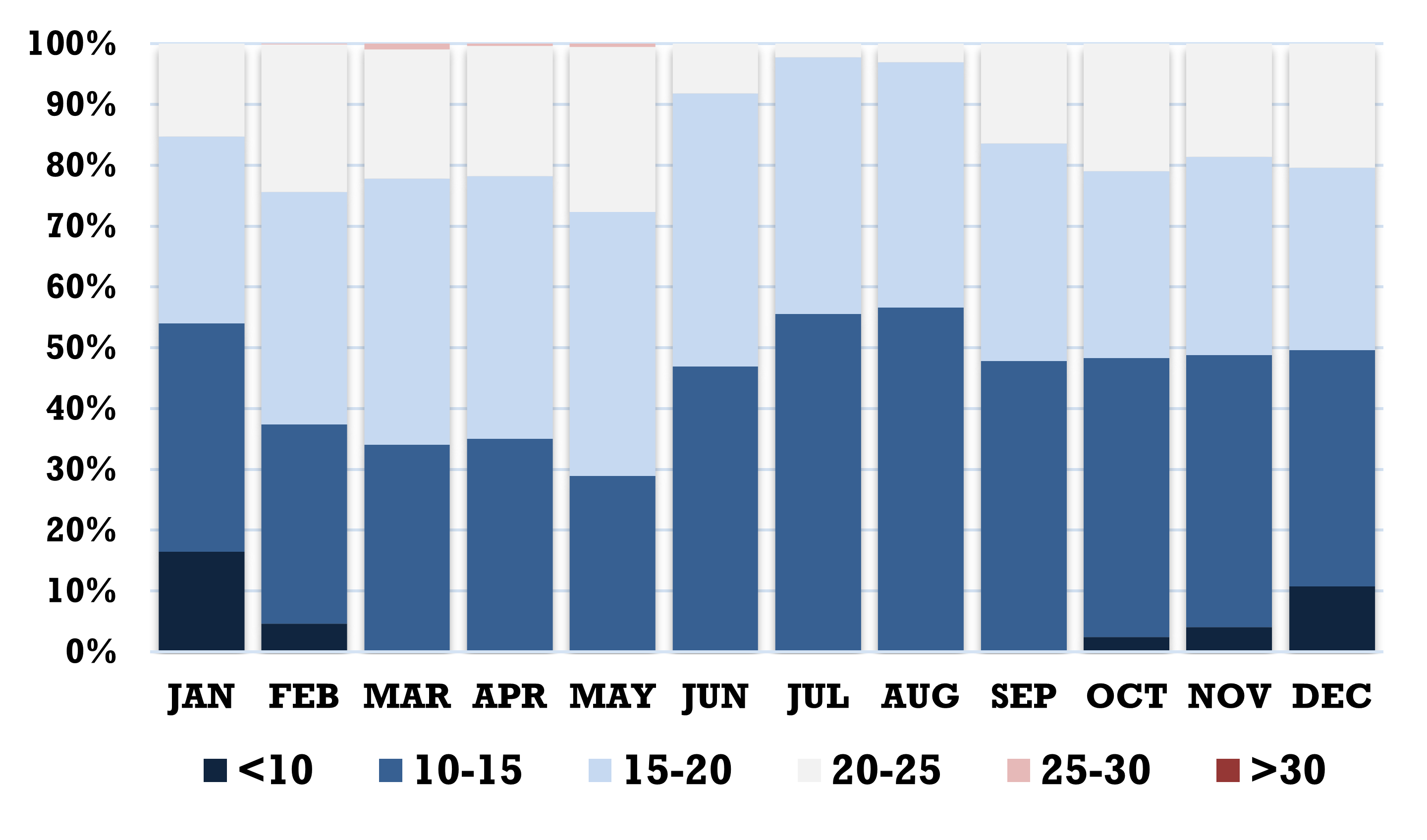 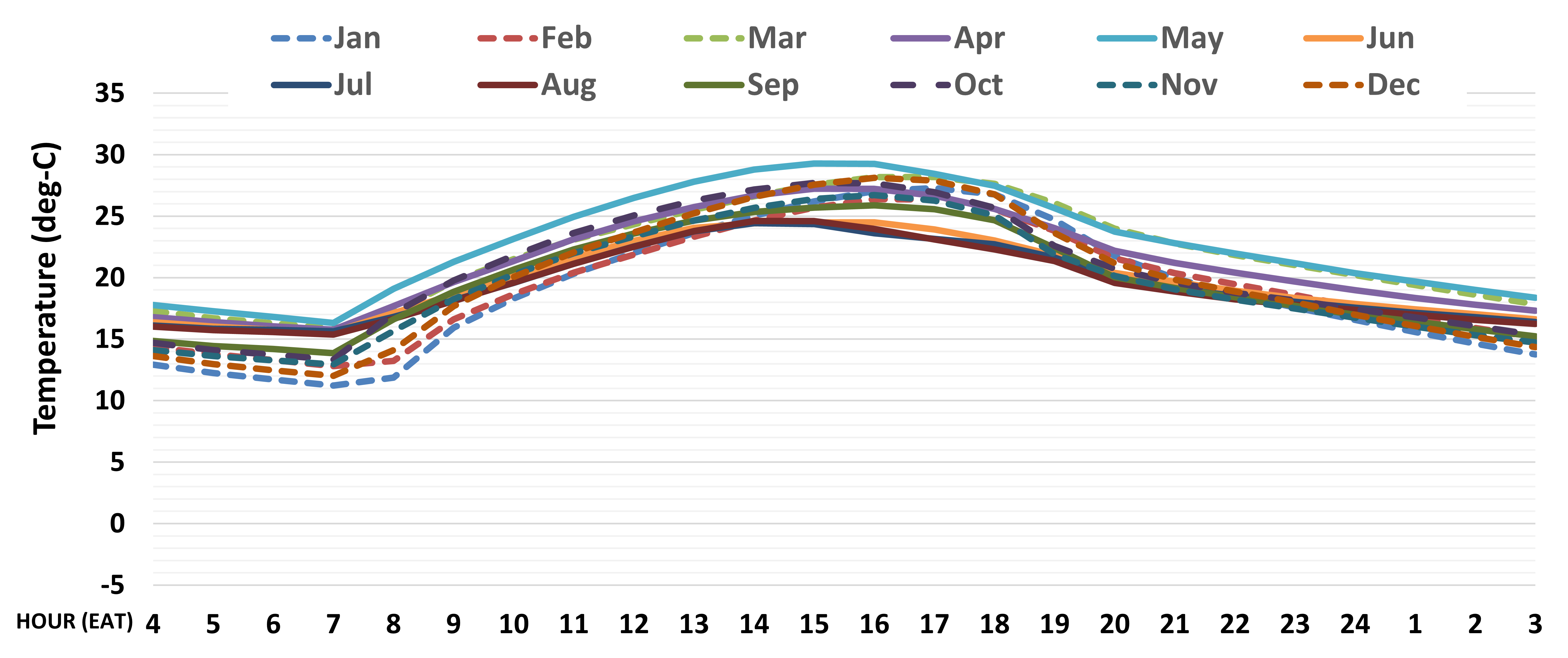 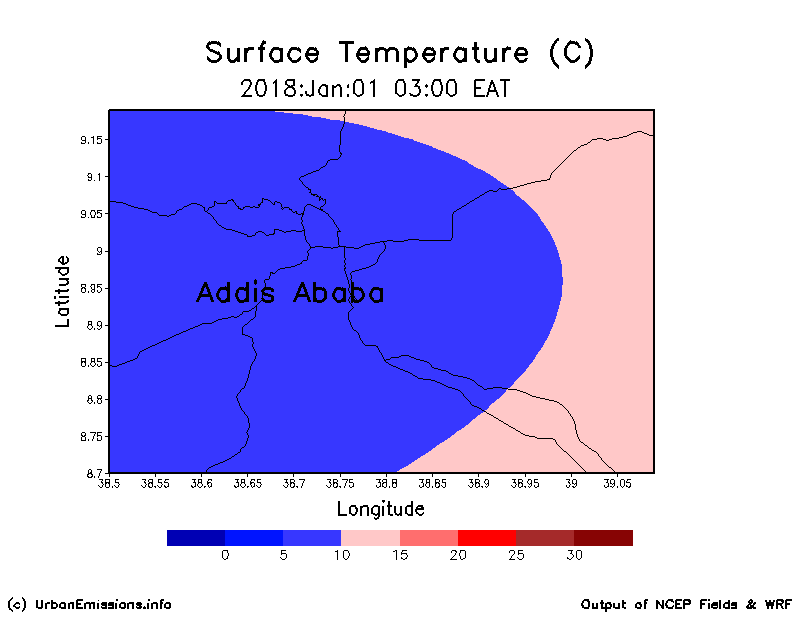 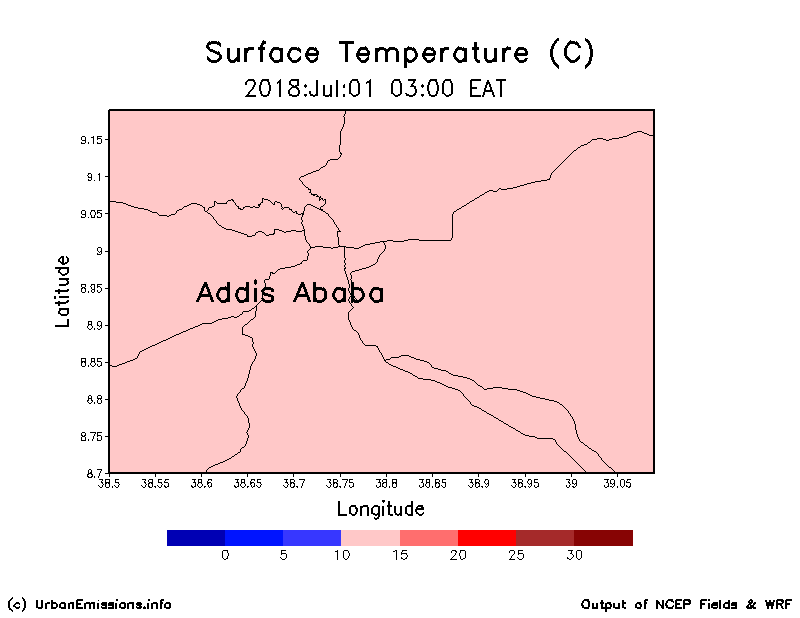 temperature profiles – Addis Ababa
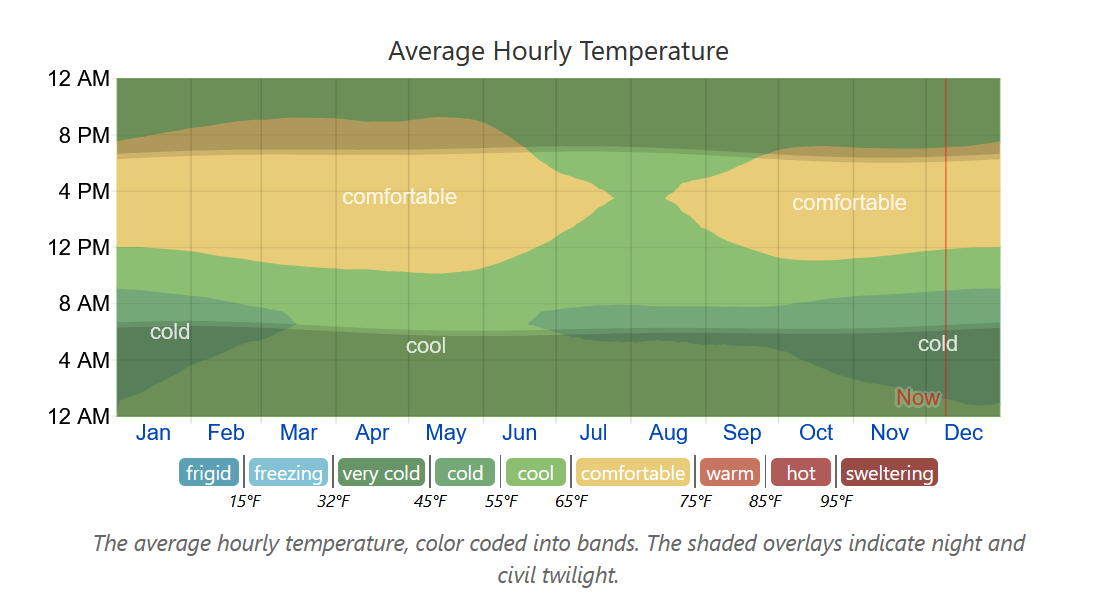 Source: https://weatherspark.com/y/100668/Average-Weather-in-Addis-Ababa-Ethiopia-Year-Round
Data processed and mapped by urbanemissions.info
precipitation profiles – Addis Ababa
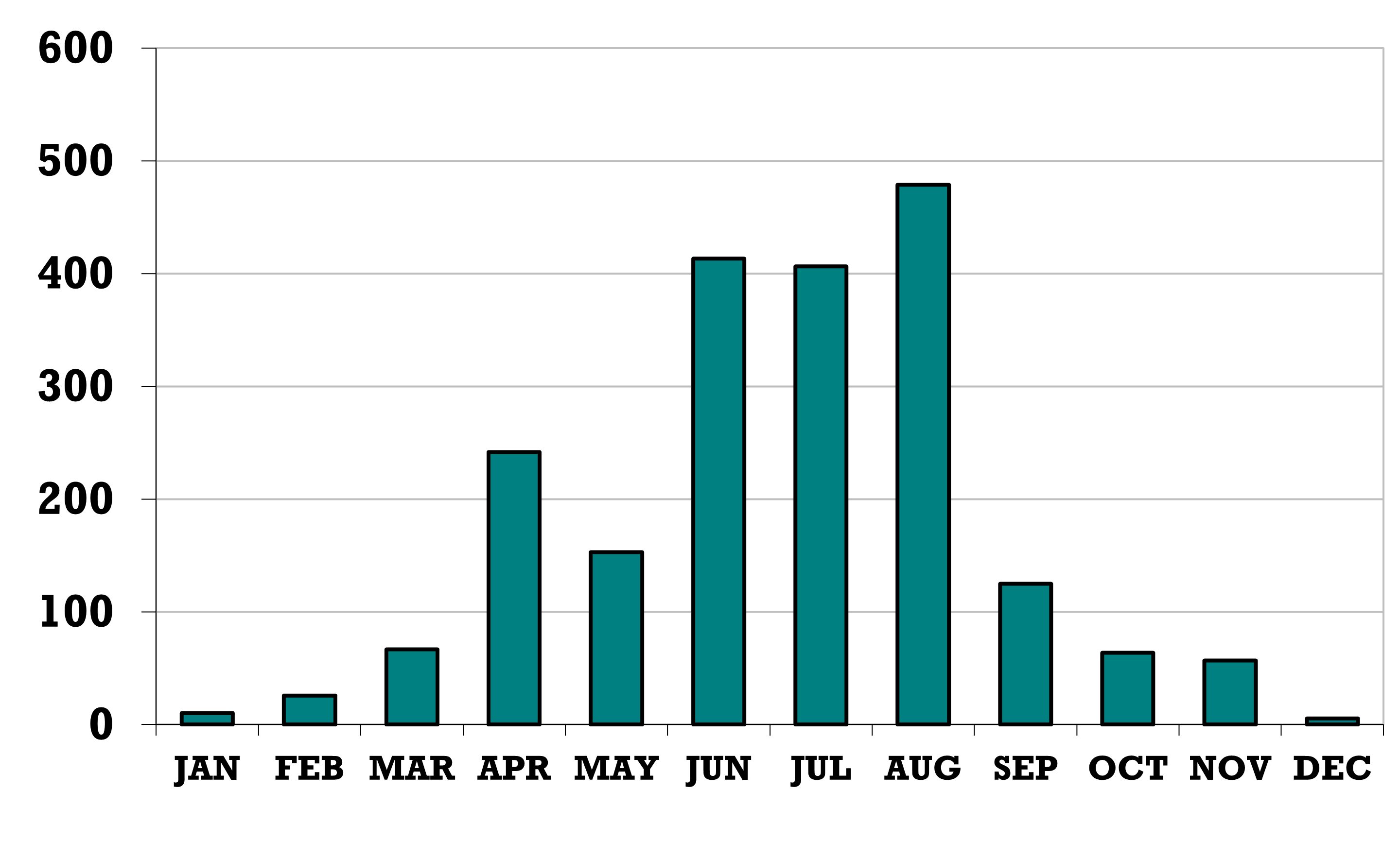 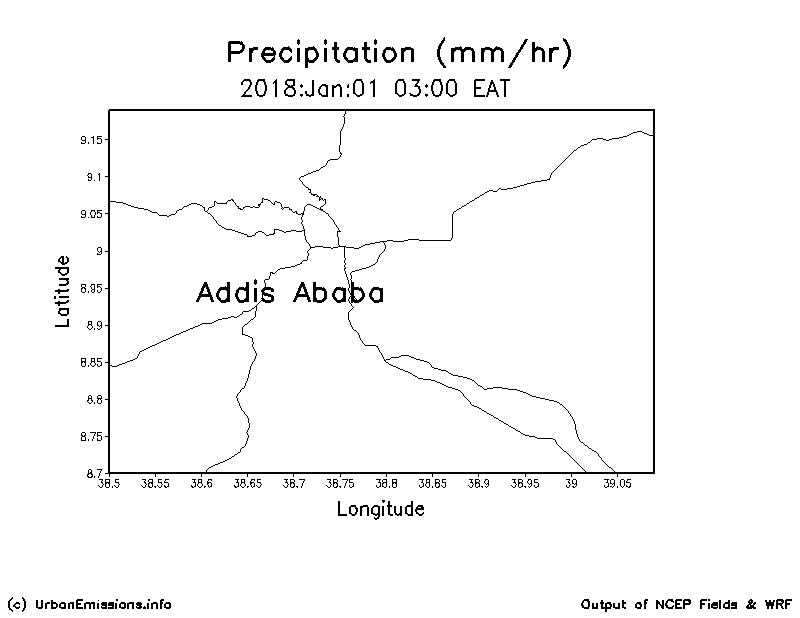 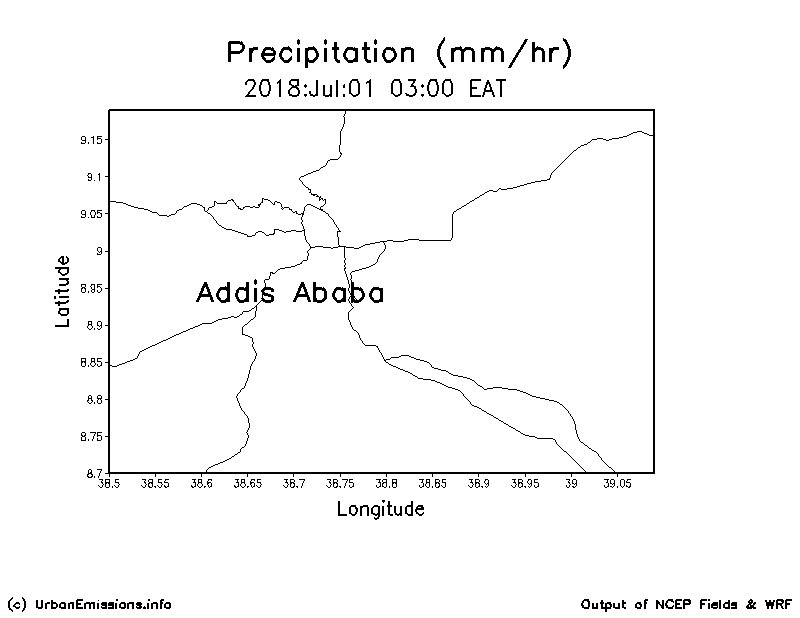 precipitation profiles – Addis Ababa
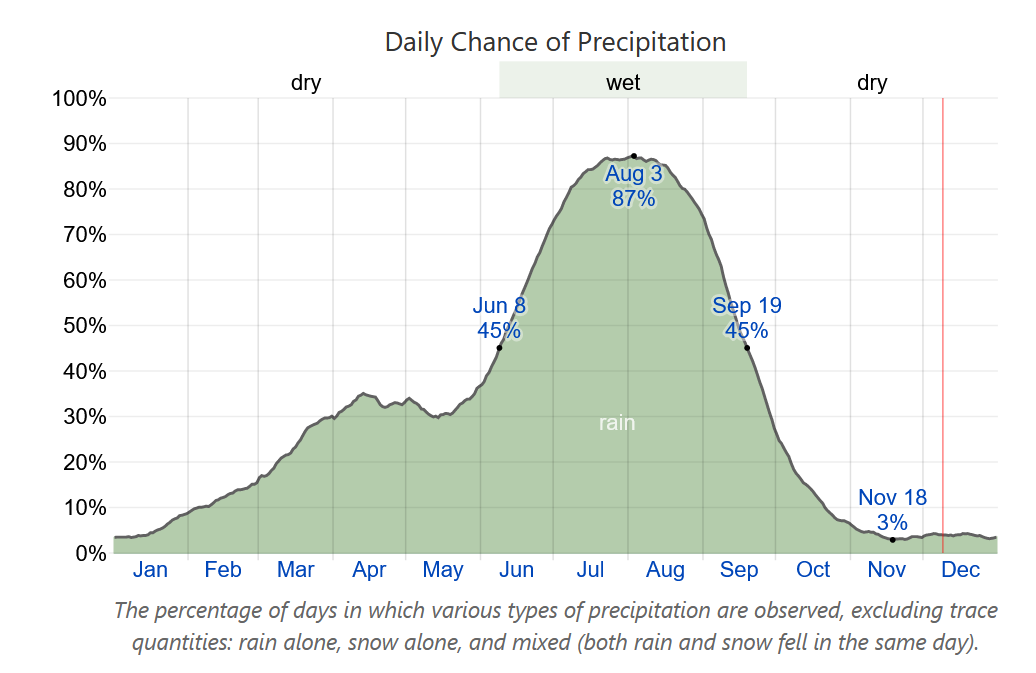 Source: https://weatherspark.com/y/100668/Average-Weather-in-Addis-Ababa-Ethiopia-Year-Round
precipitation profiles – Addis Ababa
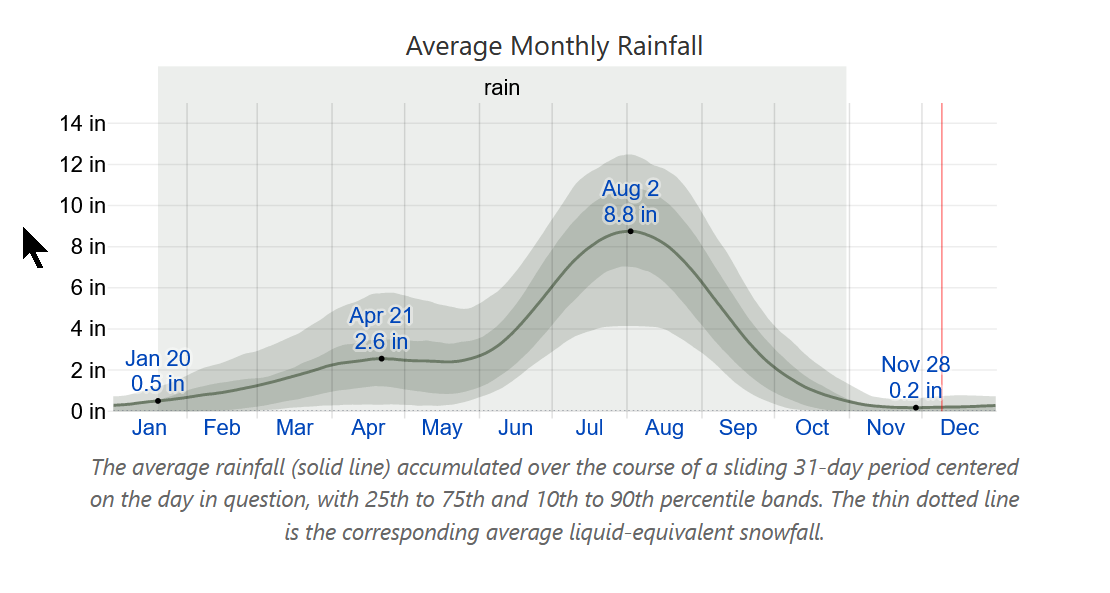 300 mm
Source: https://weatherspark.com/y/100668/Average-Weather-in-Addis-Ababa-Ethiopia-Year-Round
Data processed and mapped by urbanemissions.info
mixing height profiles – Addis Ababa
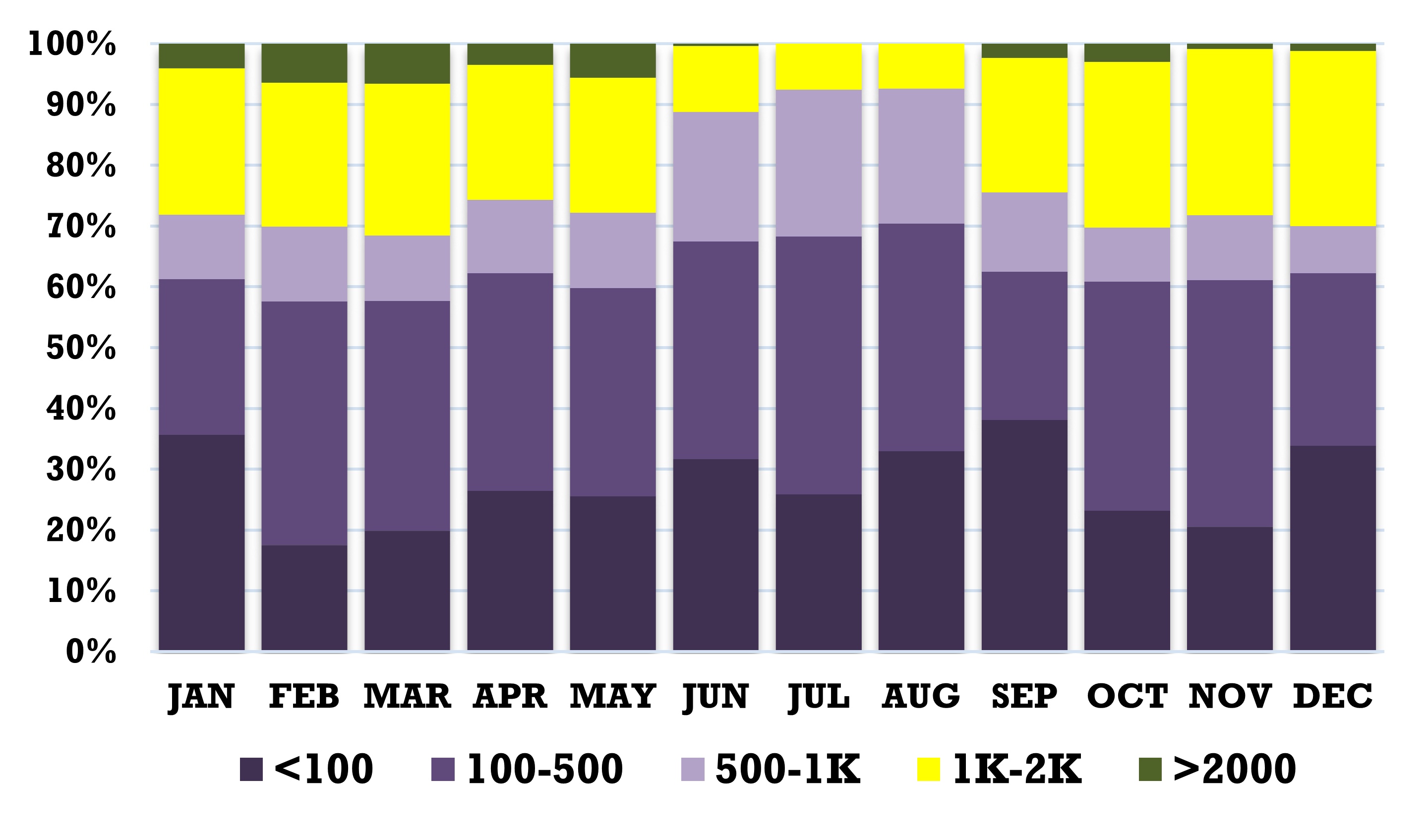 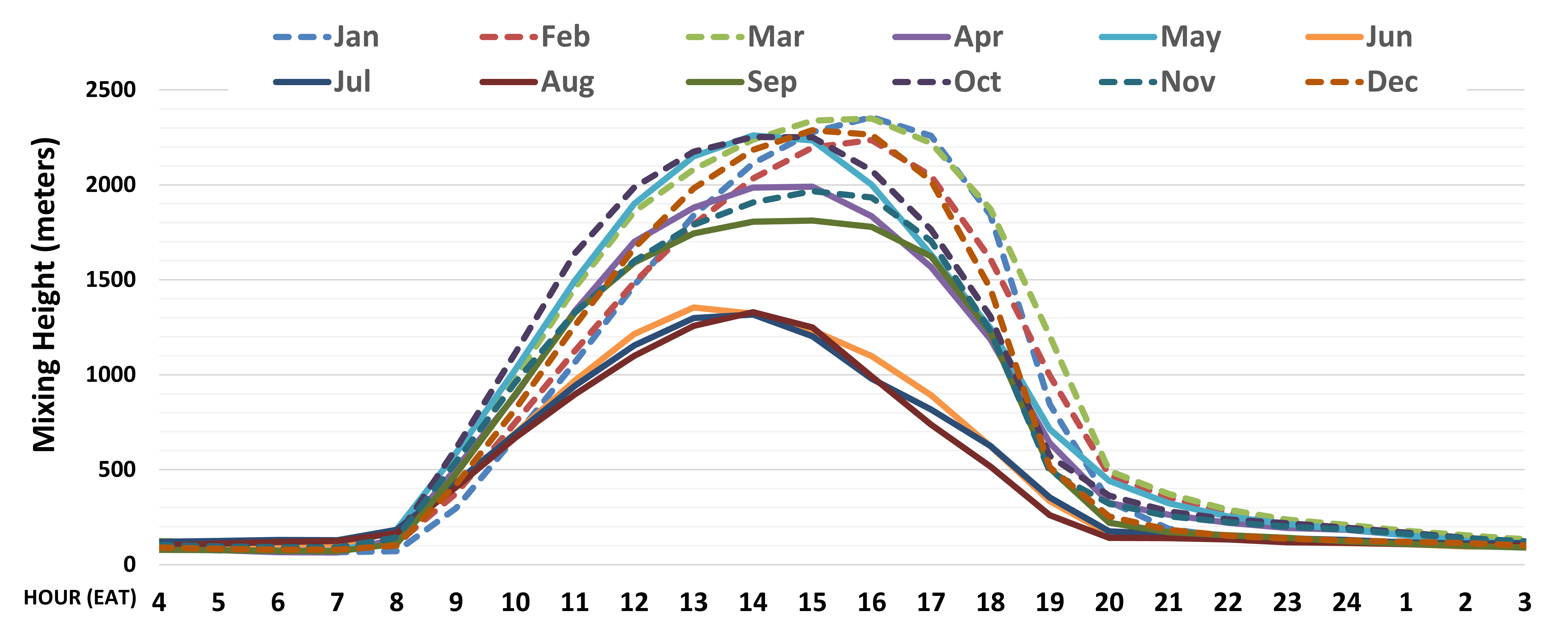 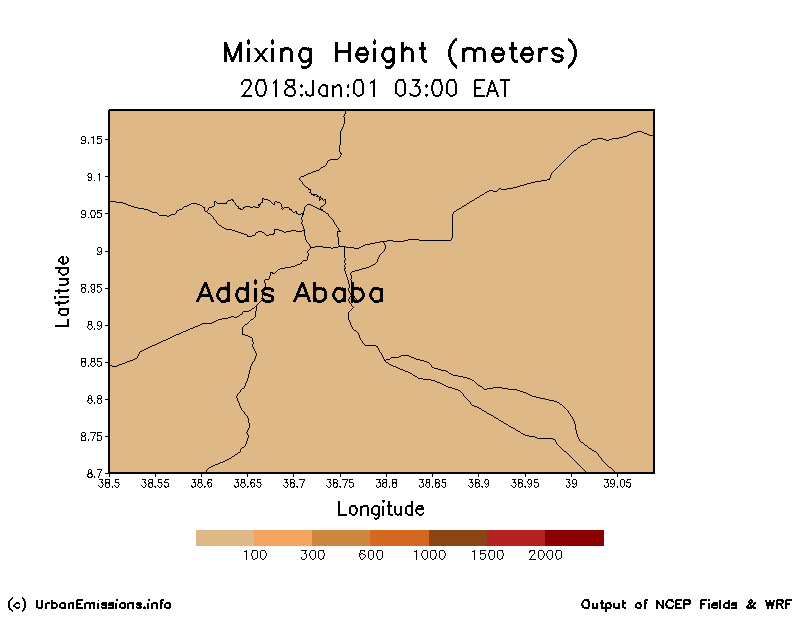 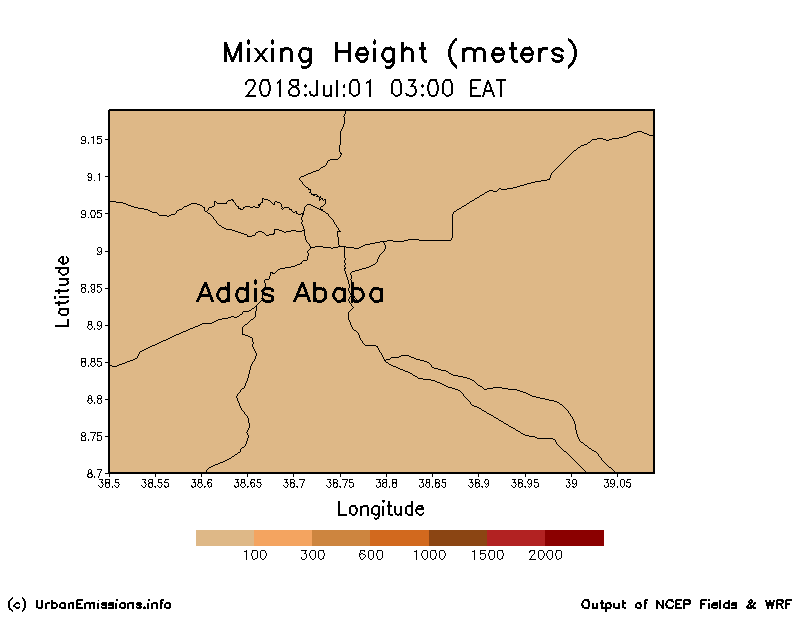 Data processed and mapped by urbanemissions.info
mixing height profiles – Addis Ababa
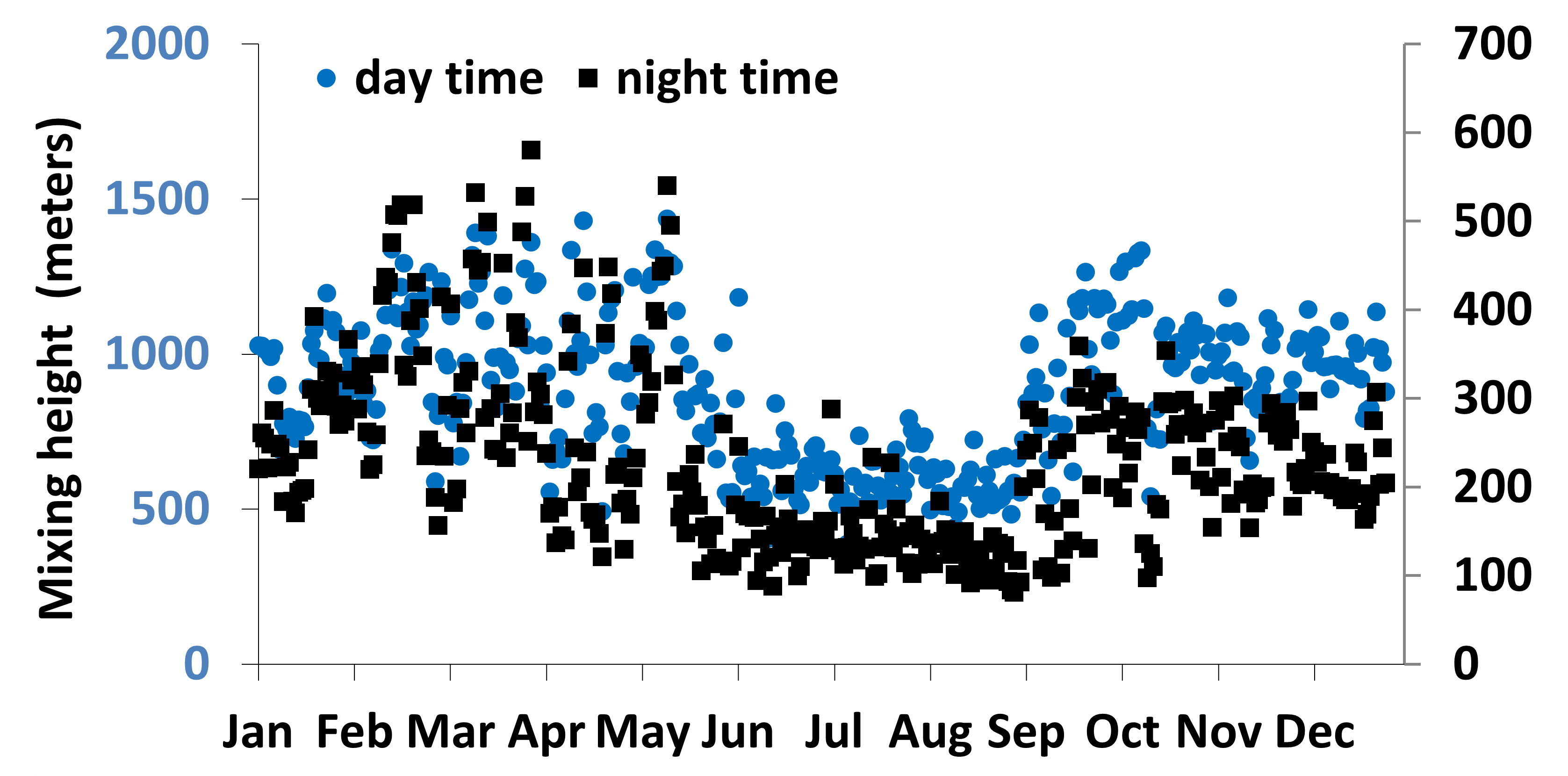 Ambient Monitoring Data
Map of monitoring locations
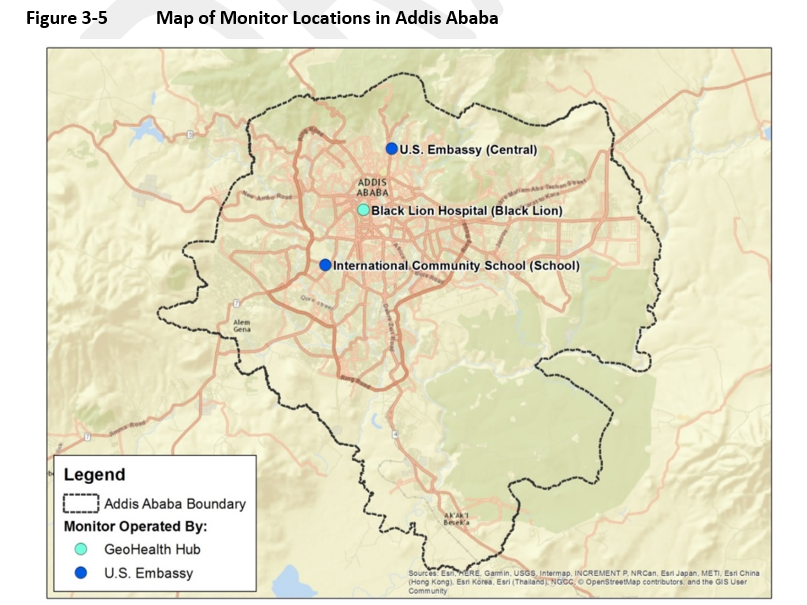 Source: AQMP Working Version 6 March 2020
Proposed ambient monitoring stations
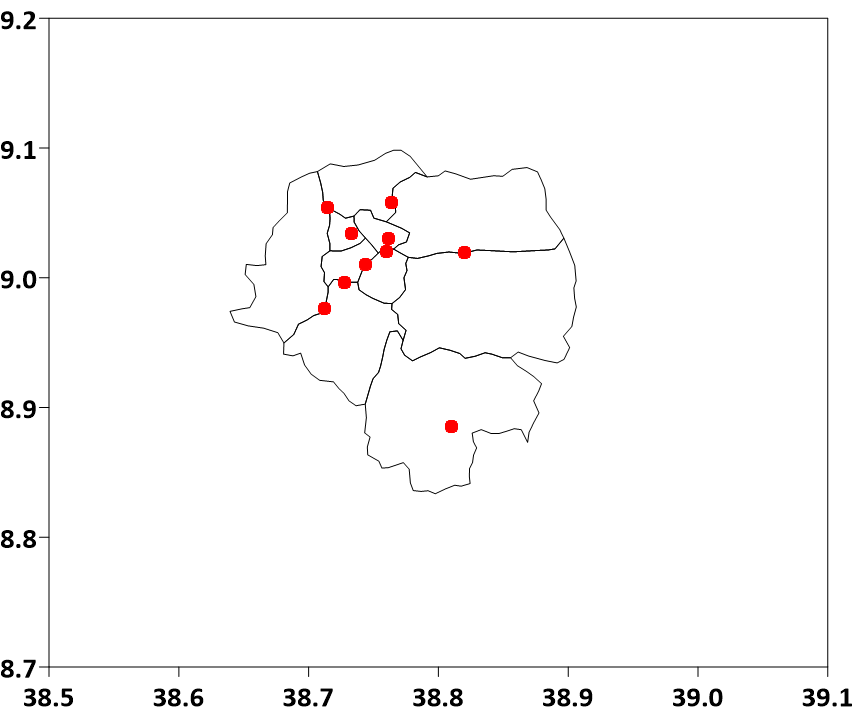 Source: AQMP Working Version 6 March 2020
Summary of US diplomatic sites
PM2.5 (ug/m3) – diurnal cycle
PM2.5 (ug/m3) – seasonal cycle
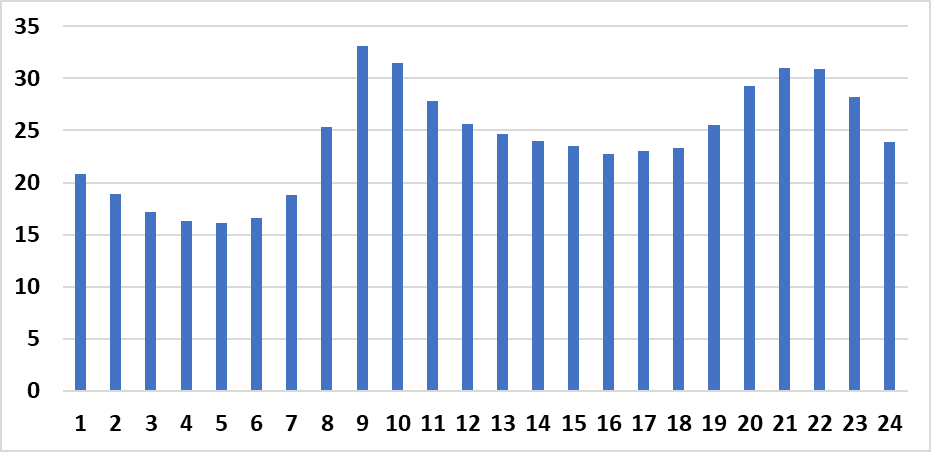 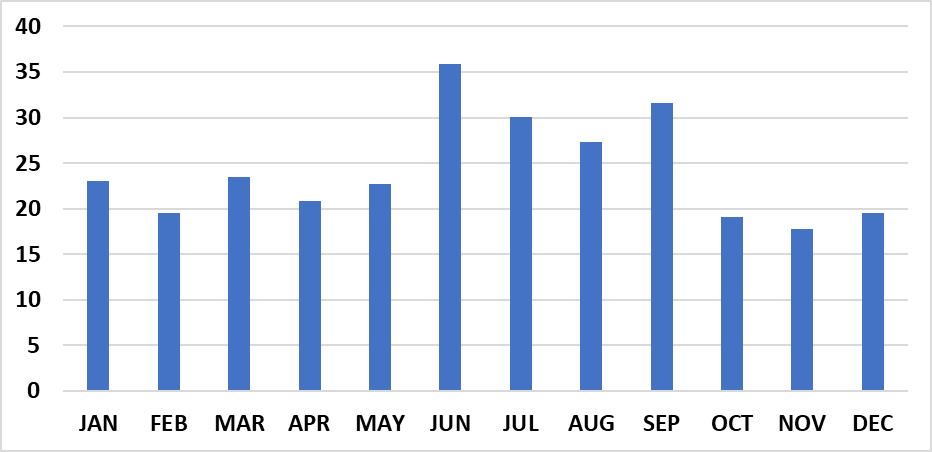 Data processed and mapped by urbanemissions.info
Summary of AddisAir sites
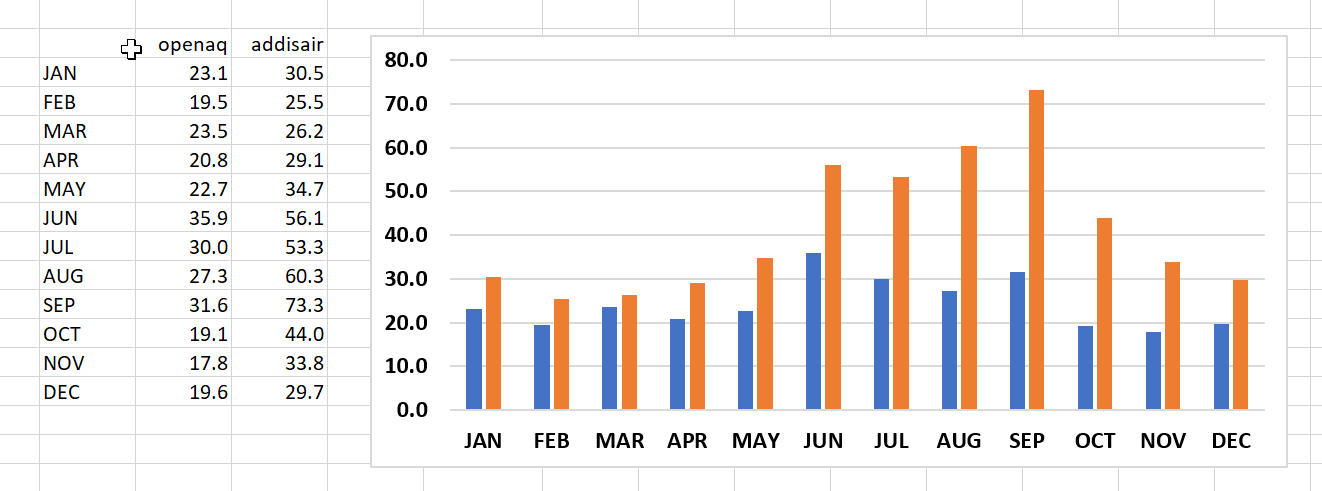 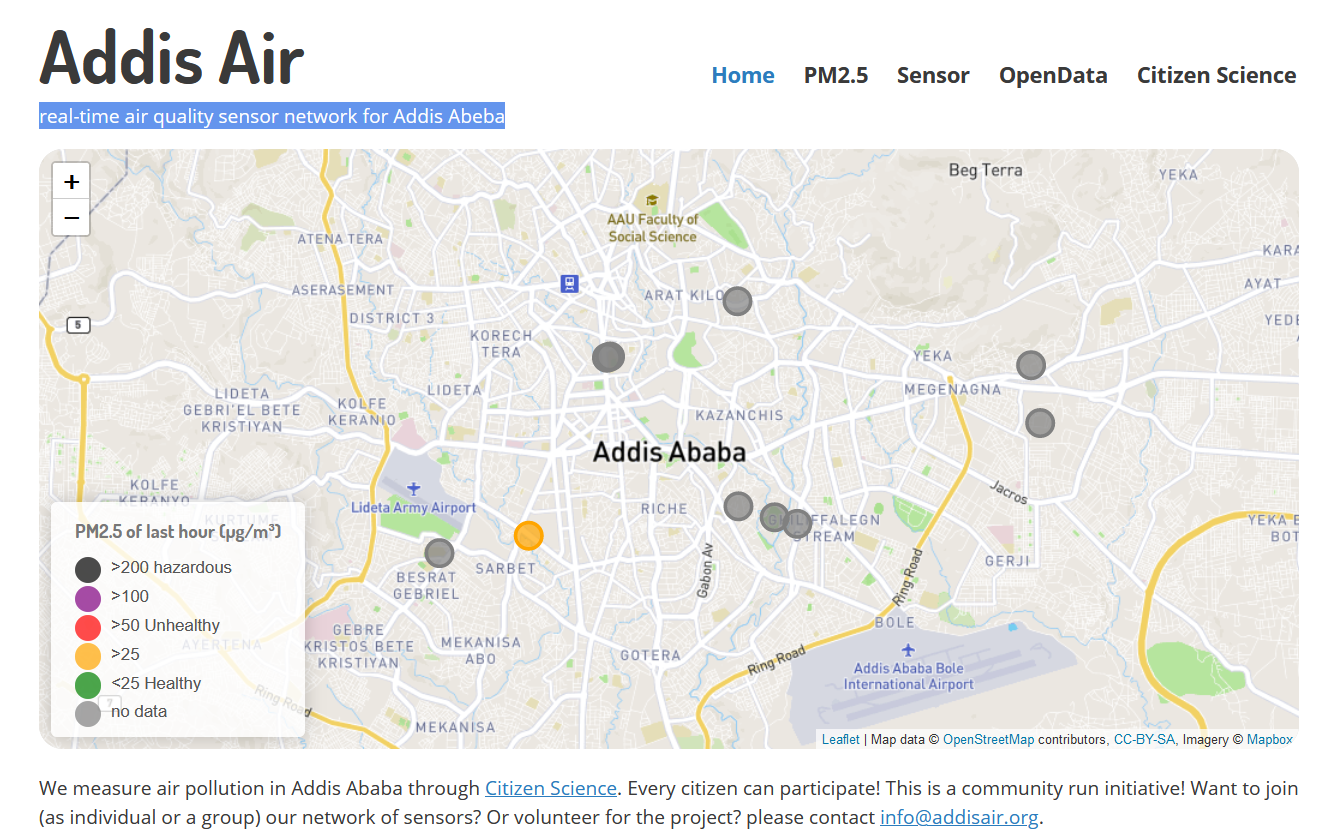 Data processed and mapped by urbanemissions.info
Summary of all Monitoring Data
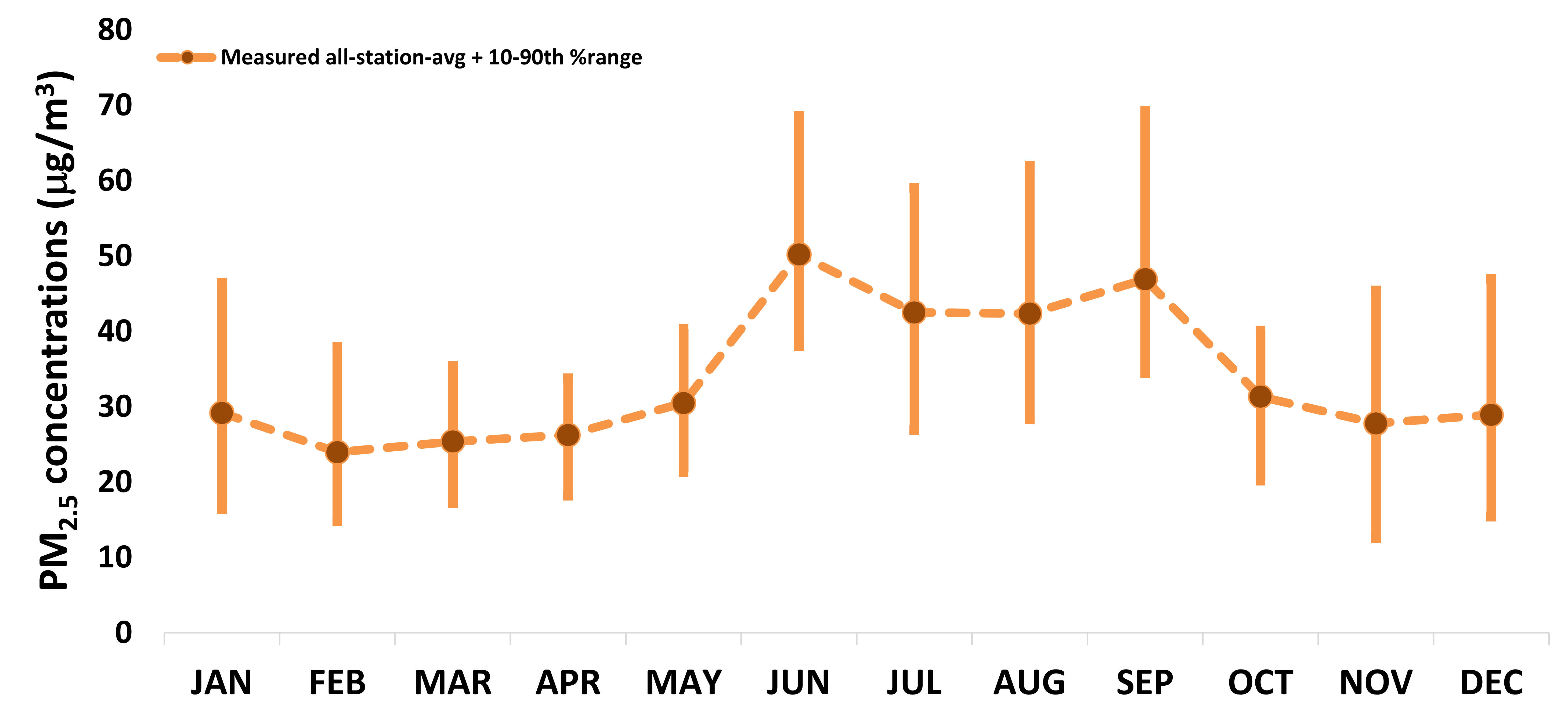 Global-Model w/Satellite Derived PM2.5
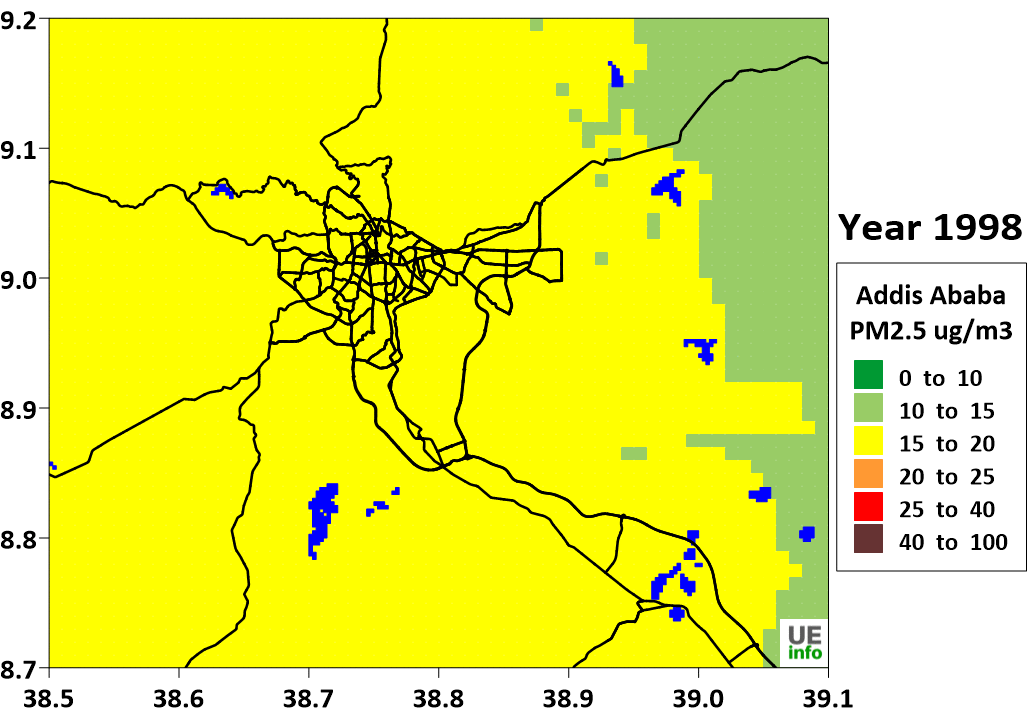 Hammer, M. S.; van Donkelaar, A.; et al Global Estimates and Long-Term Trends of Fine Particulate Matter Concentrations (1998-2018)., Environ. Sci. Technol, 2020.https://pubs.acs.org/doi/full/10.1021/acs.est.0c01764
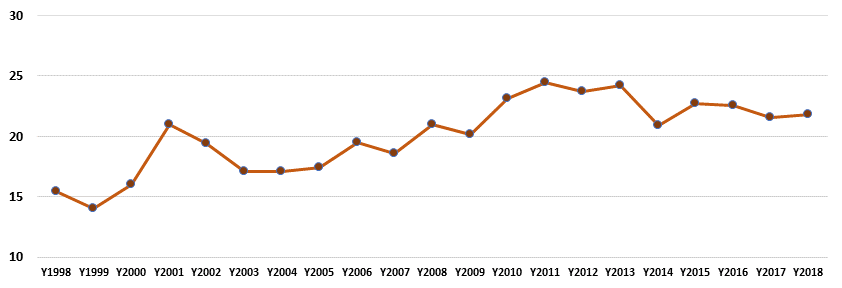 Send questions to https://sites.wustl.edu/acag/datasets/surface-pm2-5
Emission Sources & Points of Interest
Chemical Analysis from Worku et al.
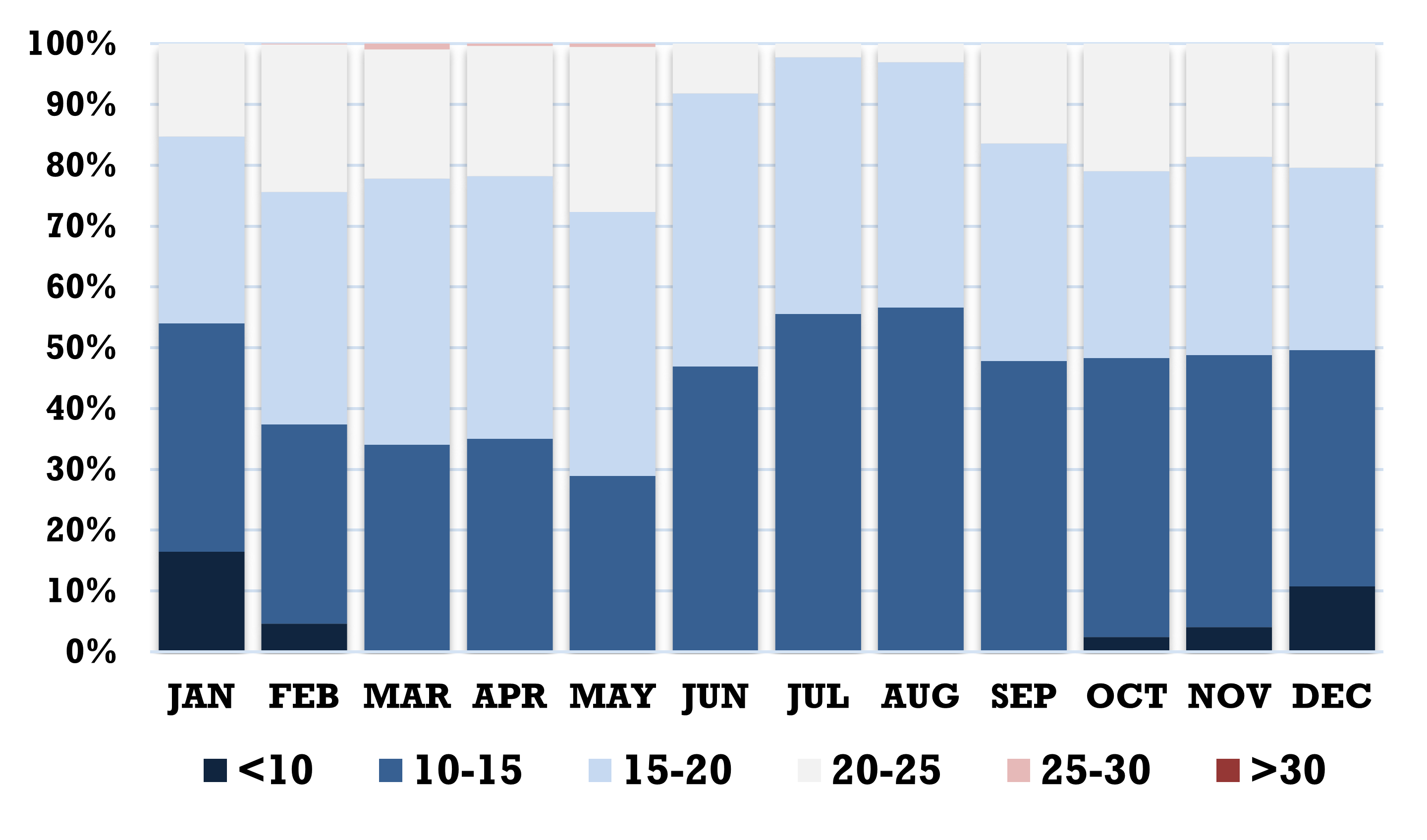 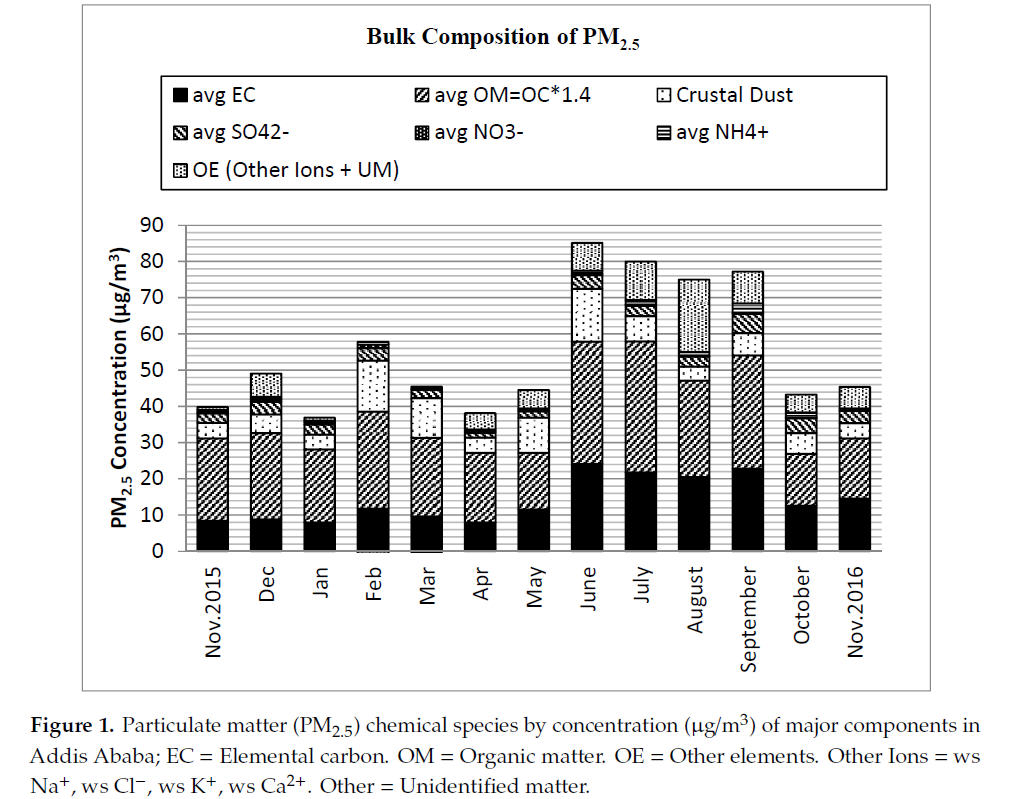 VIIRS open fire count extracts
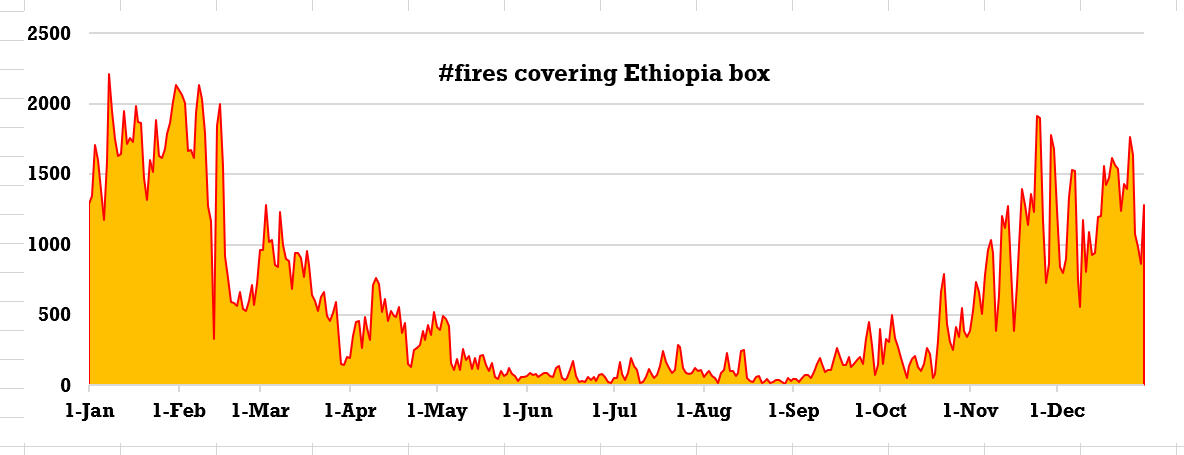 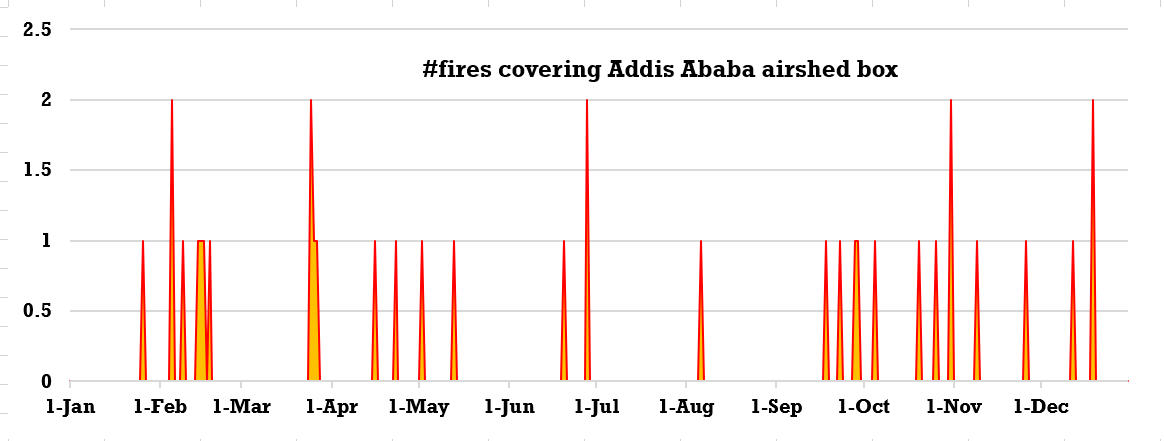 Data processed and mapped by urbanemissions.info
VIIRS open fire count extracts
press play button
Data processed and mapped by urbanemissions.info
Industrial hubs in Addis Ababa
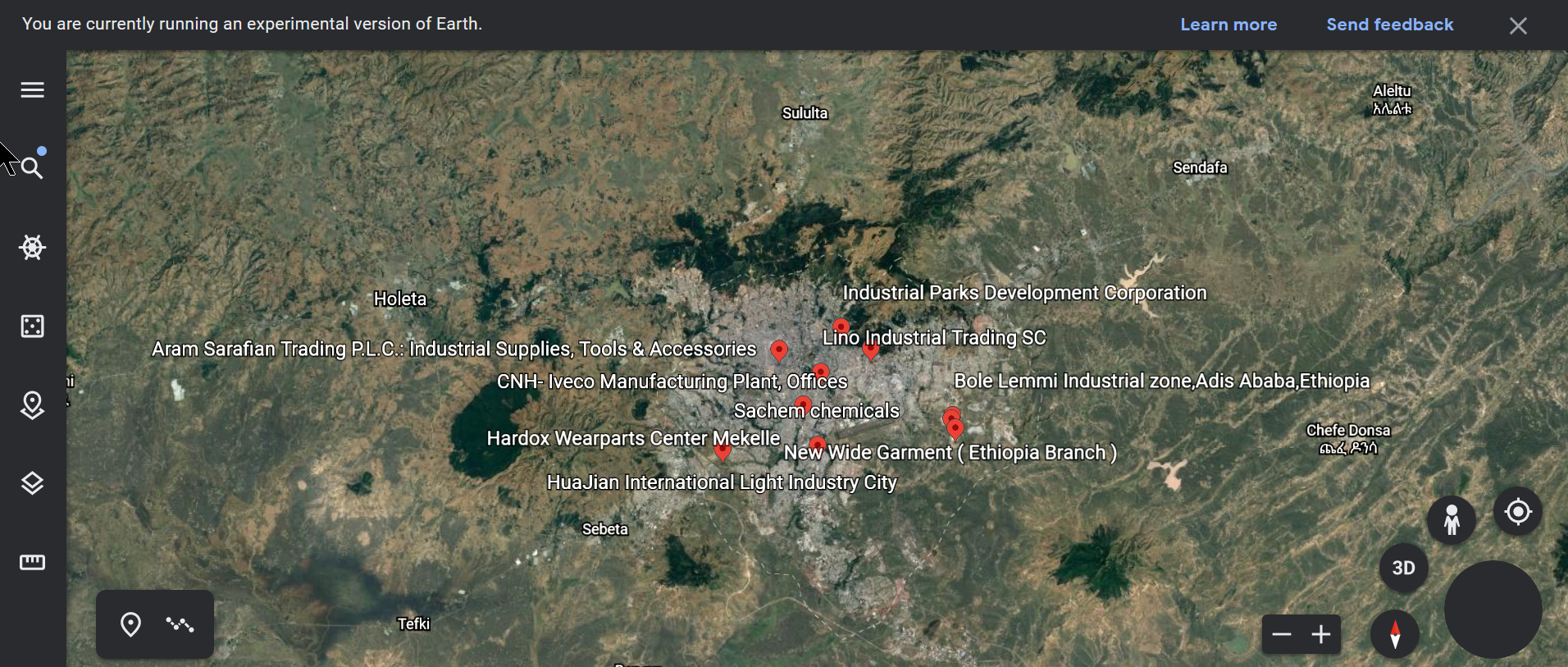 Source: Bereket, WB, https://earth.google.com/web/search/addis+ababa+industrial+sites/@9.02724123,38.7455117,2466.5283361a,82763.52411507d,35y,360h,0t,0r/data=CigiJgokCaBeiRQqDiJAESwxT7JwBSJAGfAKVc2EaUNAIdJkkrsYZENA
Industrial hubs in Addis Ababa
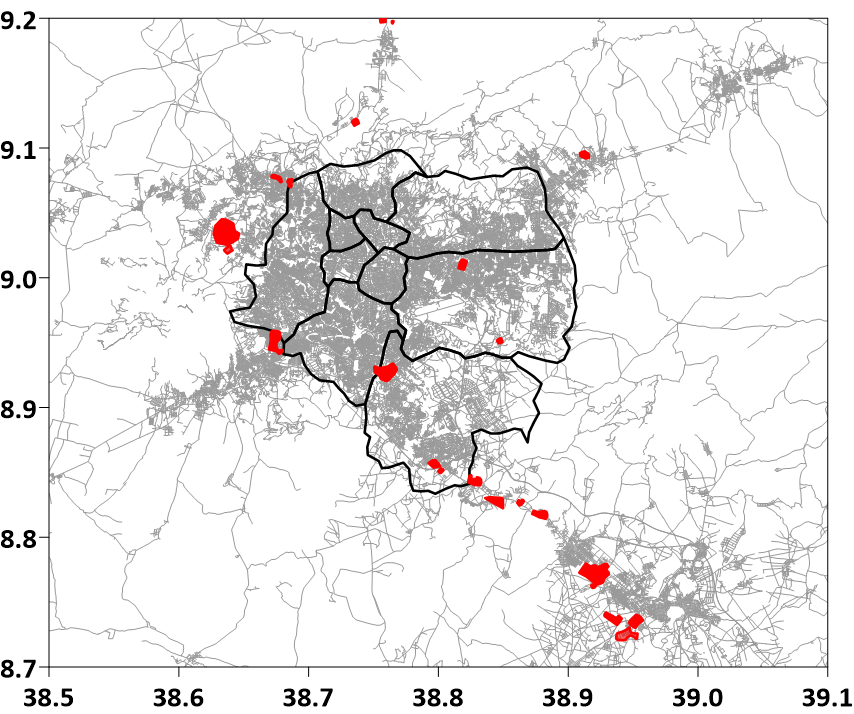 Source: Scanned from google earth
Data processed and mapped by urbanemissions.info
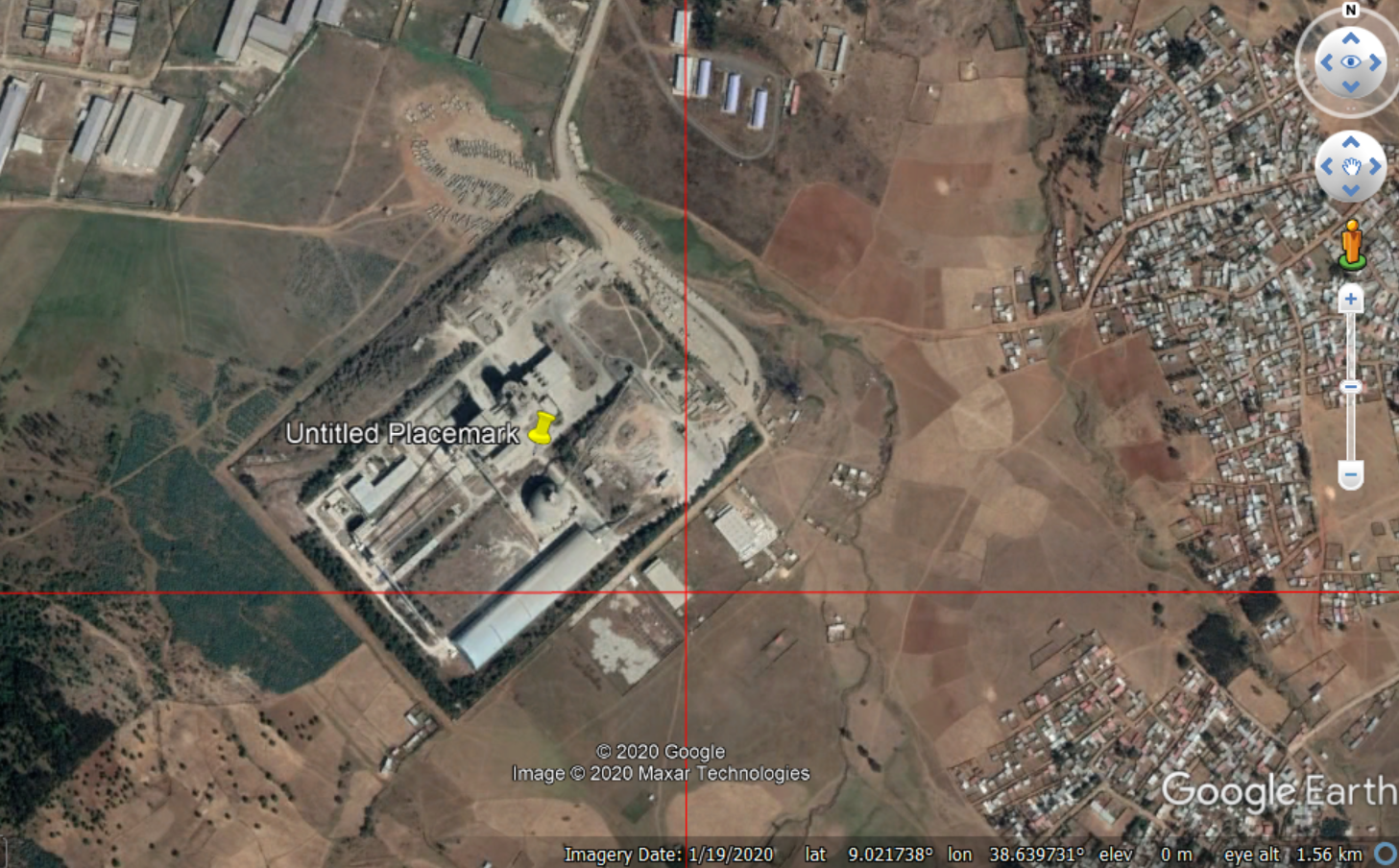 Cement plant
Data processed and mapped by urbanemissions.info
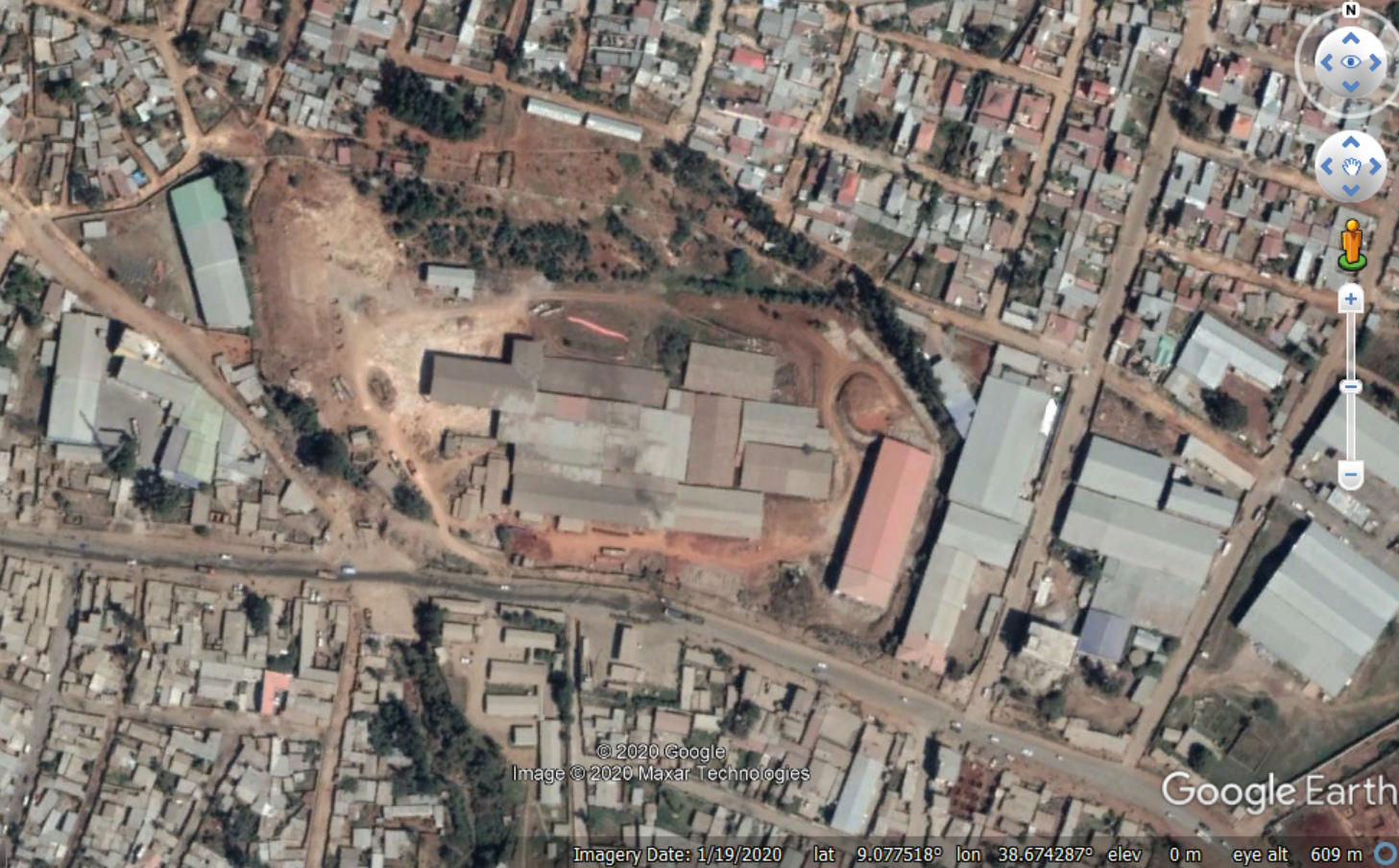 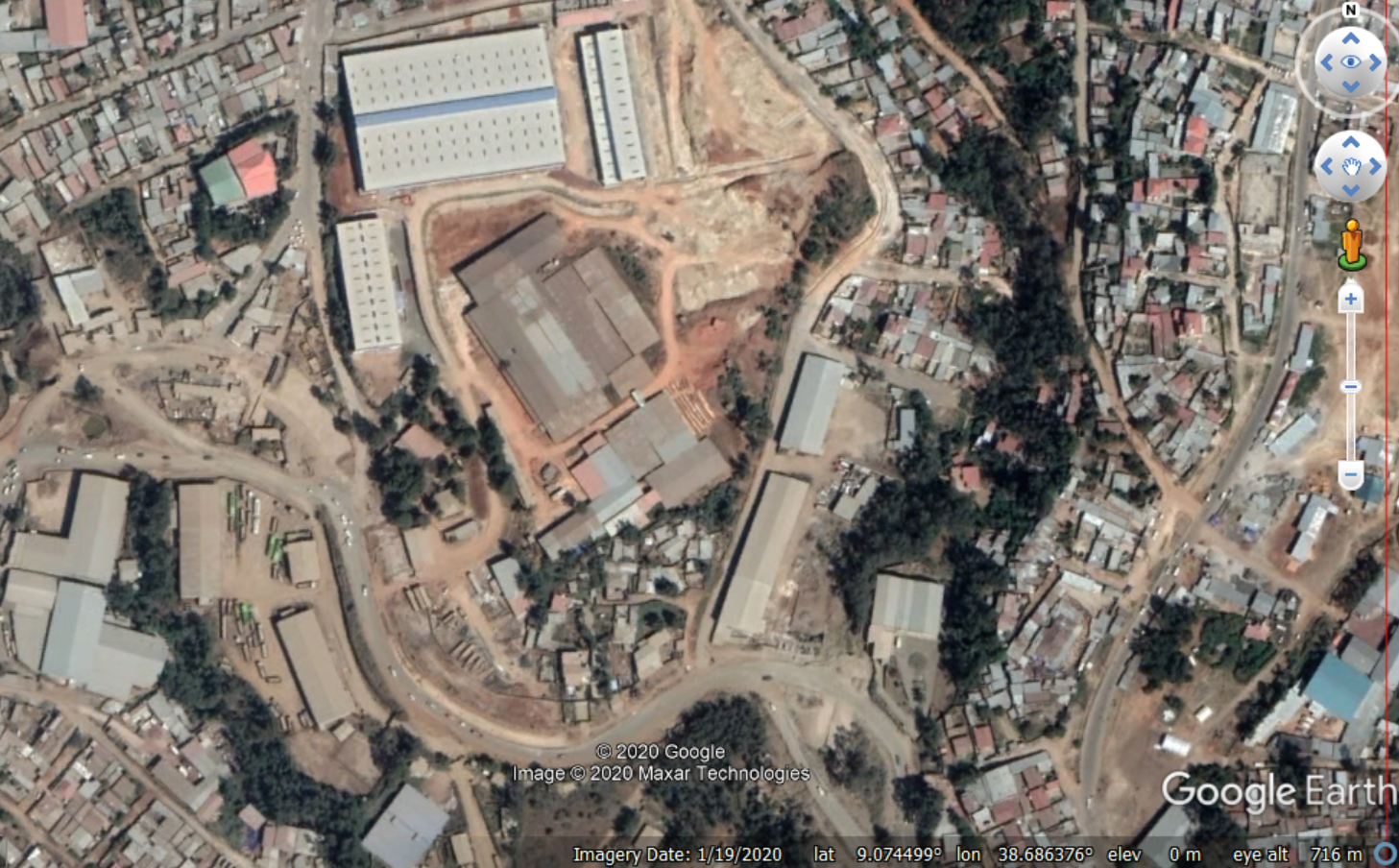 Brick manufacturing
Data processed and mapped by urbanemissions.info
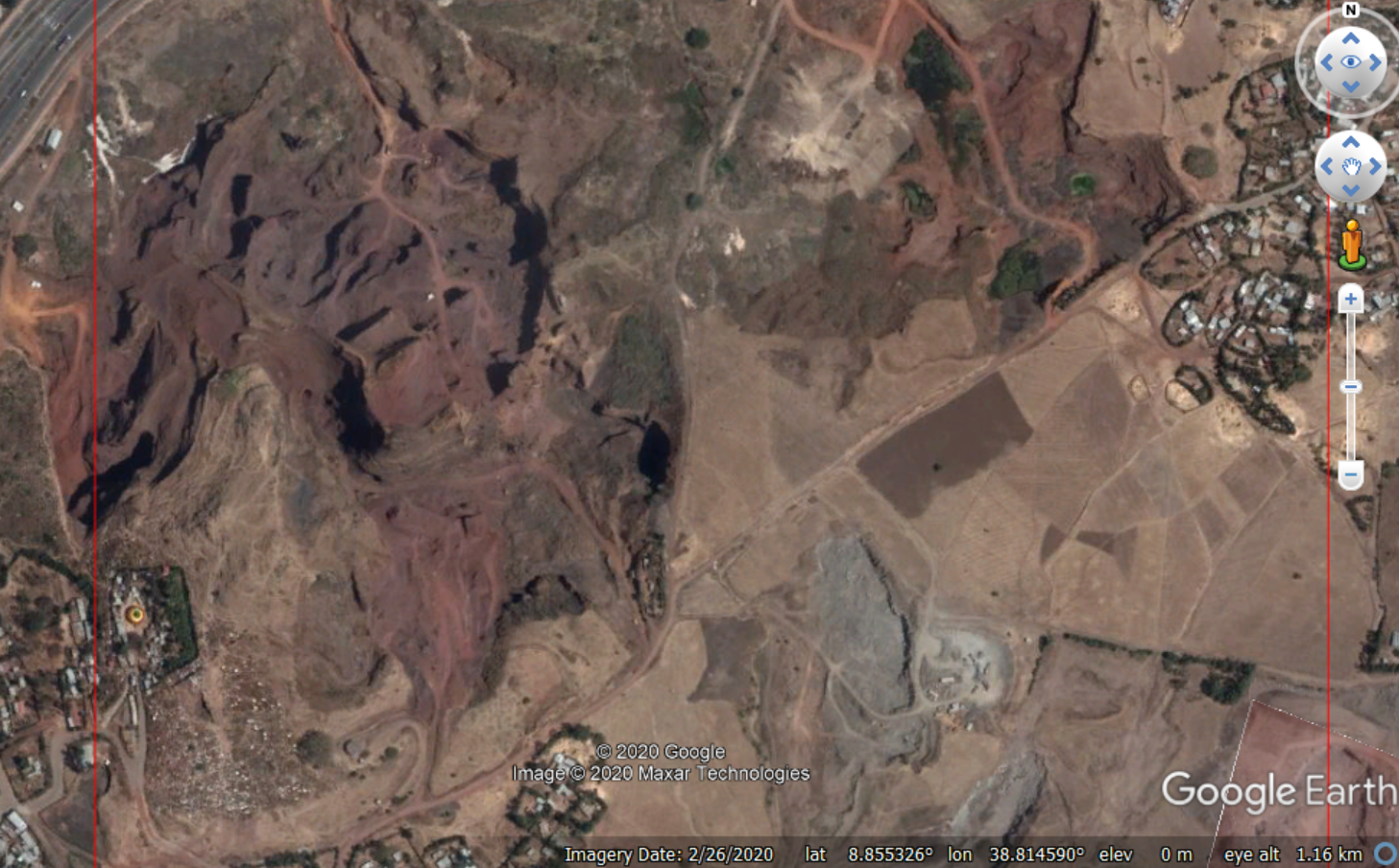 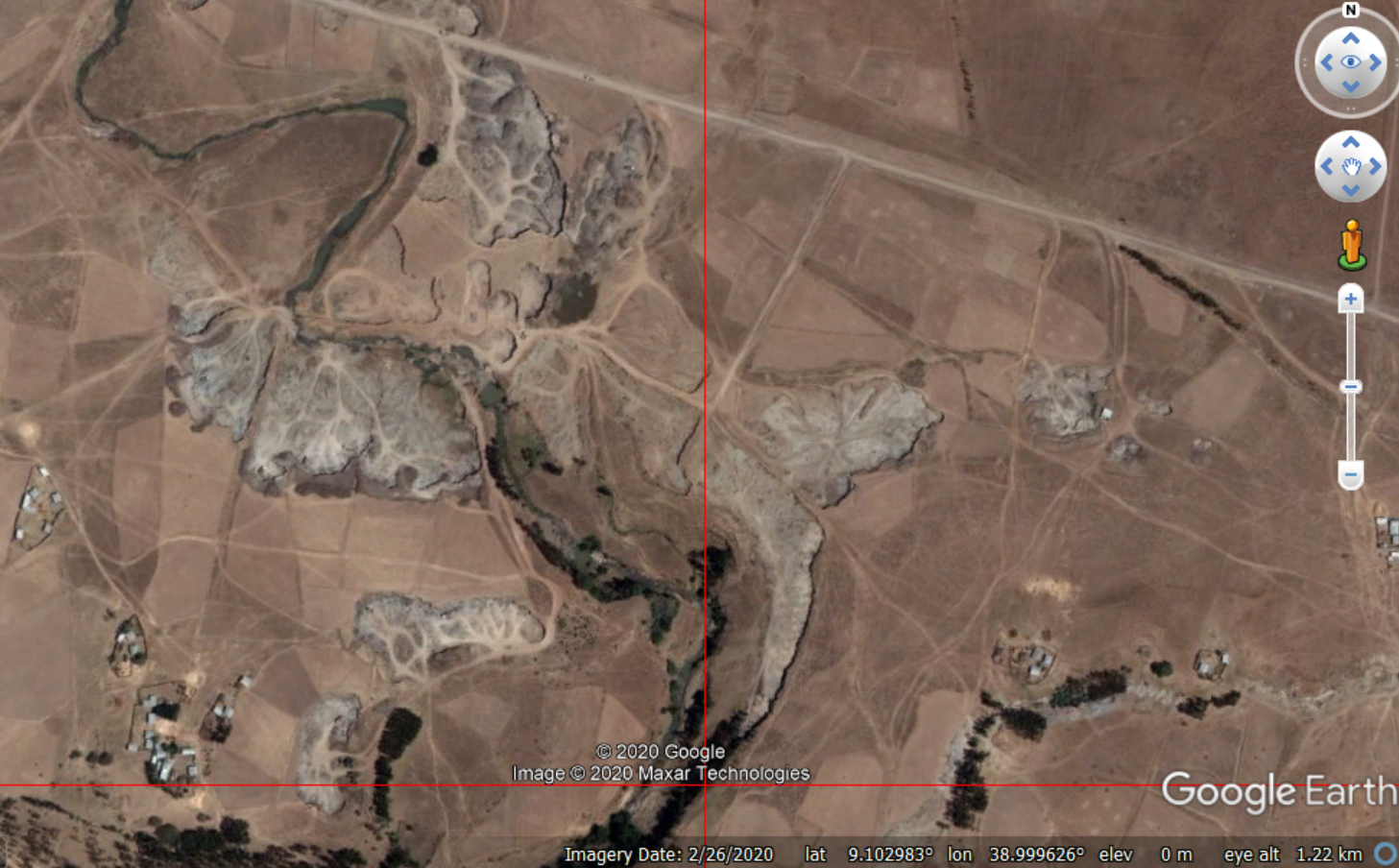 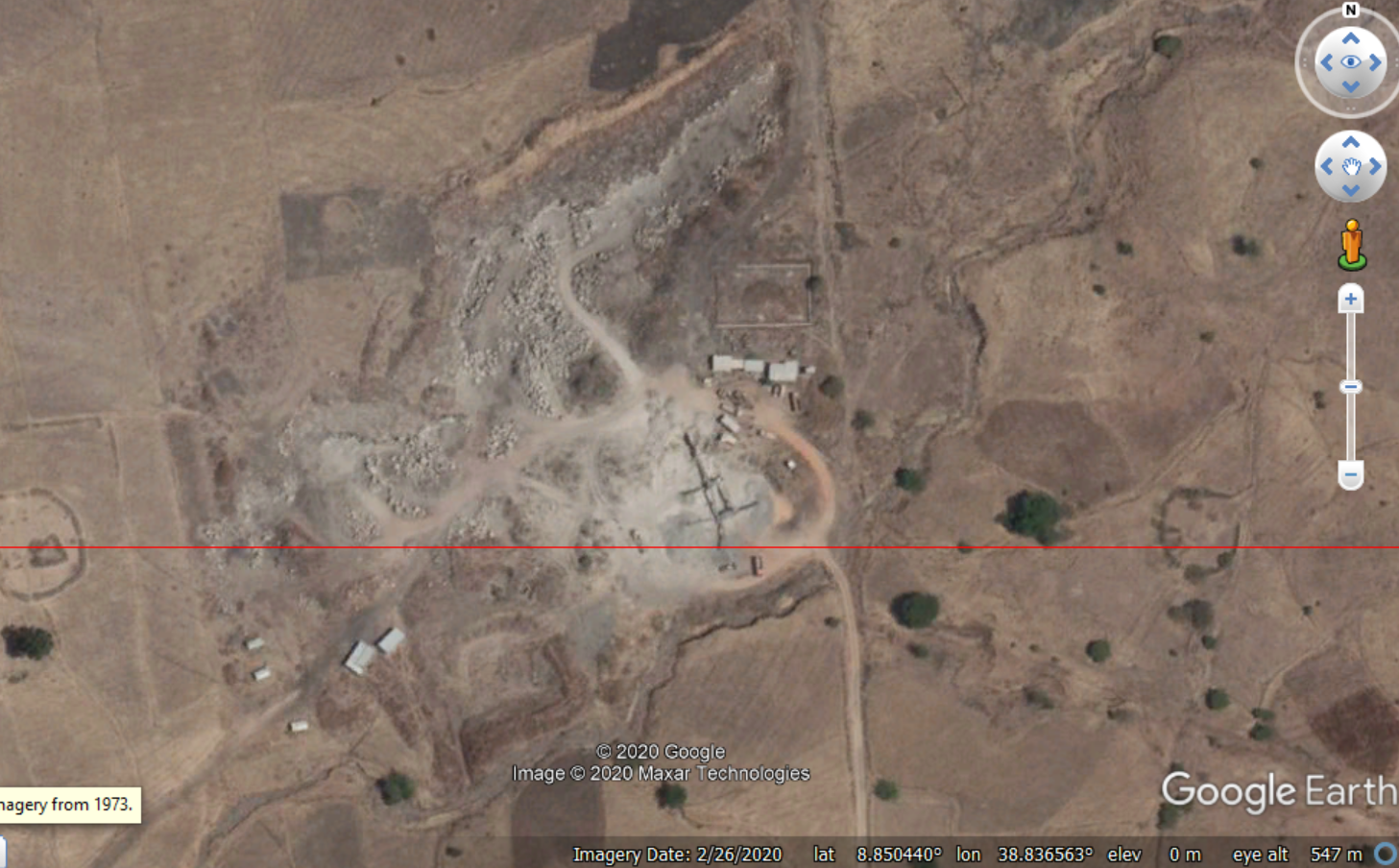 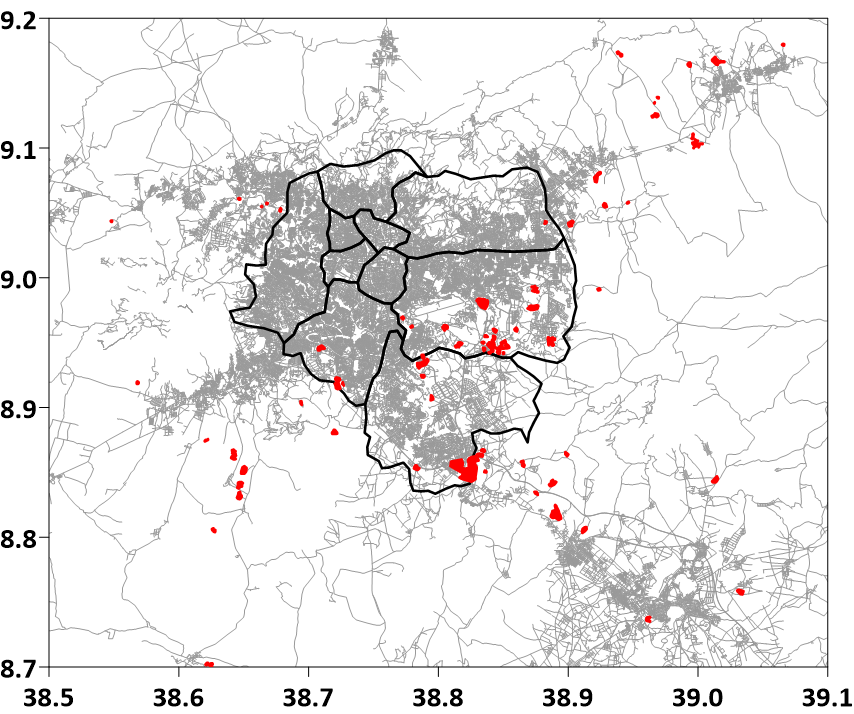 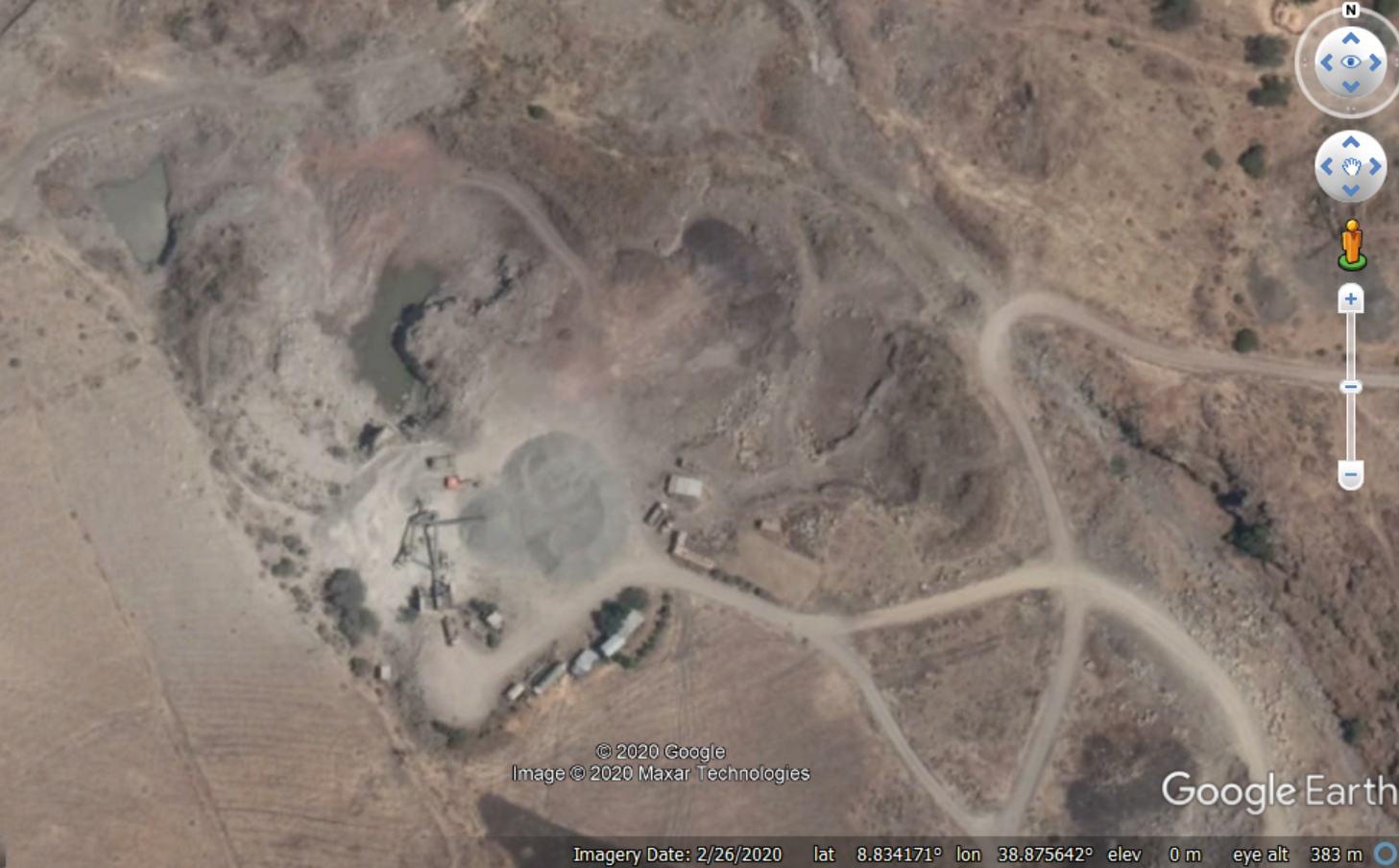 Data processed and mapped by urbanemissions.info
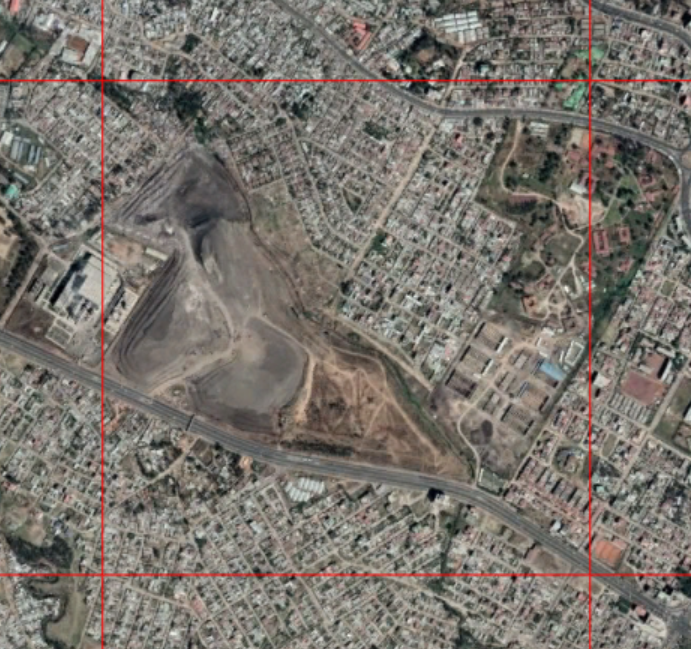 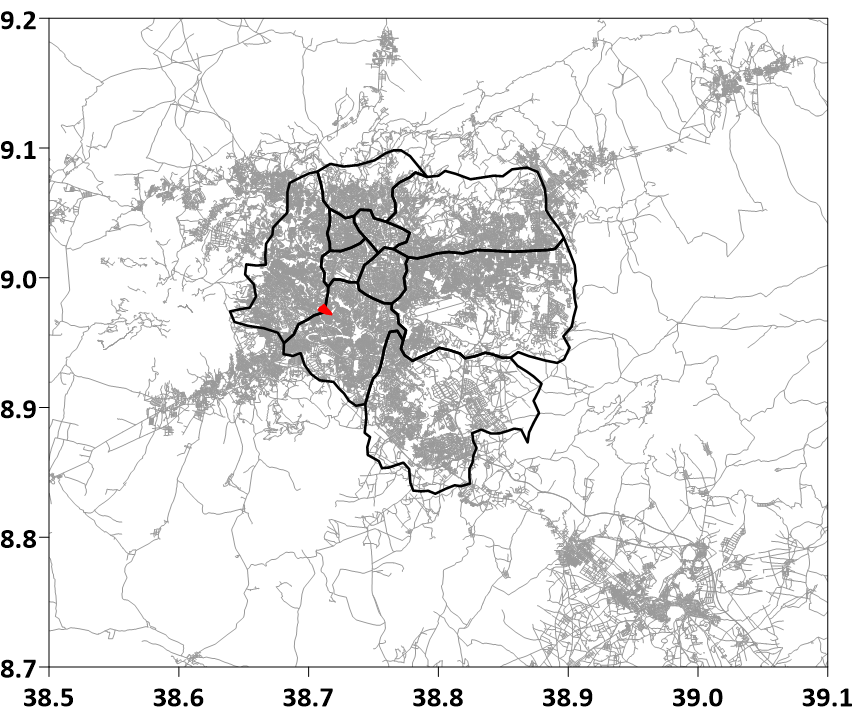 Landfill
Data processed and mapped by urbanemissions.info
Summary of Vehicle Registrations (2019-20)
Data feed from FTA Ethiopia includes 25 vehicle types
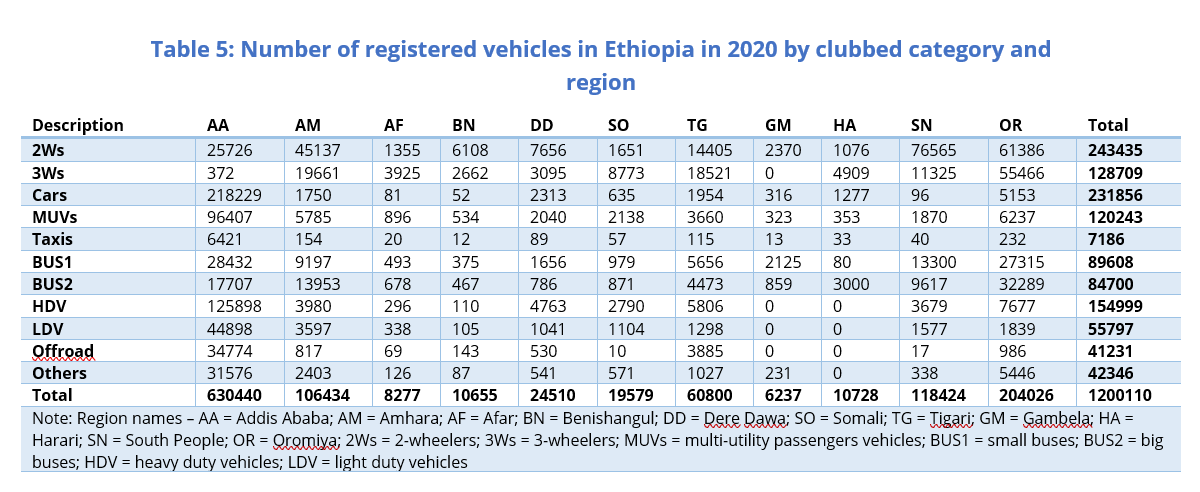 Summary of Vehicle Registrations (2019-20)
High % of older vehicles (include used imported vehicles)
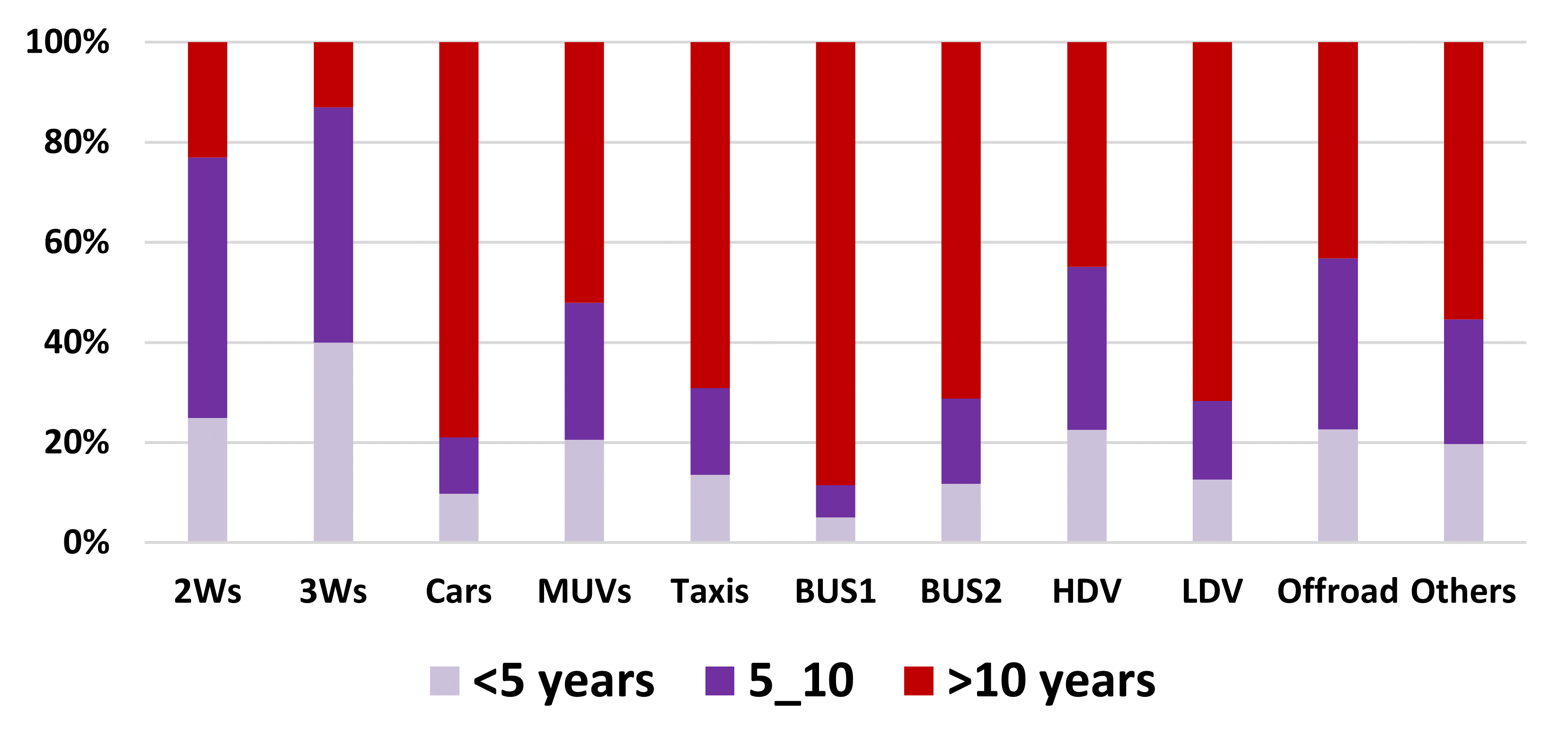 Multi-Pollutant Emissions Inventory for Addis Ababa Airshed
vehicle fleet projections
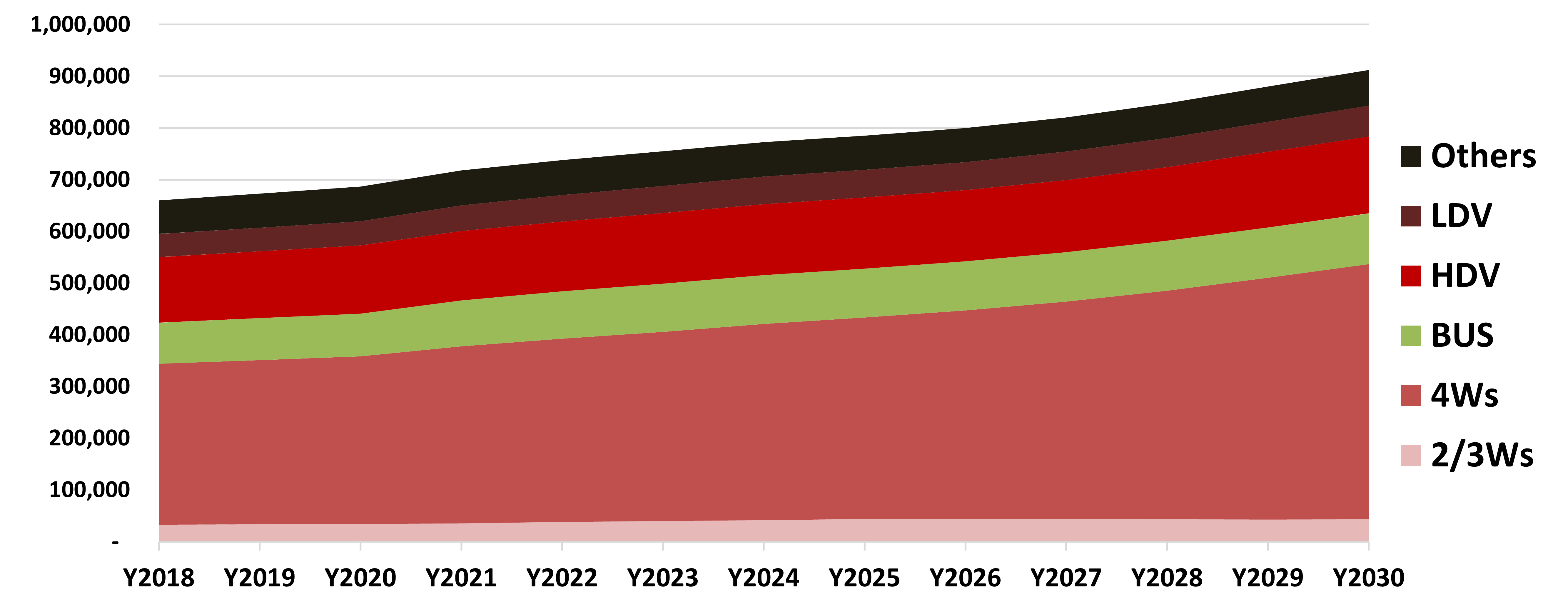 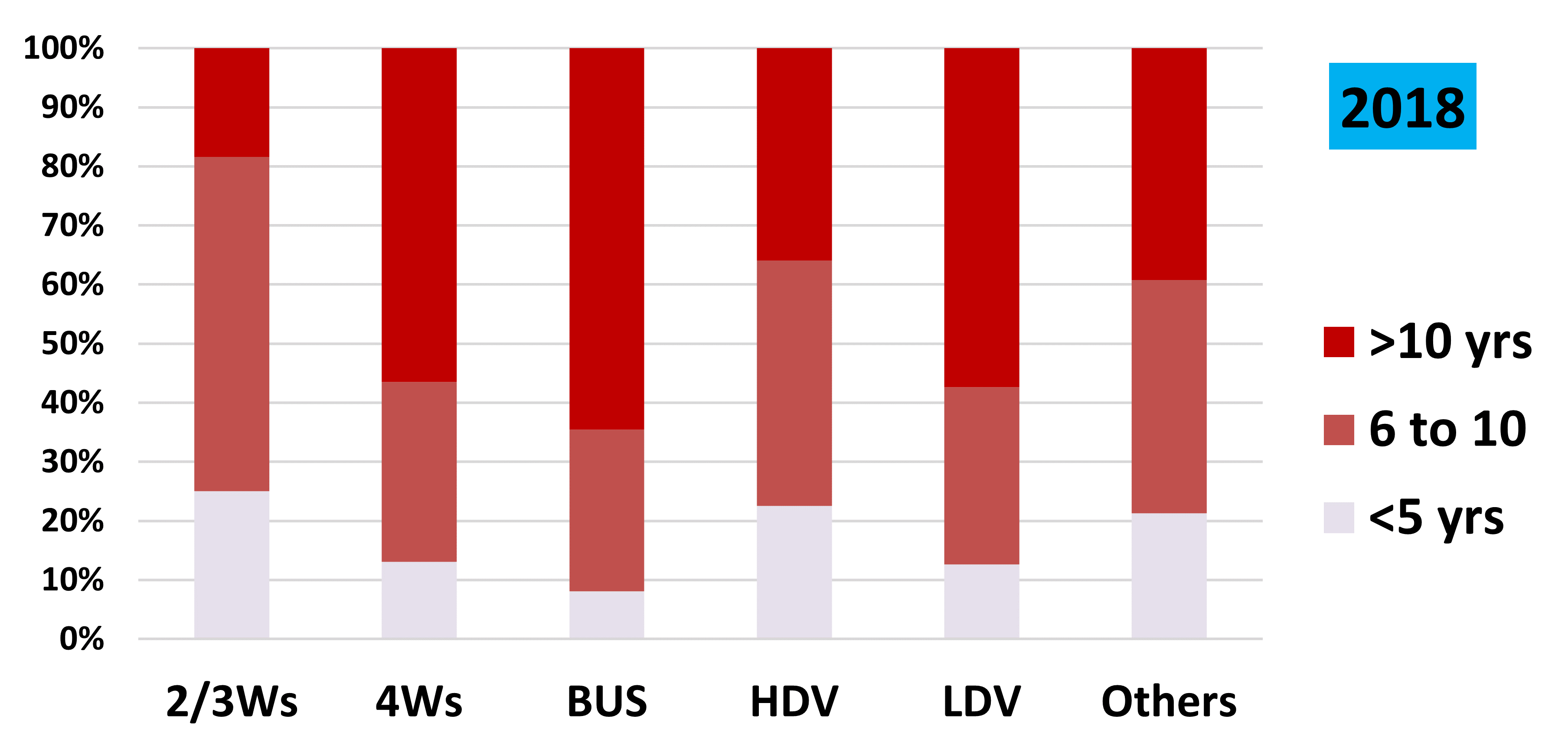 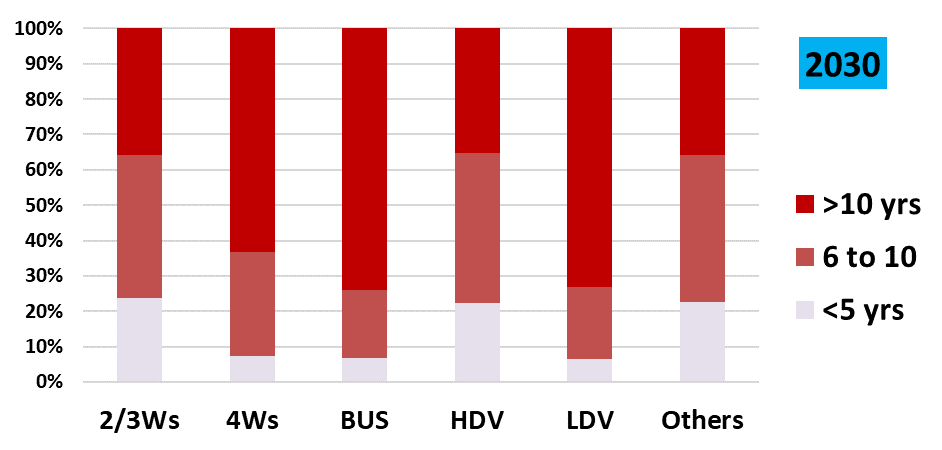 Data processed and mapped by urbanemissions.info – with base inputs from transport department
Modeled Emissions Inventory
Inventory is estimated and mapped by urbanemissions.info
Multi-Pollutant Emissions Inventory for Addis Ababa Airshed (Year 2018)
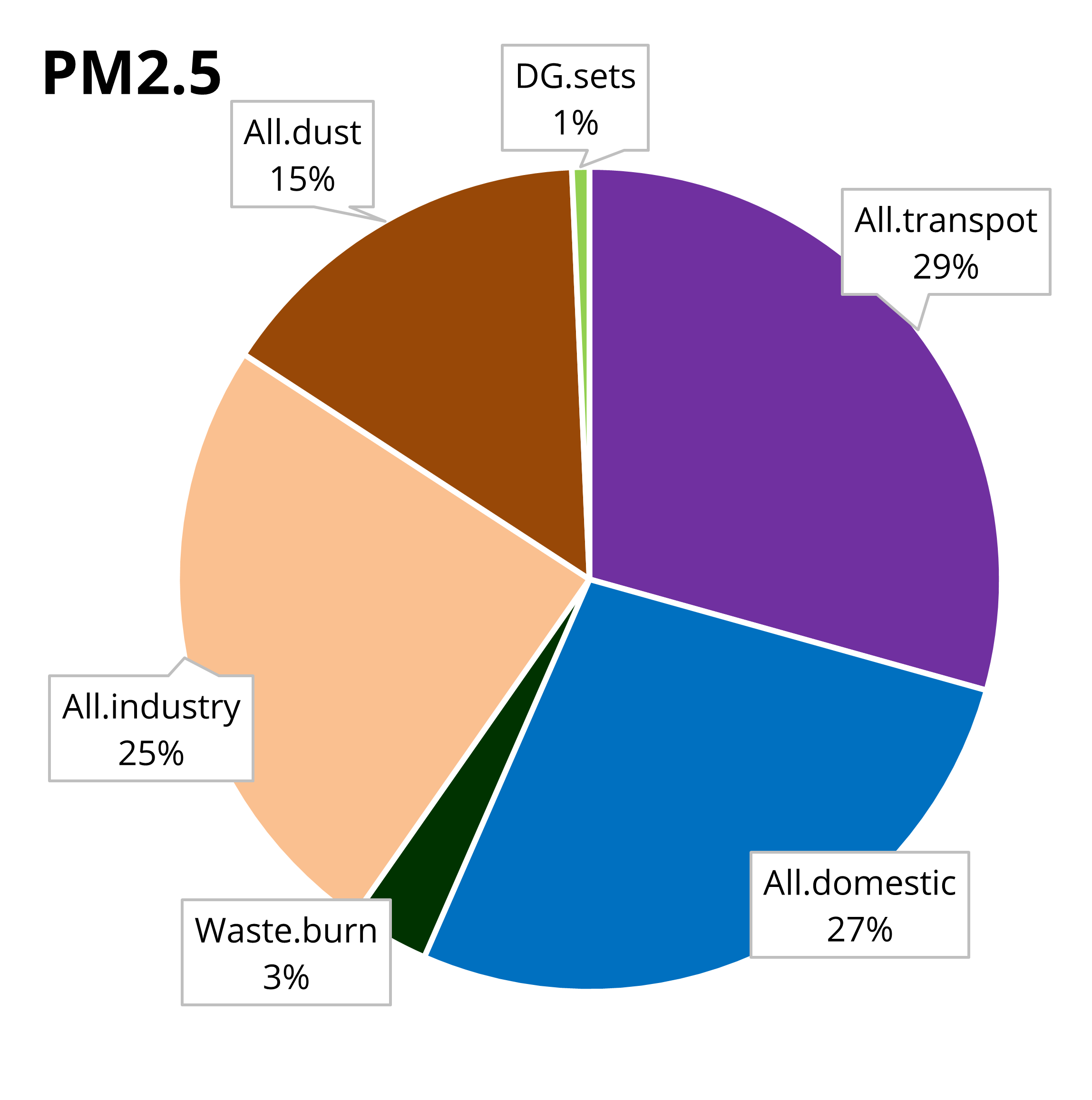 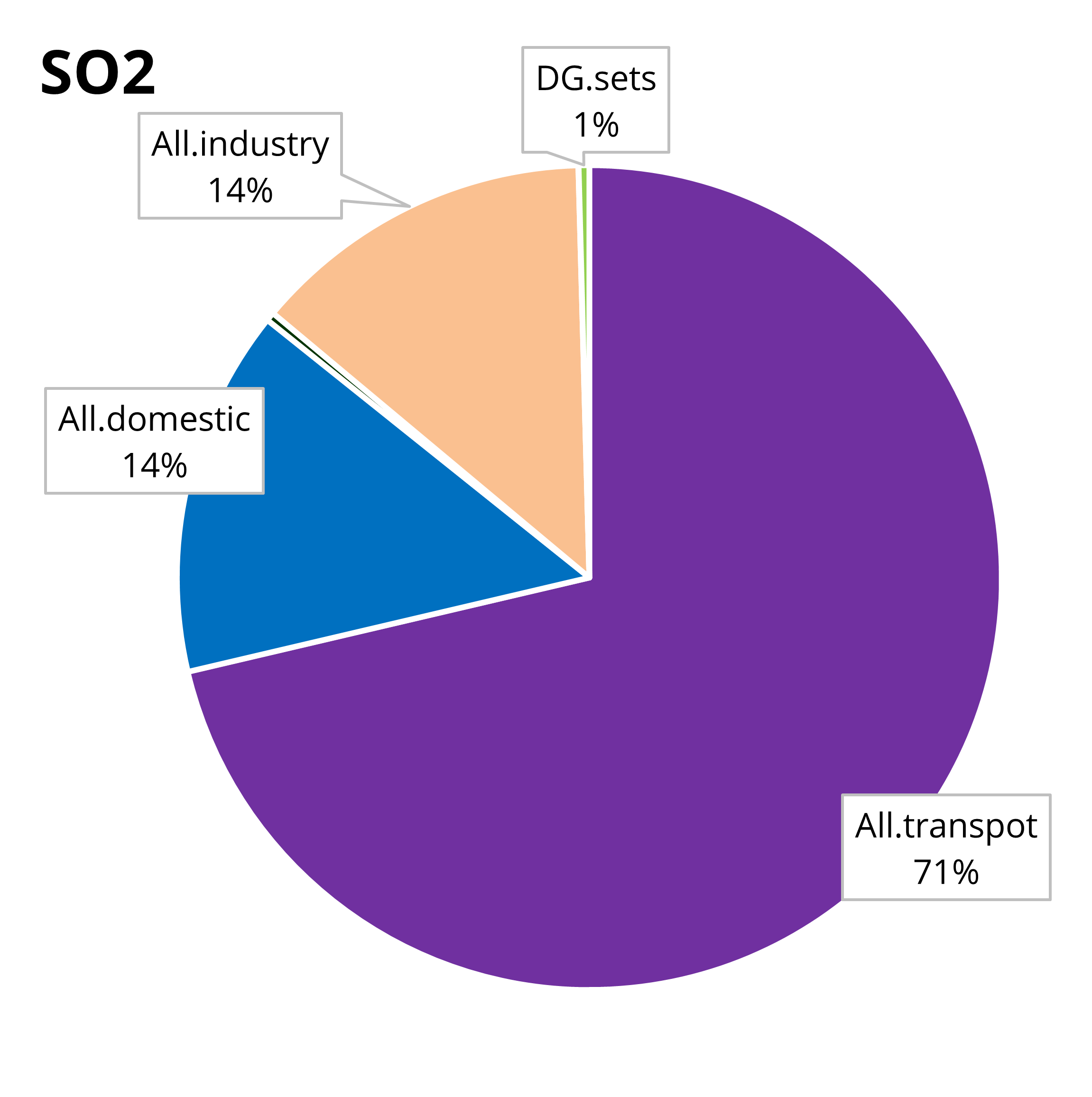 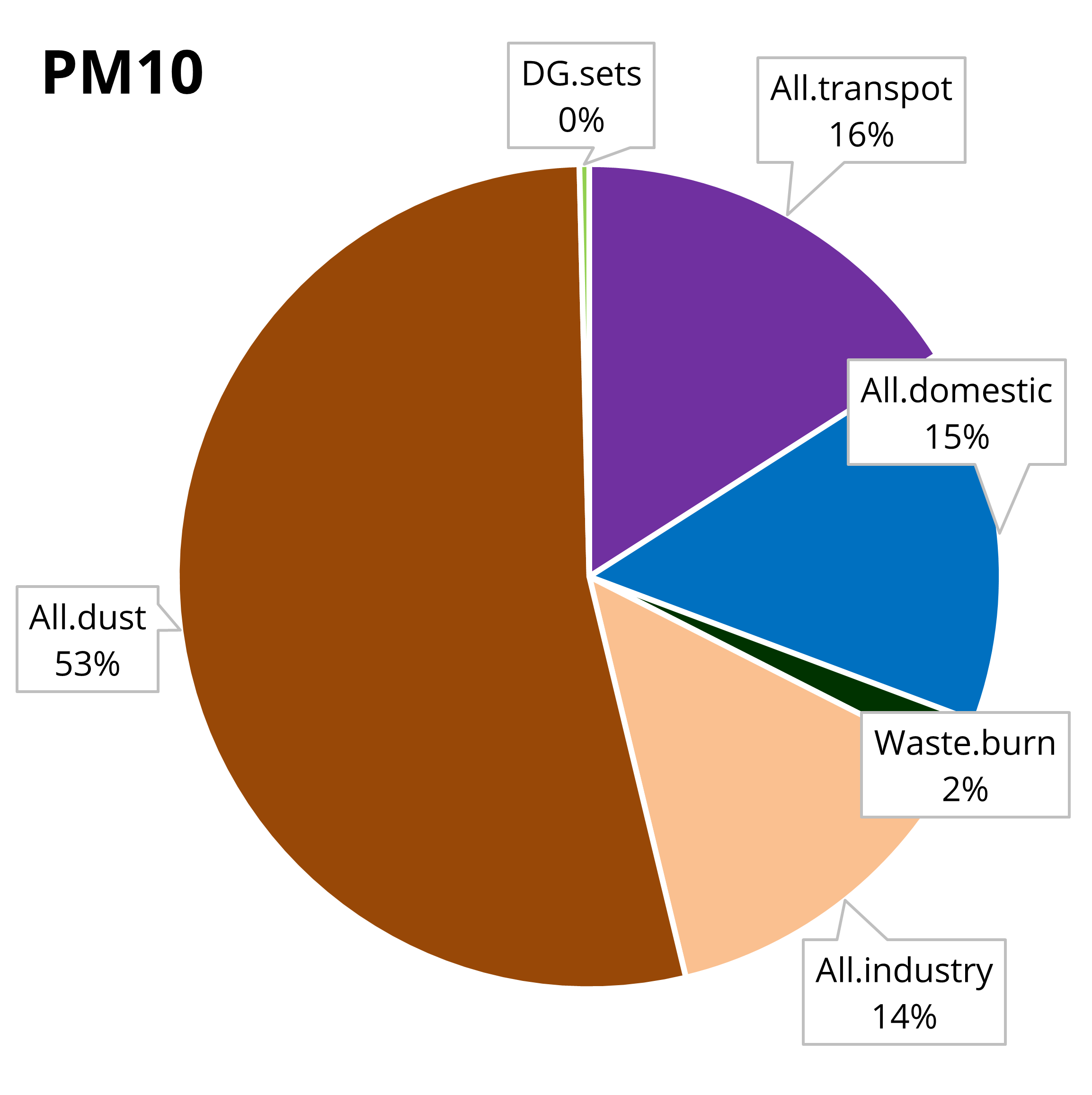 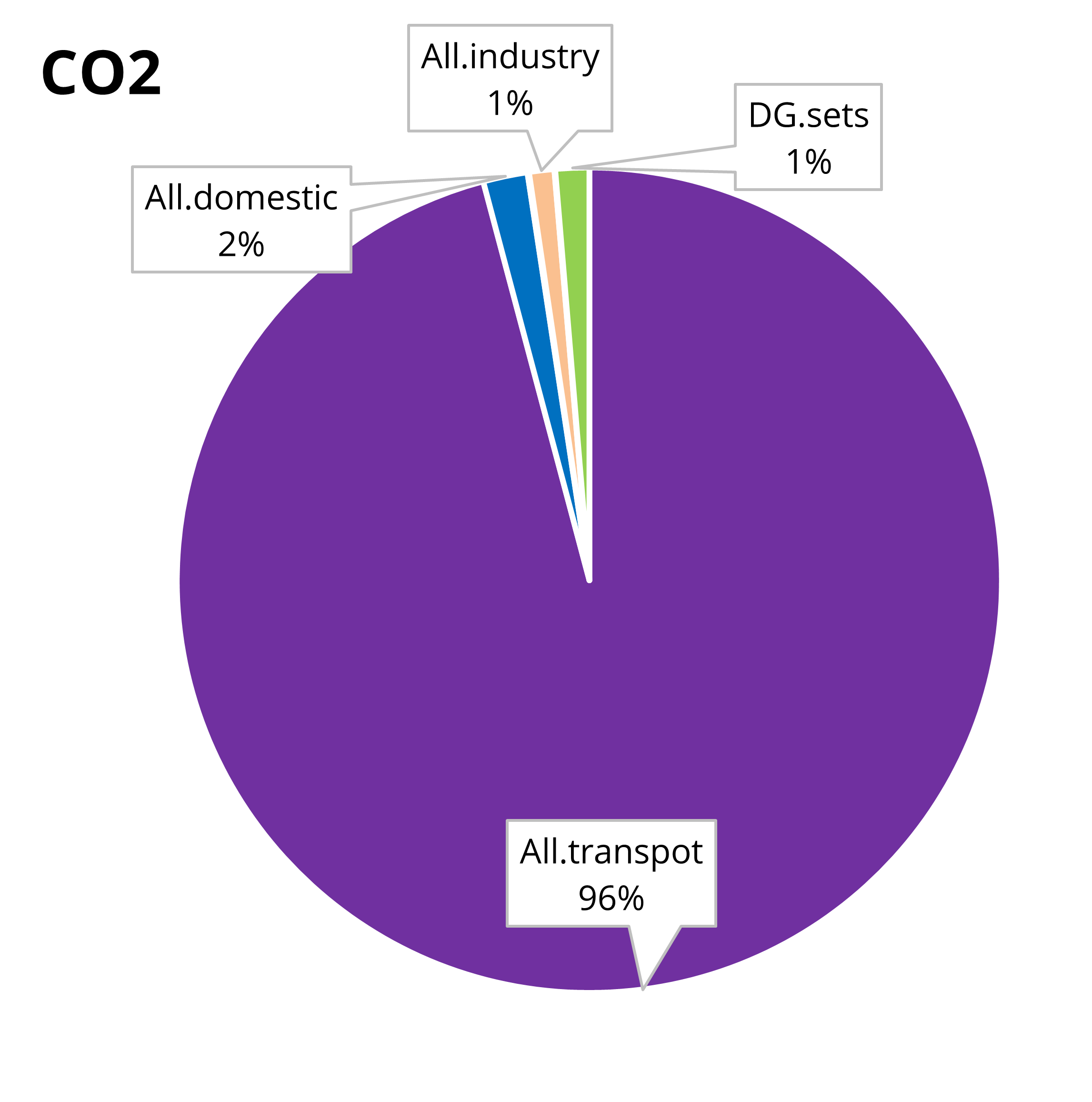 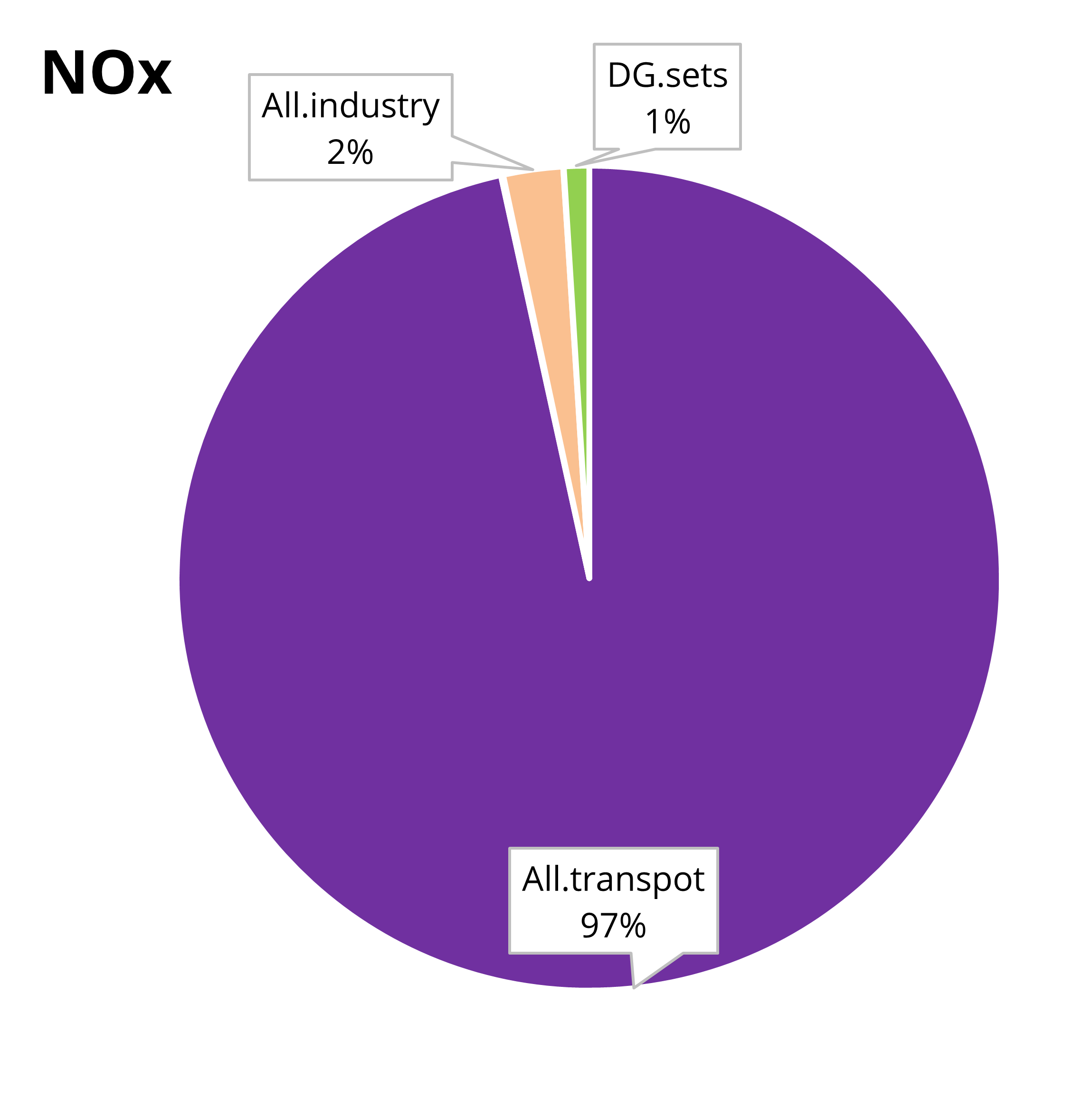 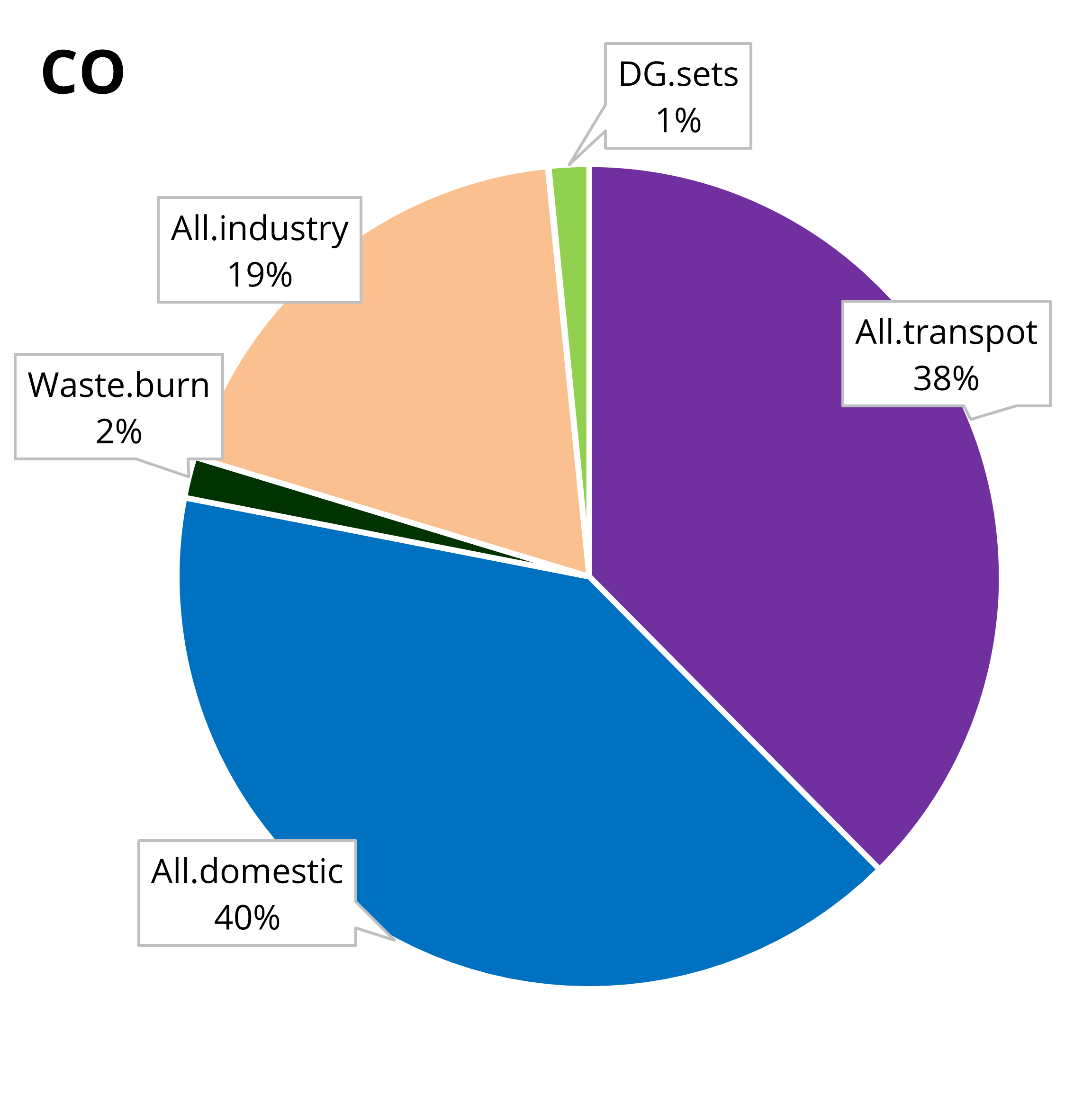 Multi-Pollutant Emissions Inventory for Addis Ababa Airshed
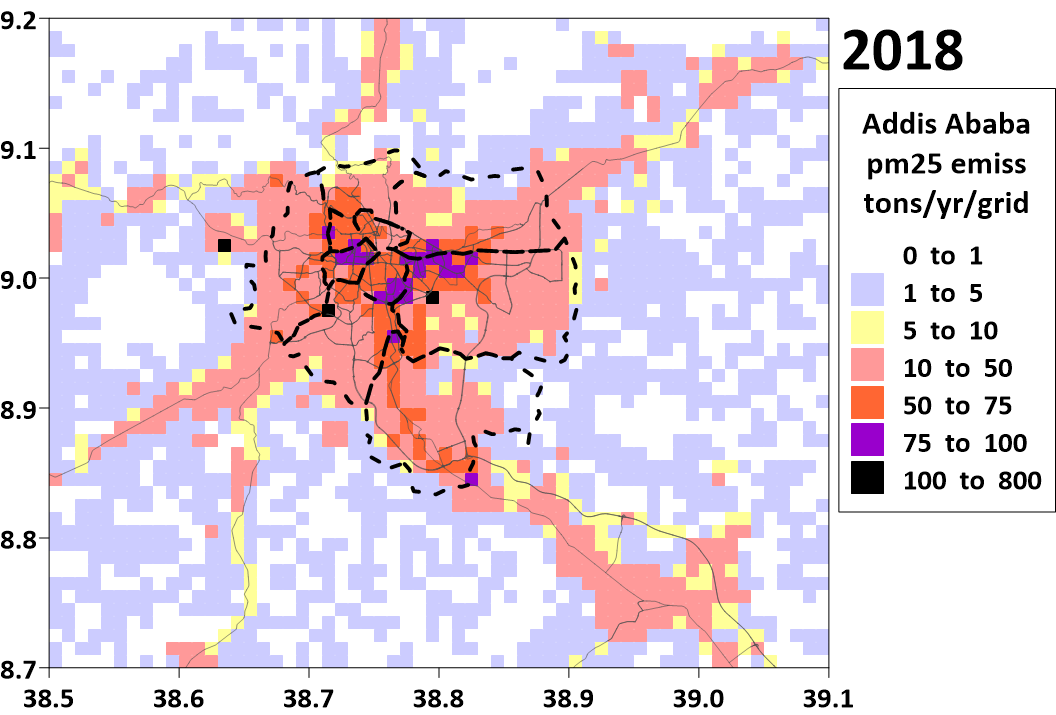 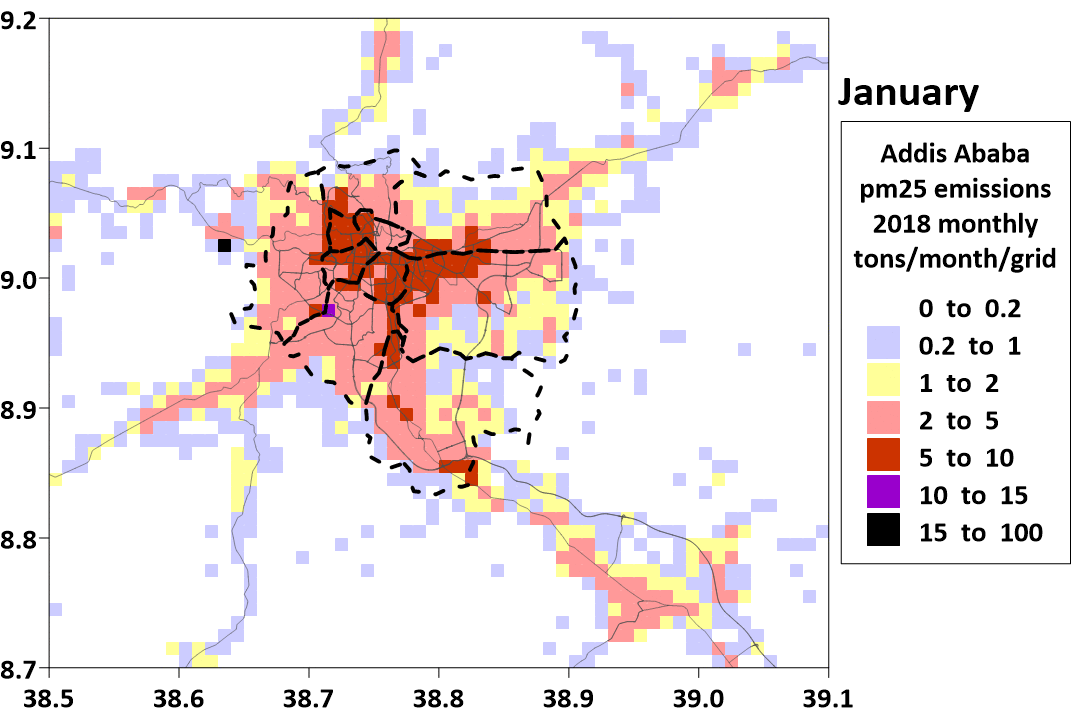 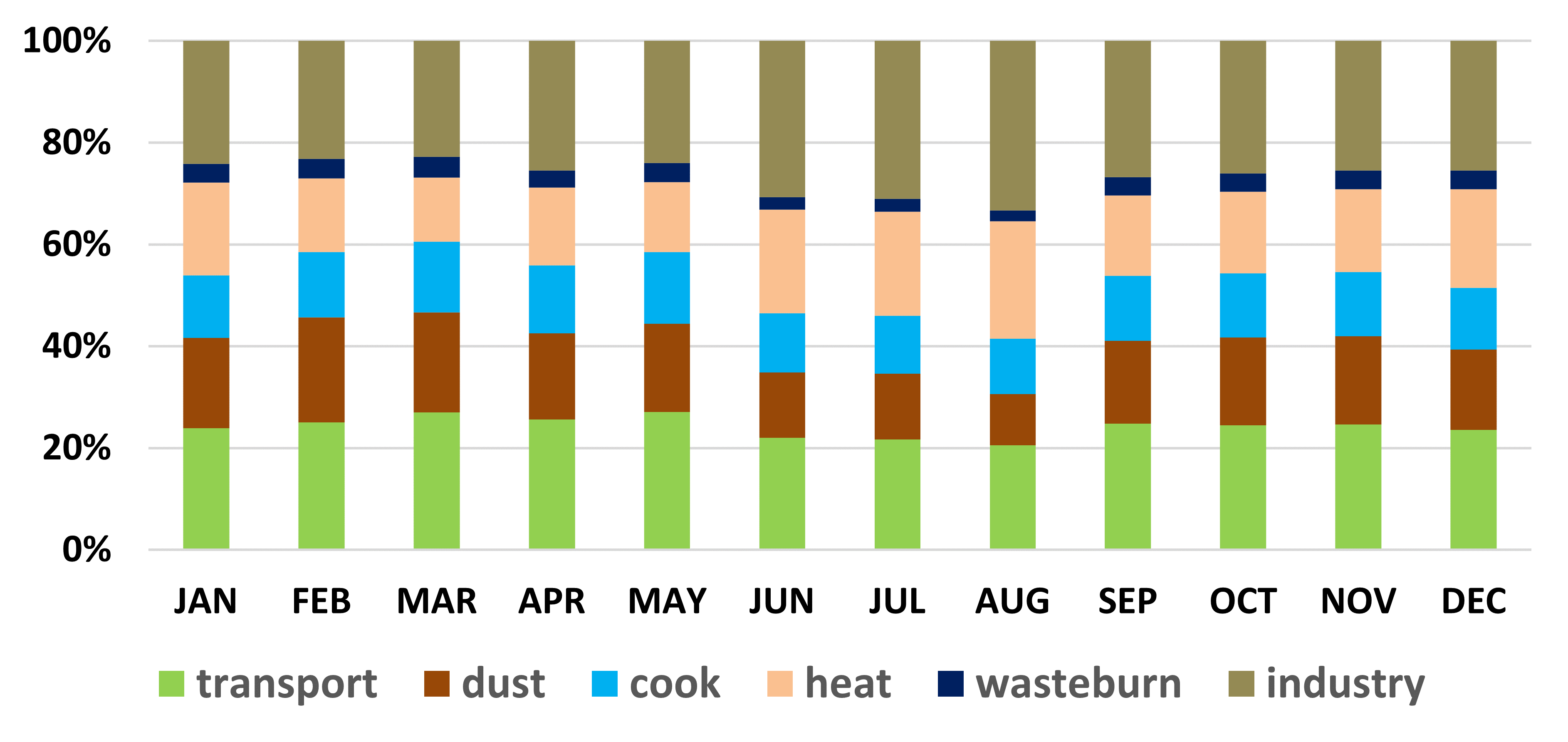 Data processed and mapped by urbanemissions.info
Multi-Pollutant Emissions Inventory for Addis Ababa Airshed
extra – separate monthly maps
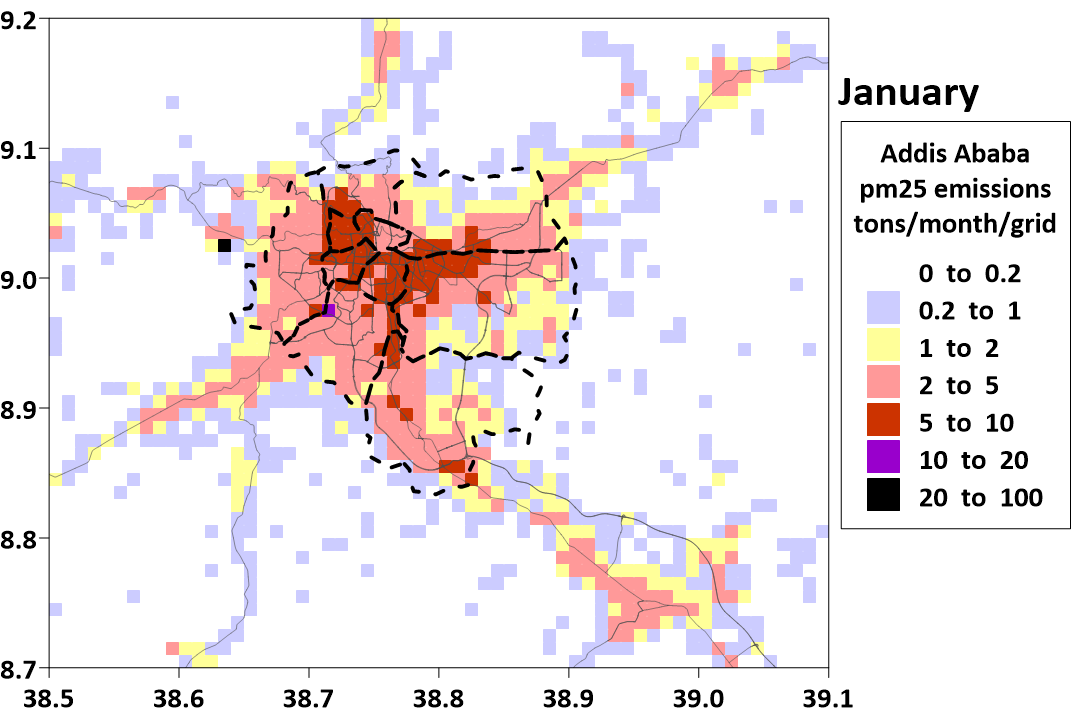 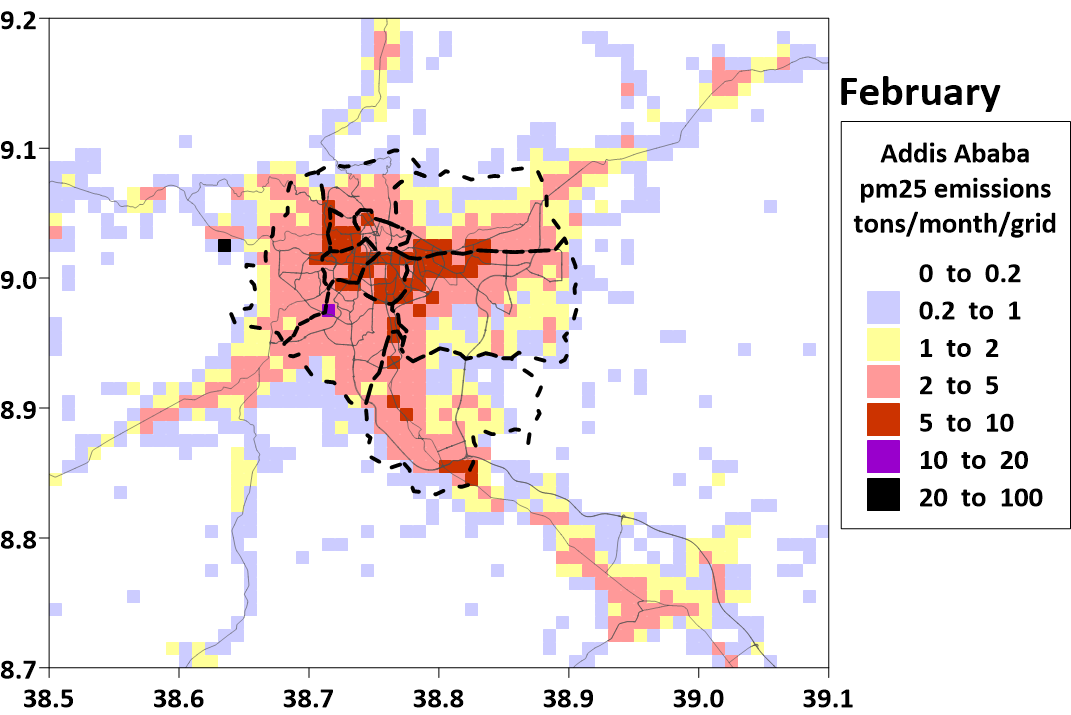 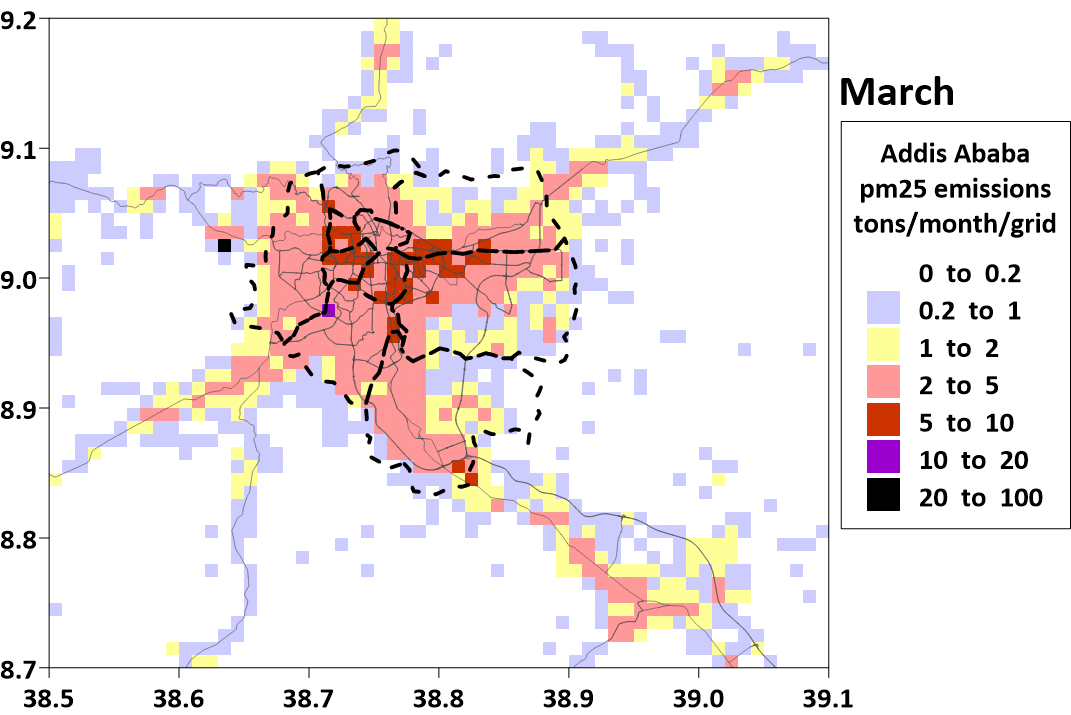 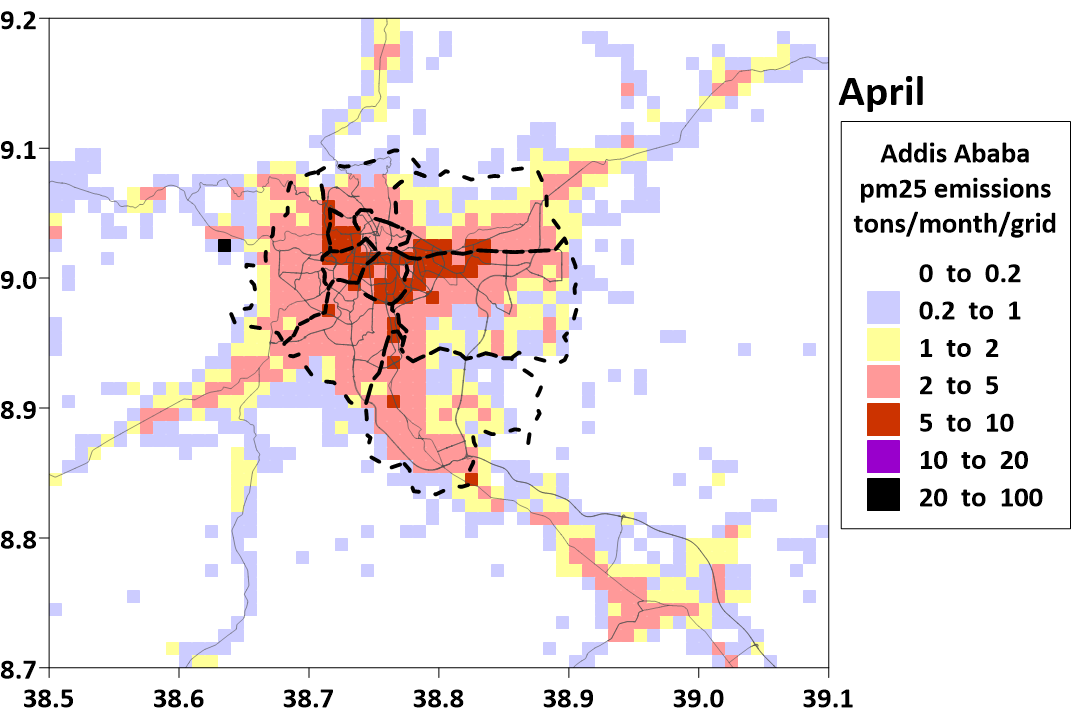 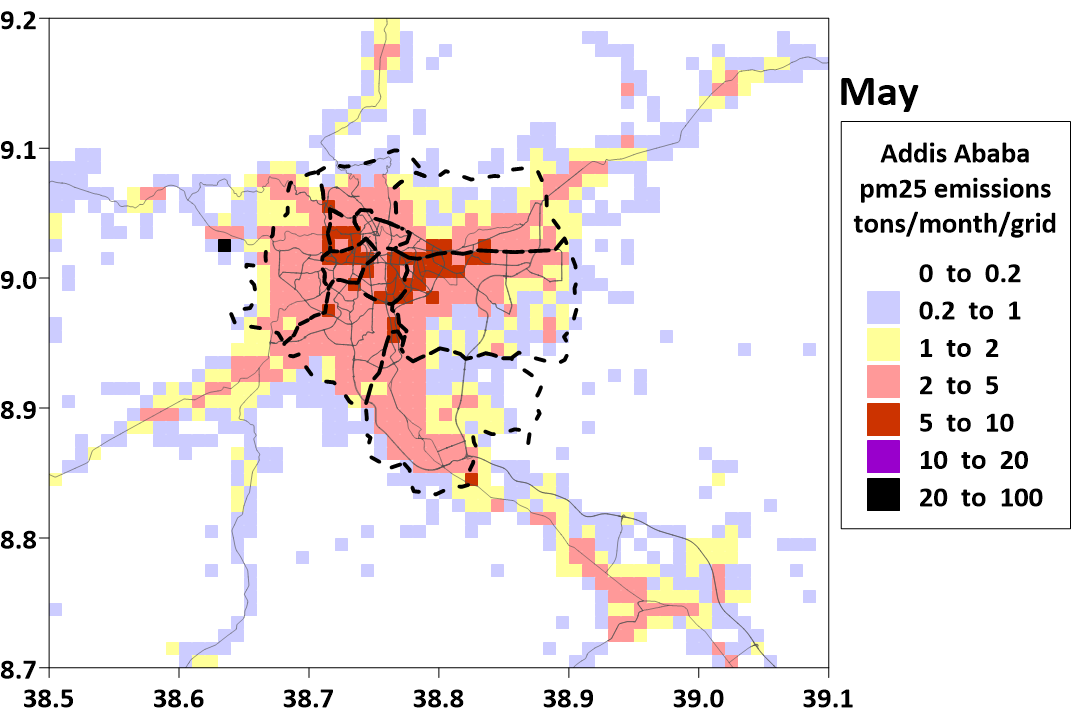 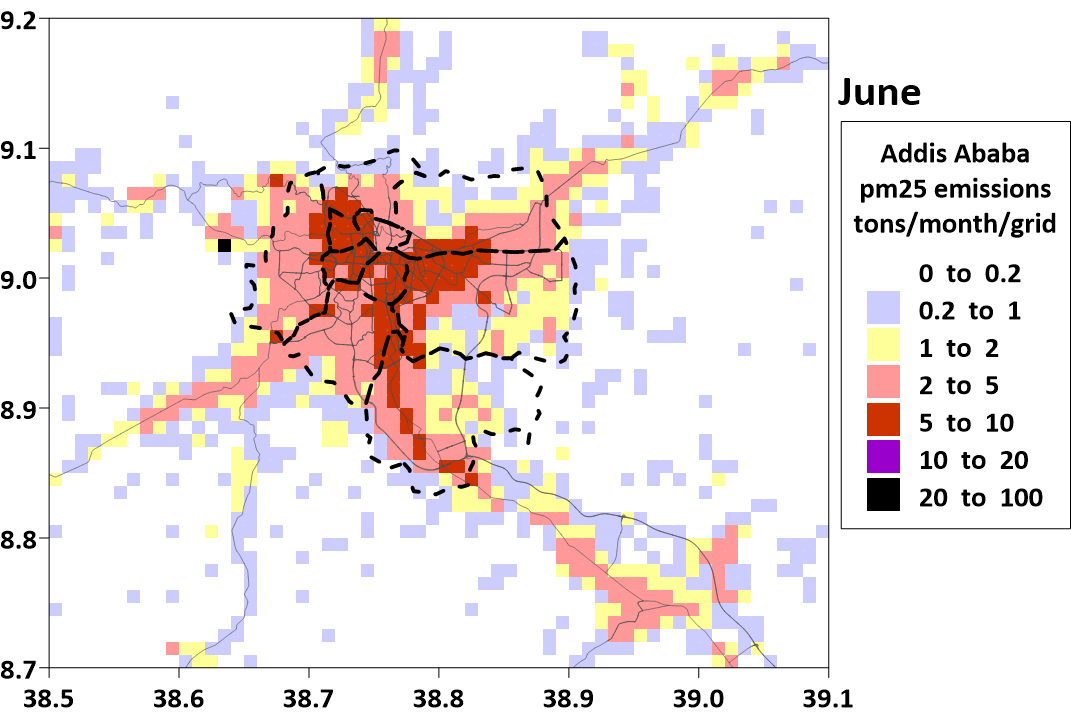 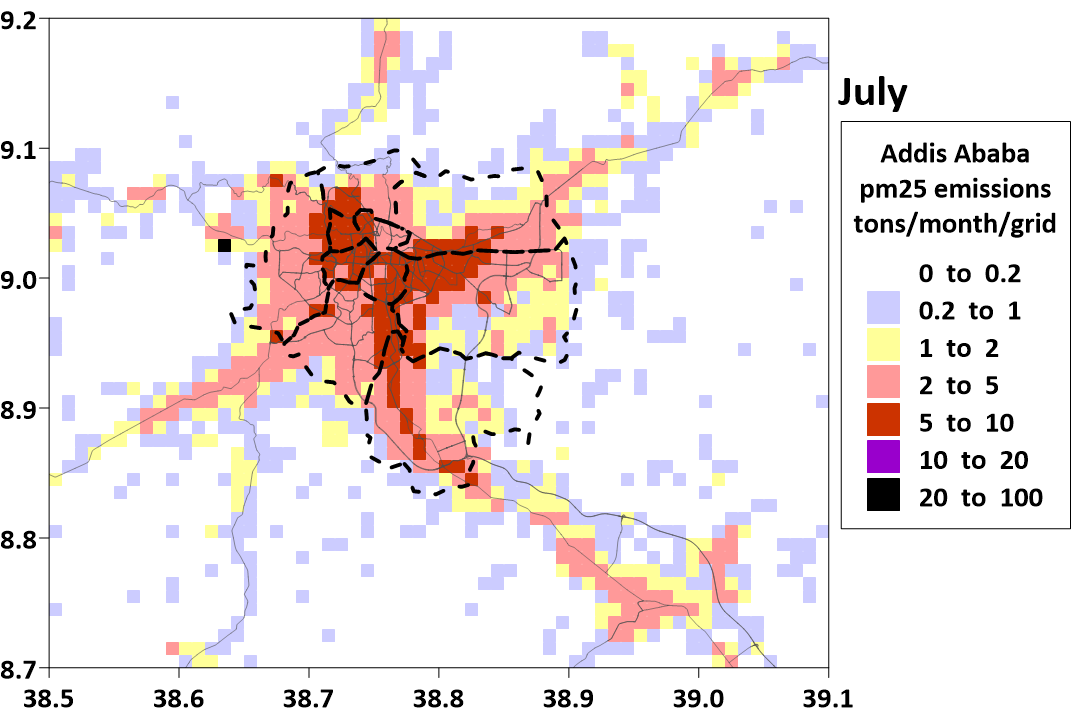 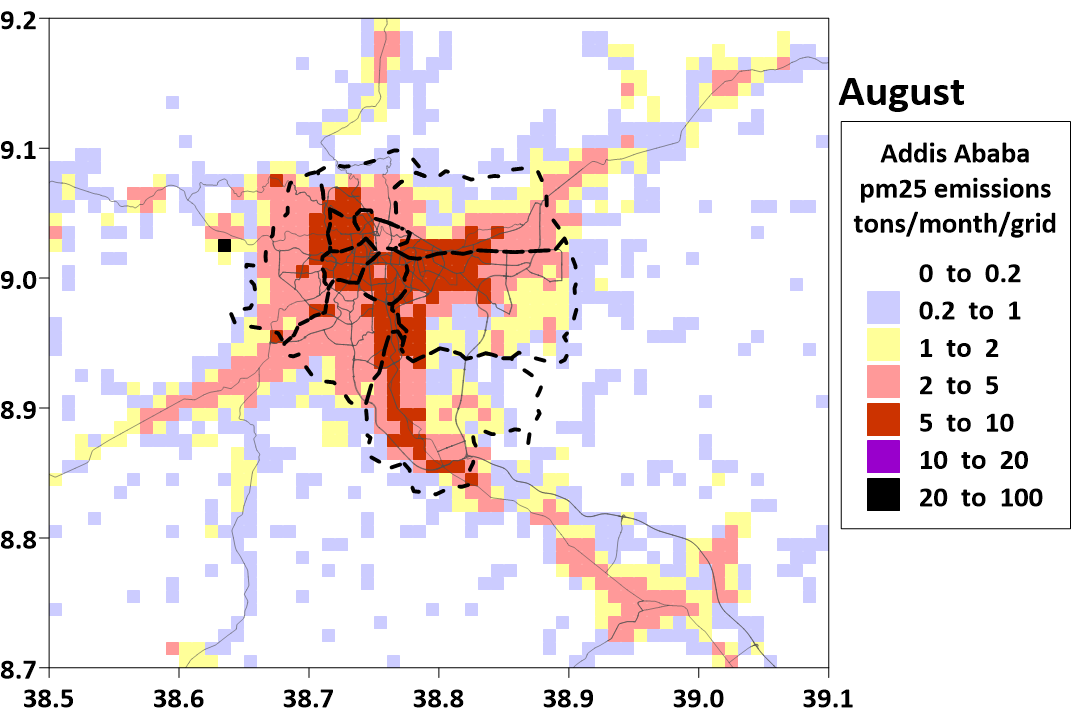 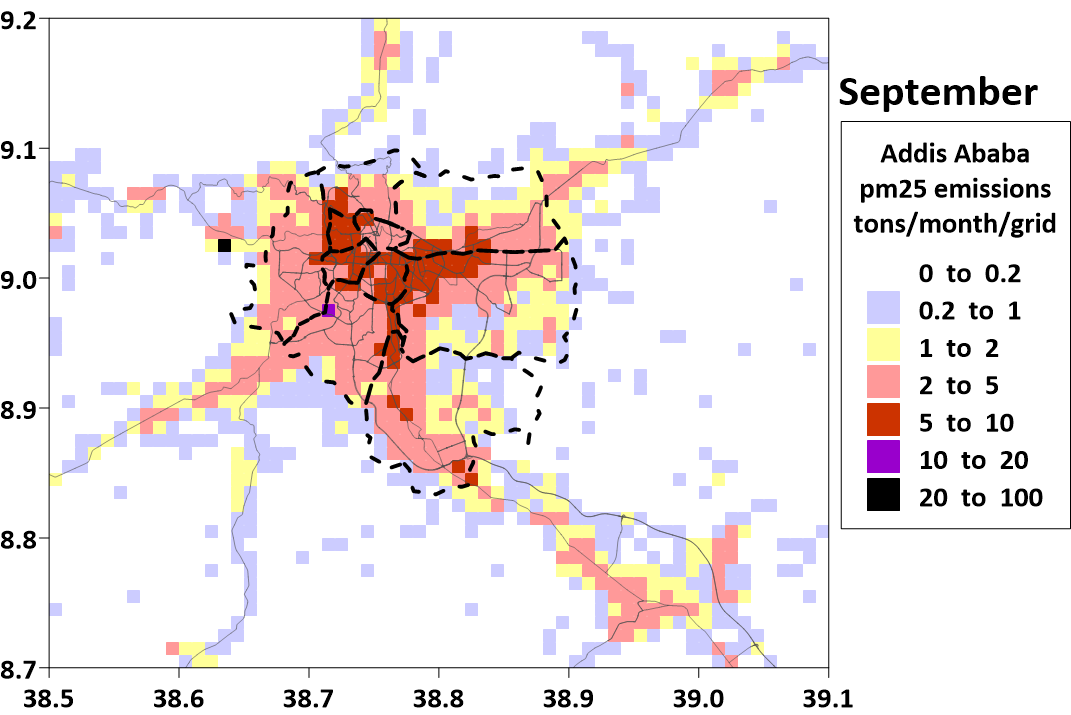 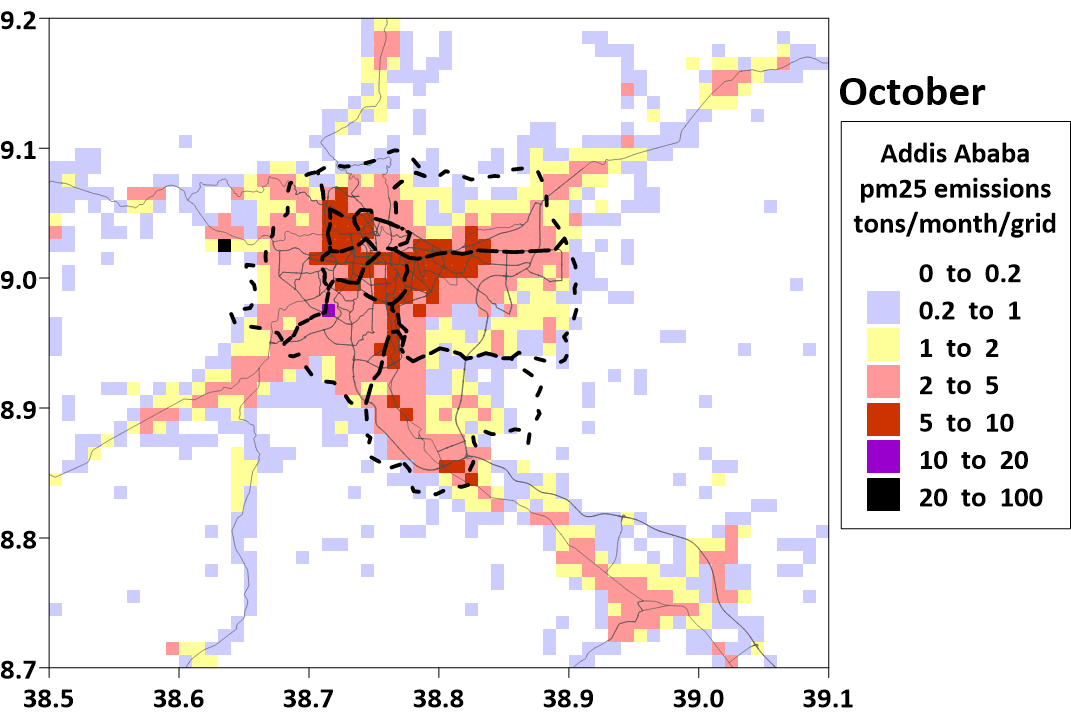 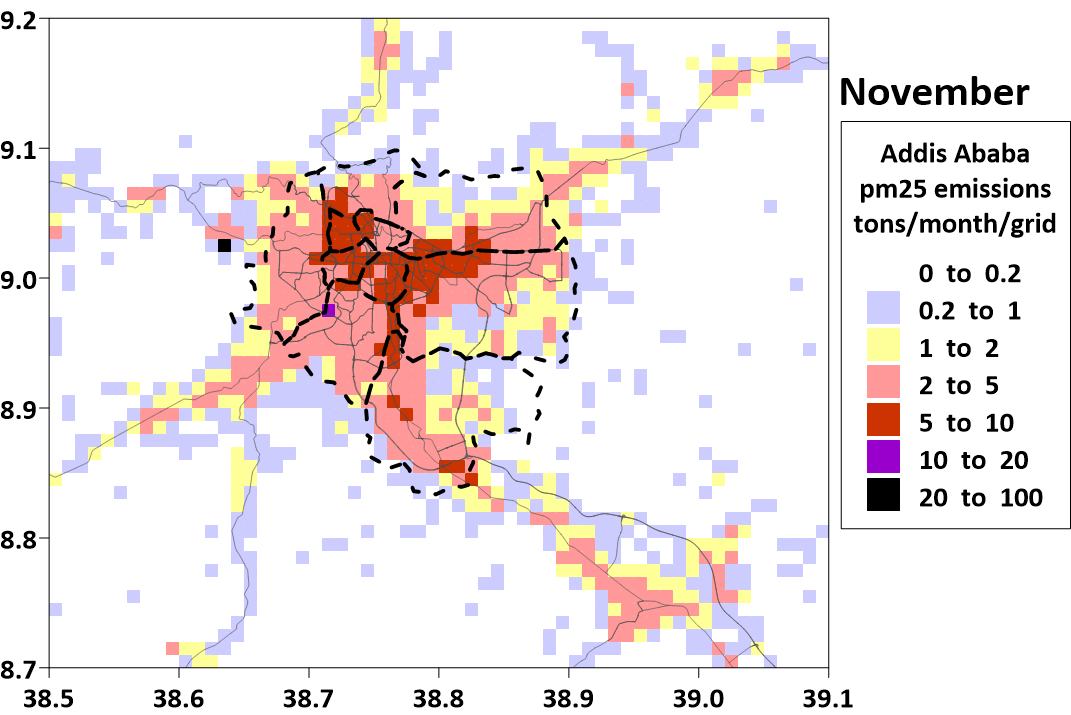 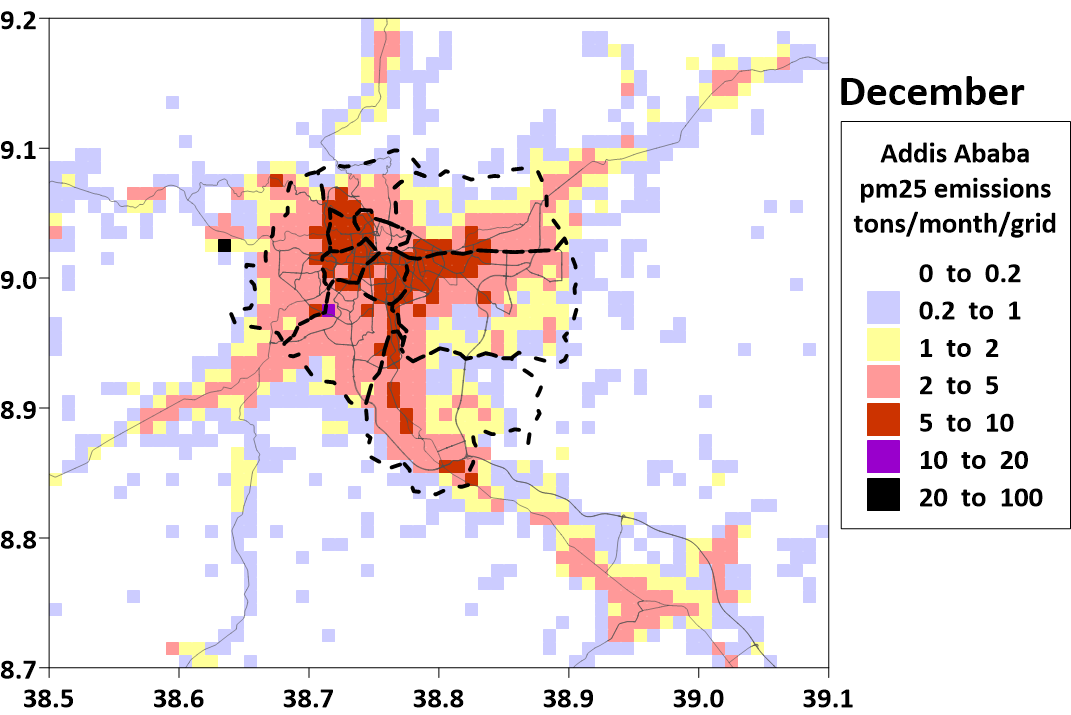 Data processed and mapped by urbanemissions.info
Modeled PM2.5 Concentrations & Source Apportionment
All the pollution data is estimated and mapped by urbanemissions.info
General Schematic of Pollution Modeling
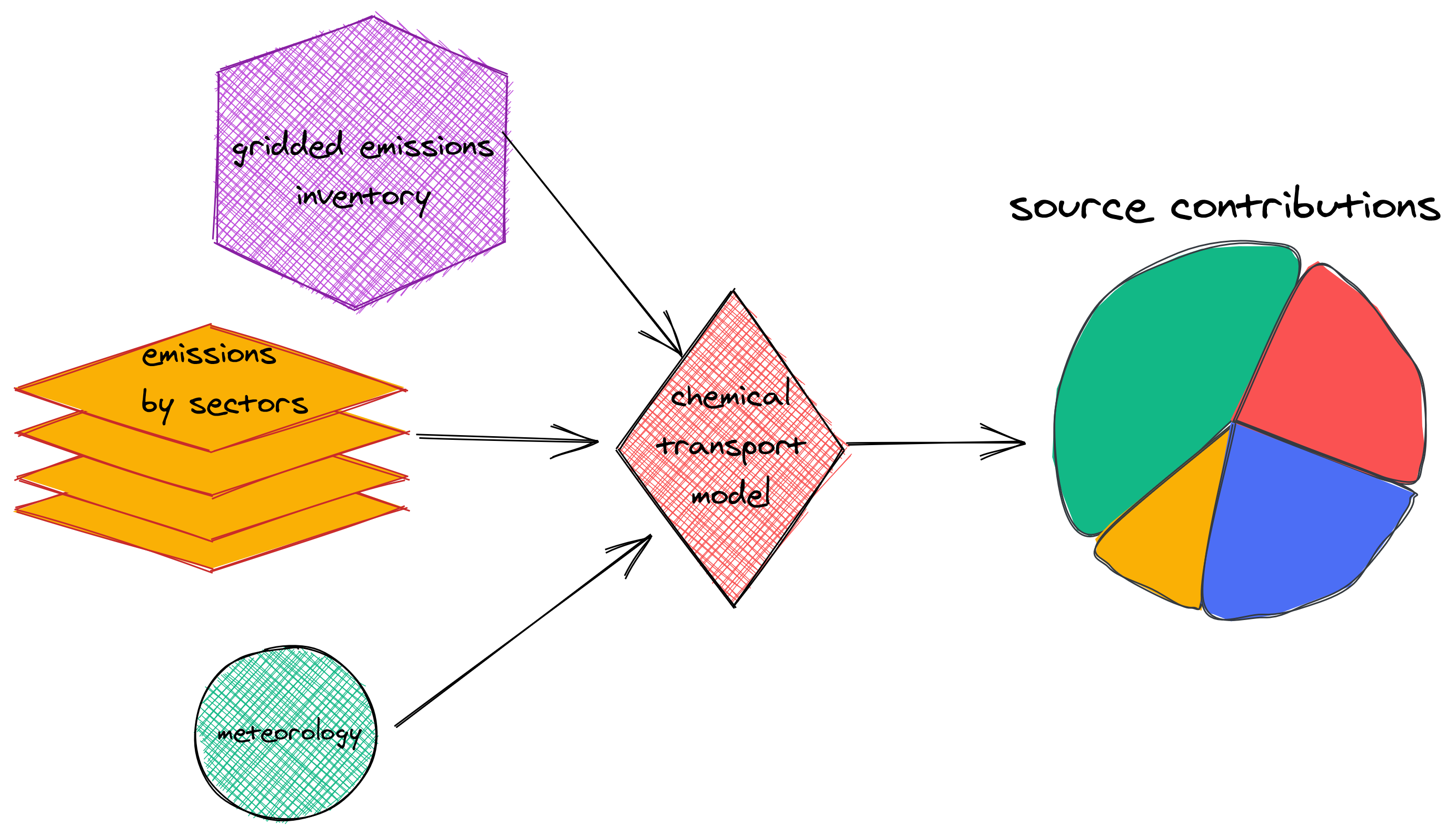 CAMx Modeling System
Modeled PM2.5 Concentrations for Addis Ababa Airshed
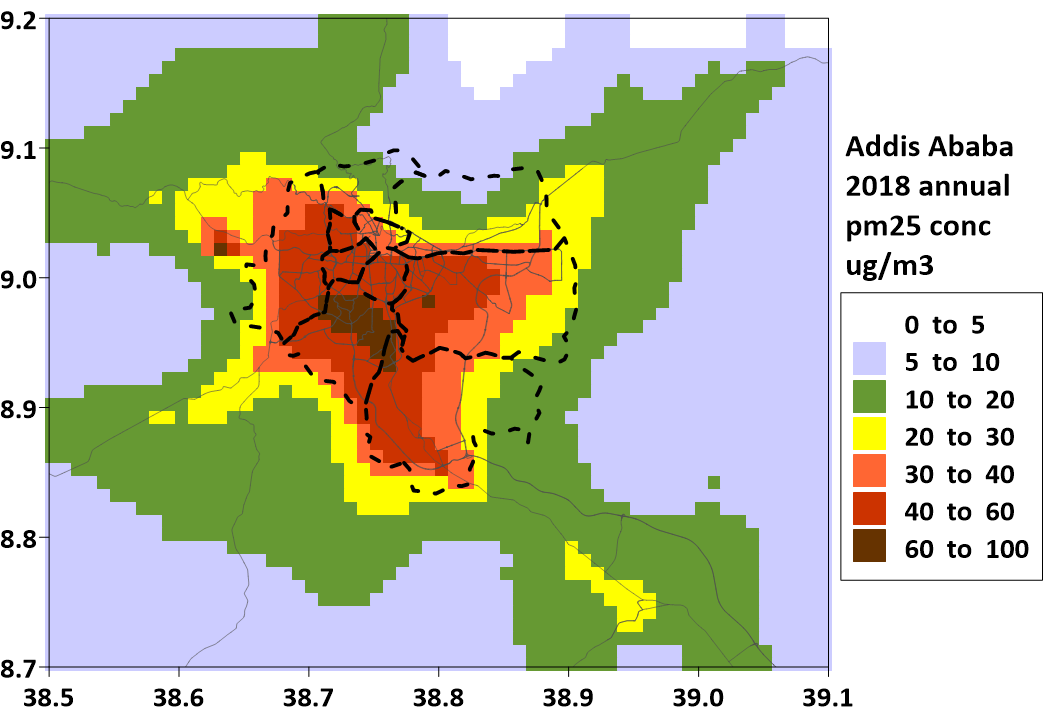 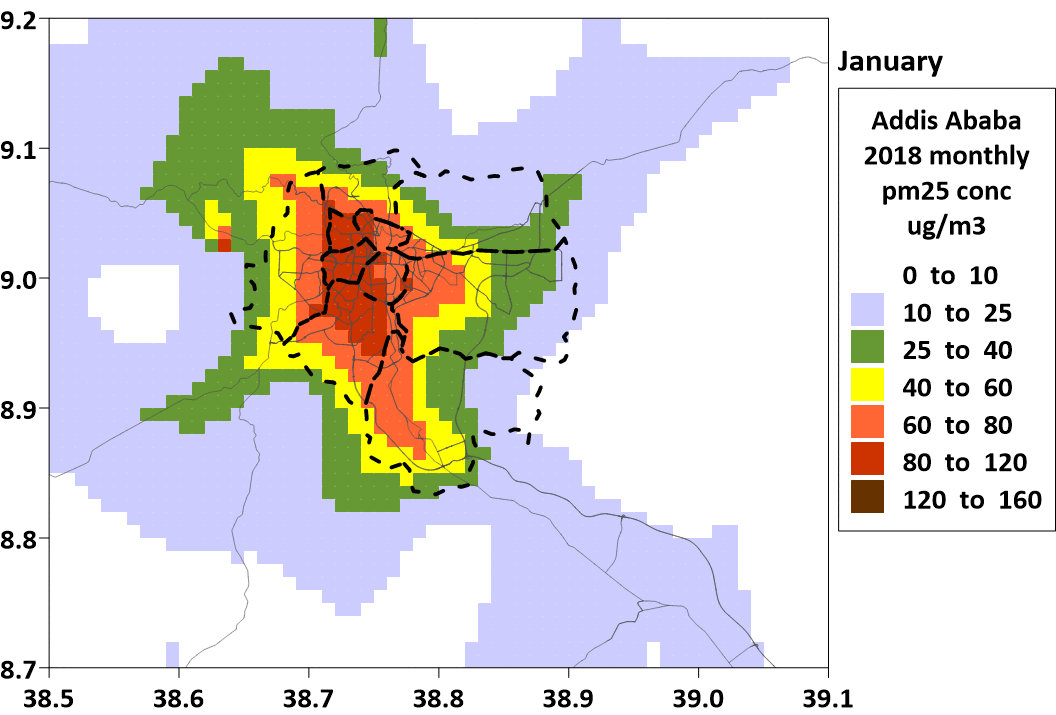 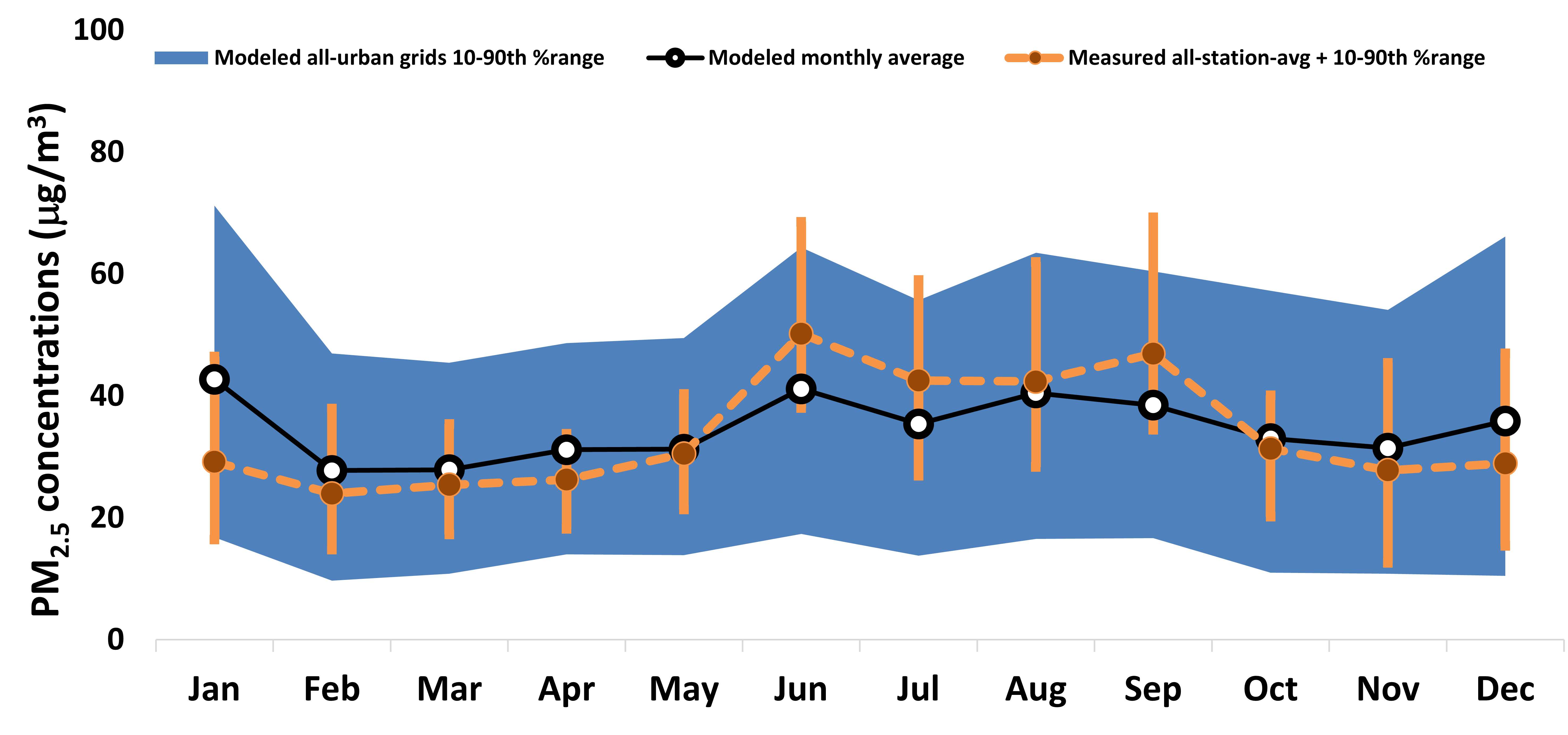 Modeled PM2.5 Concentrations for Addis Ababa Airshed
source apportionment
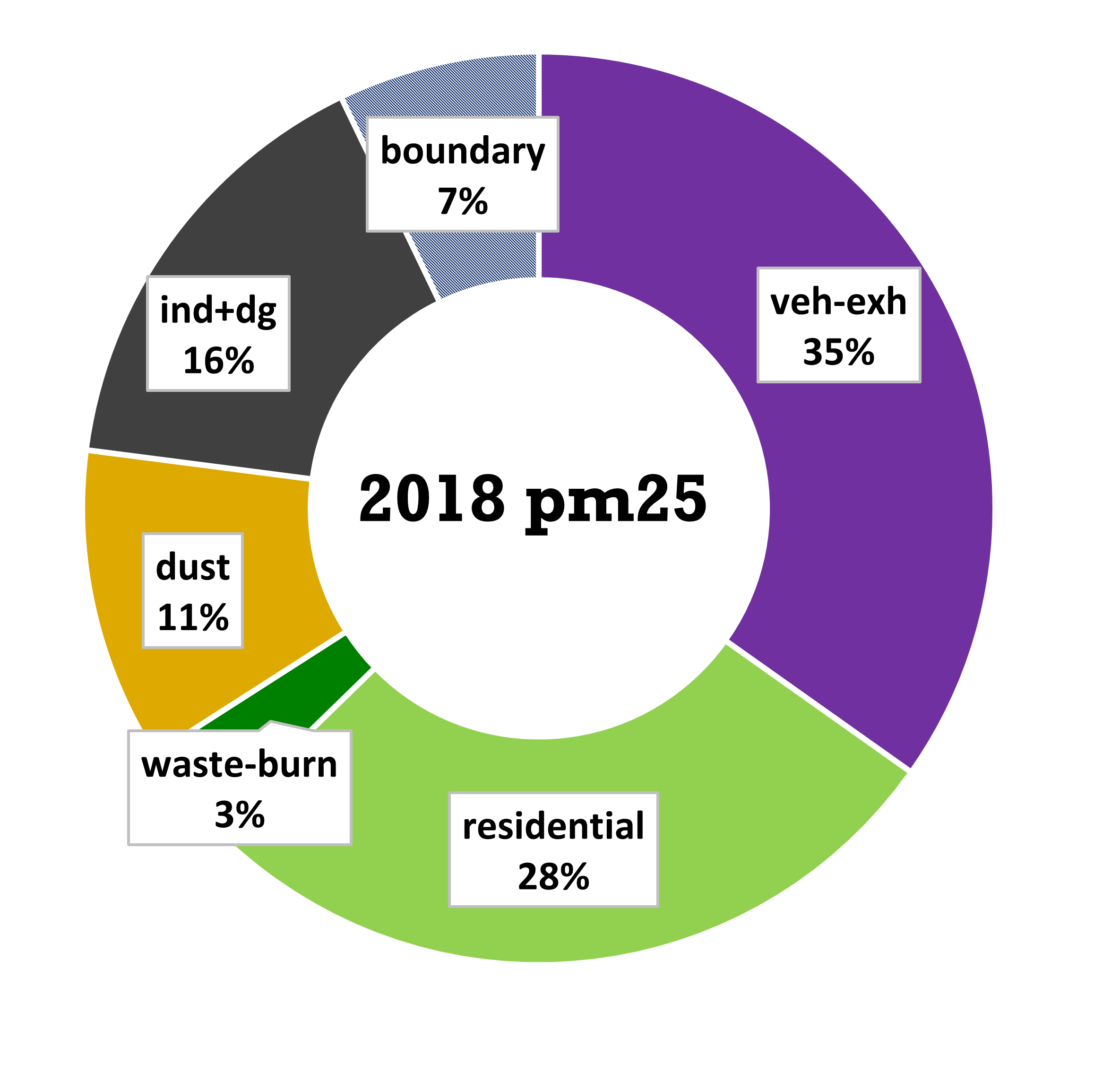 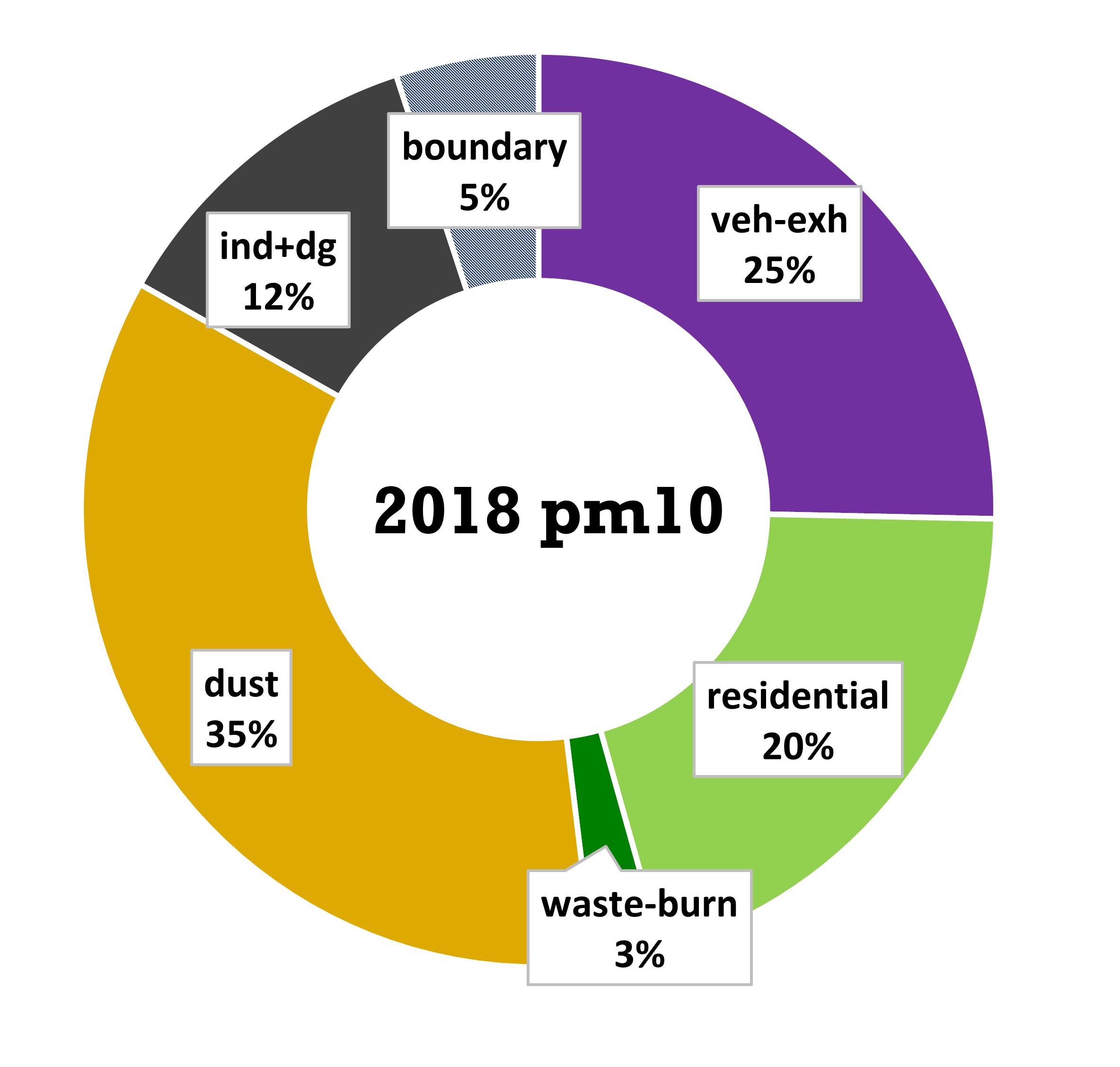 Modeled PM2.5 Concentrations for Addis Ababa Airshed
source apportionment
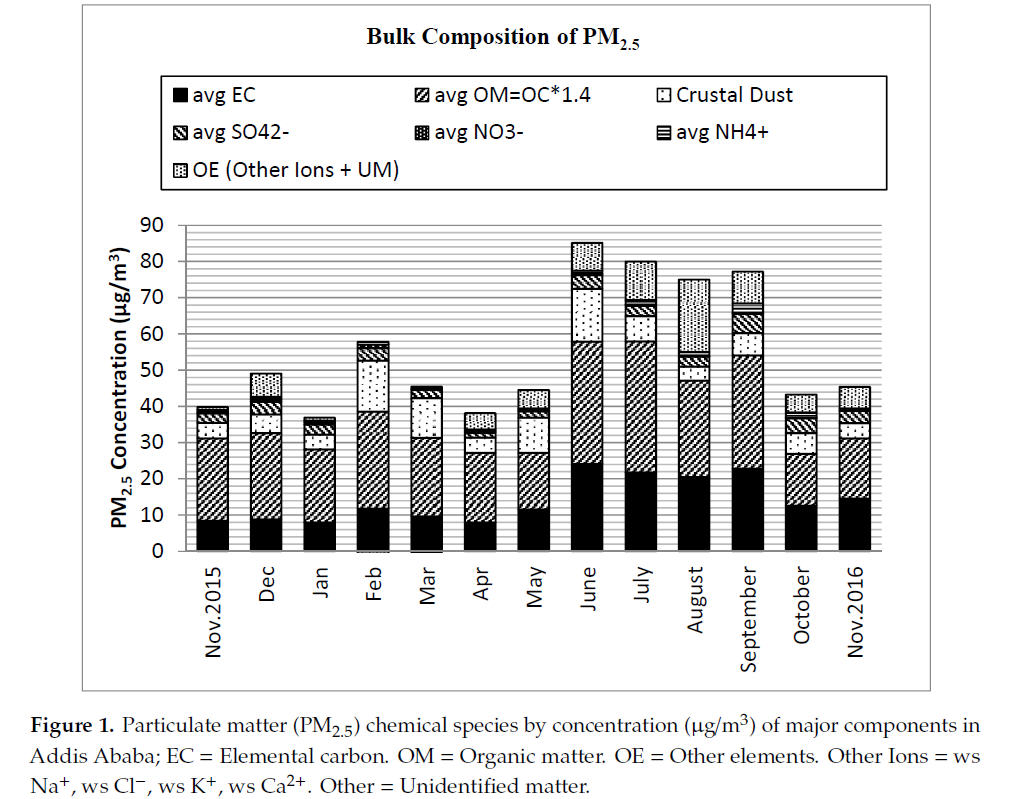 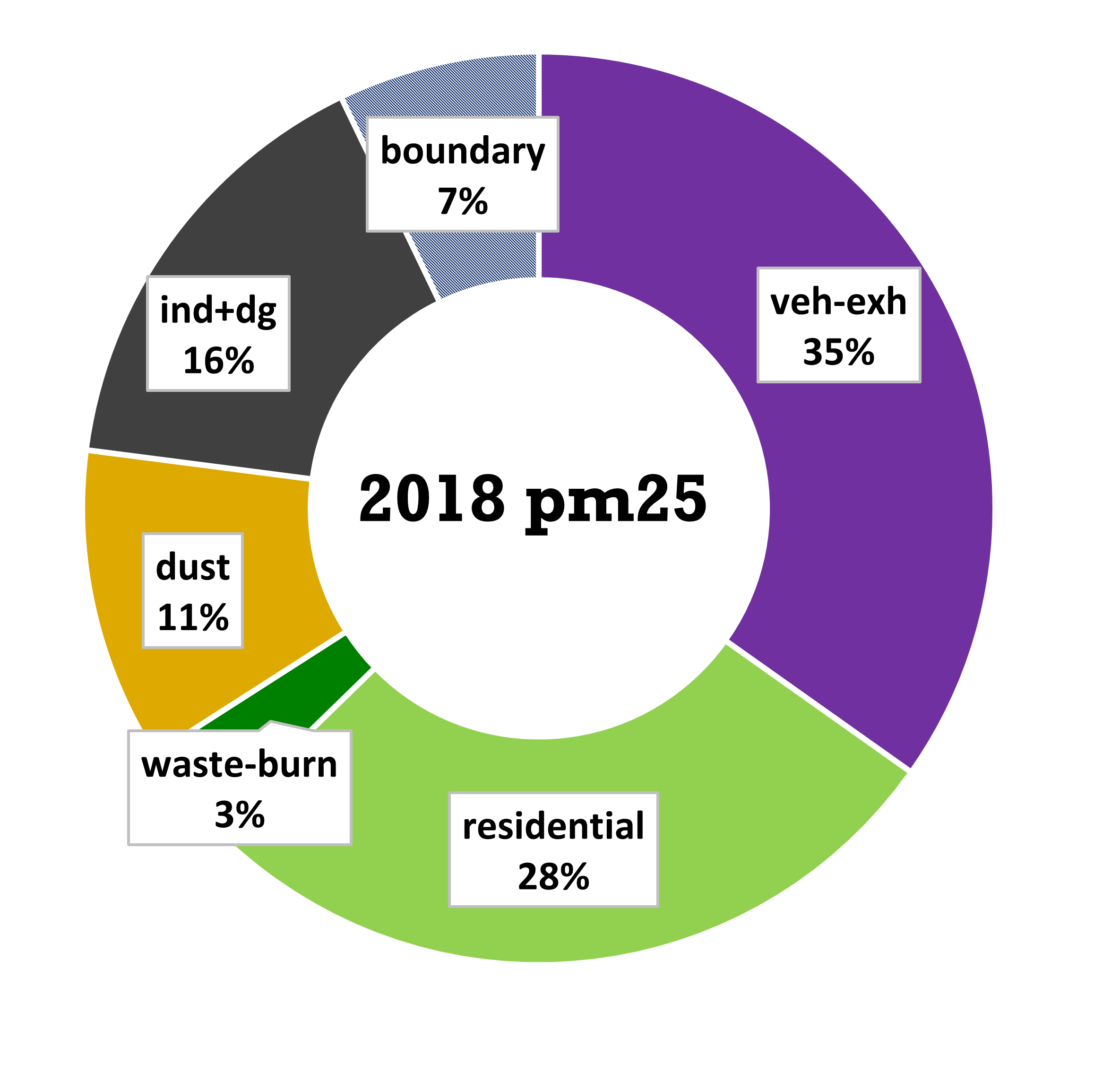 Most of the sample is EC, OC, and crustal dust (Worku et al., 2020)
Modeled PM2.5 Concentrations for Addis Ababa Airshed
source apportionment
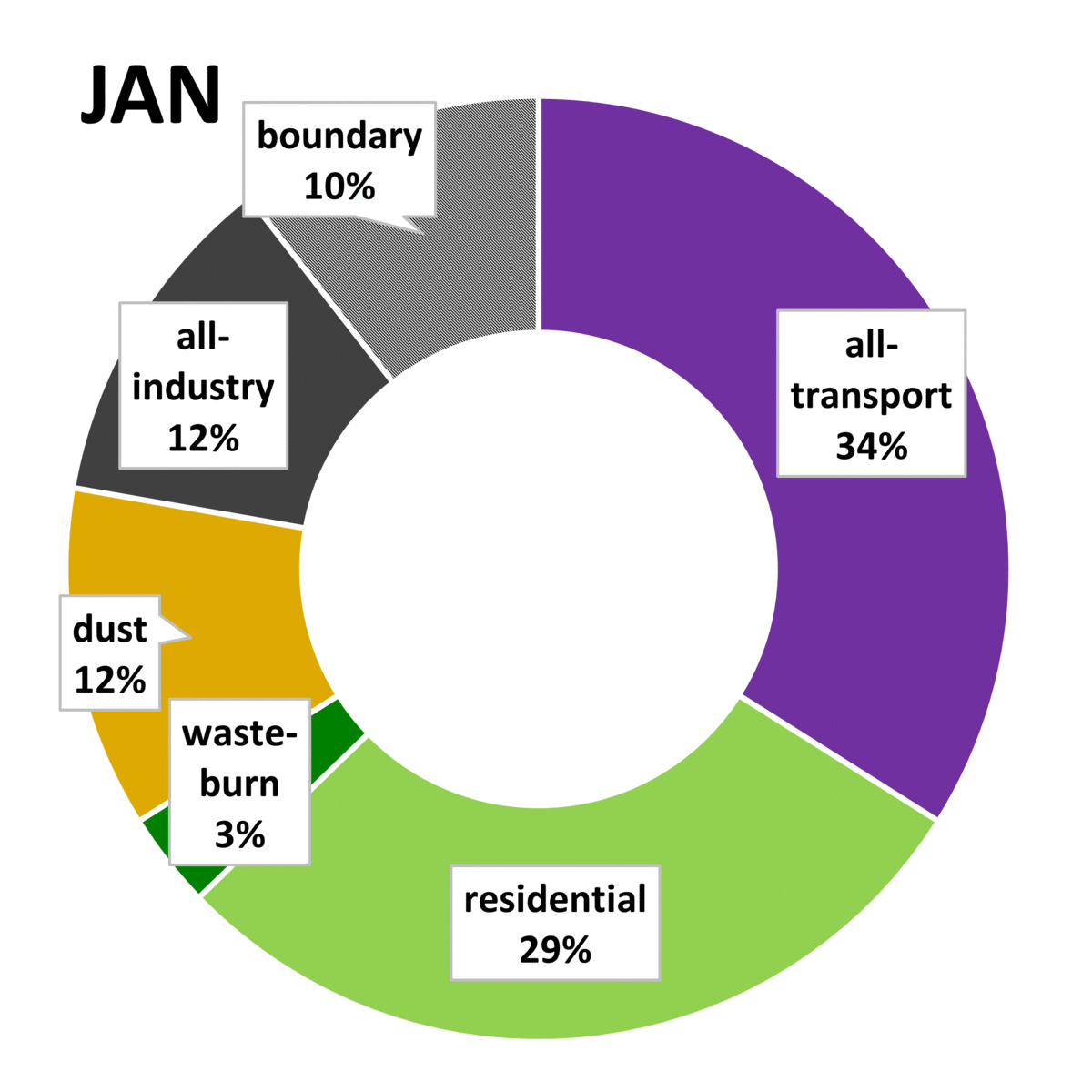 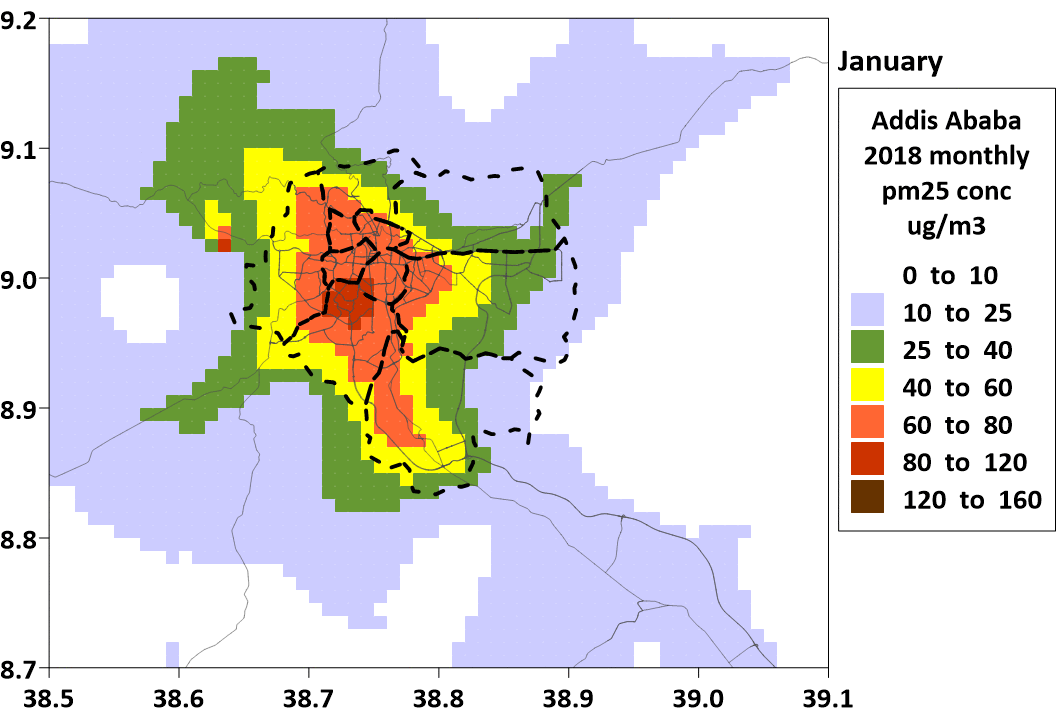 Data processed and mapped by urbanemissions.info
Modeled PM2.5 Concentrations for Addis Ababa Airshed
extra – separate monthly source apportionment
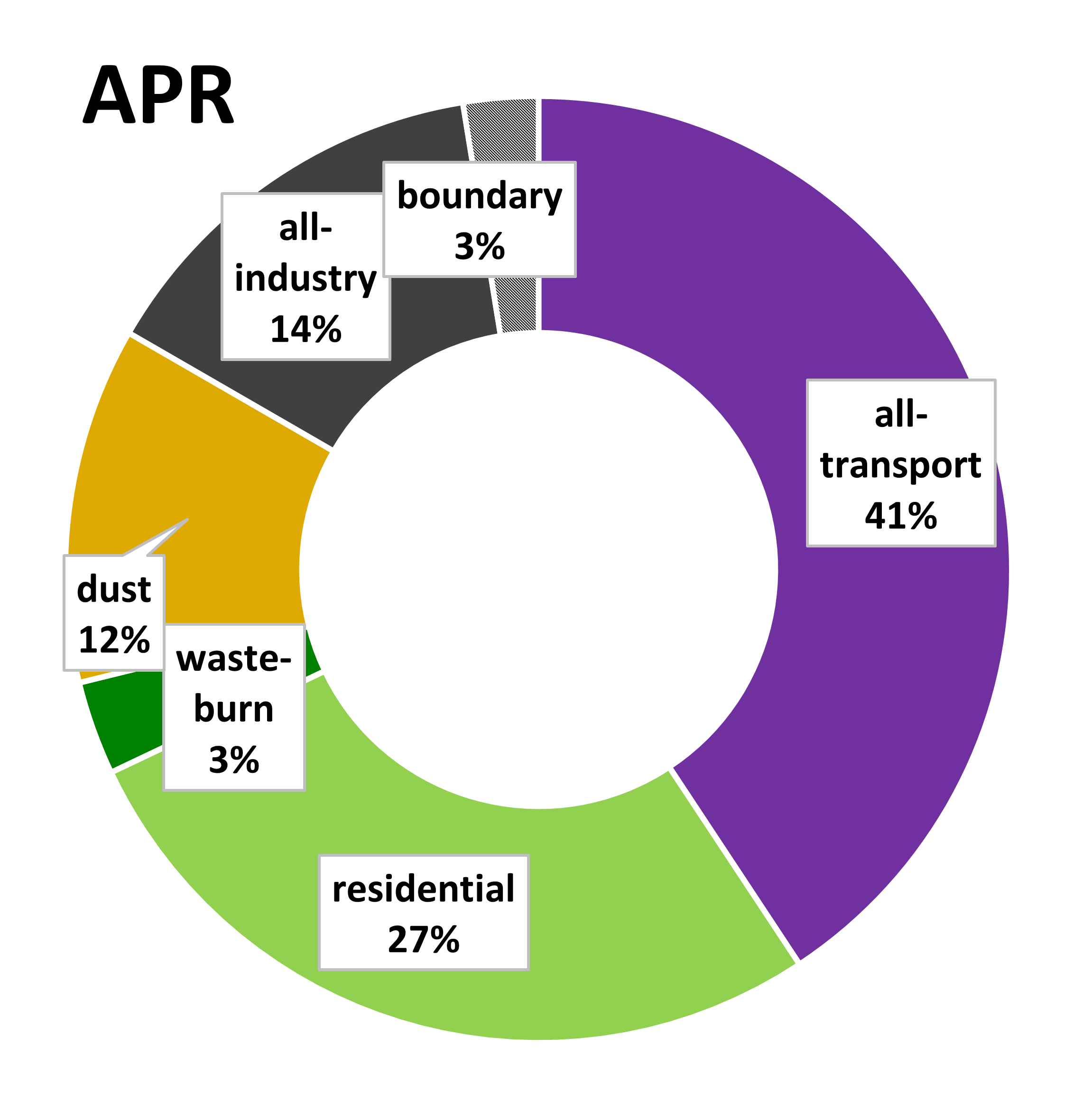 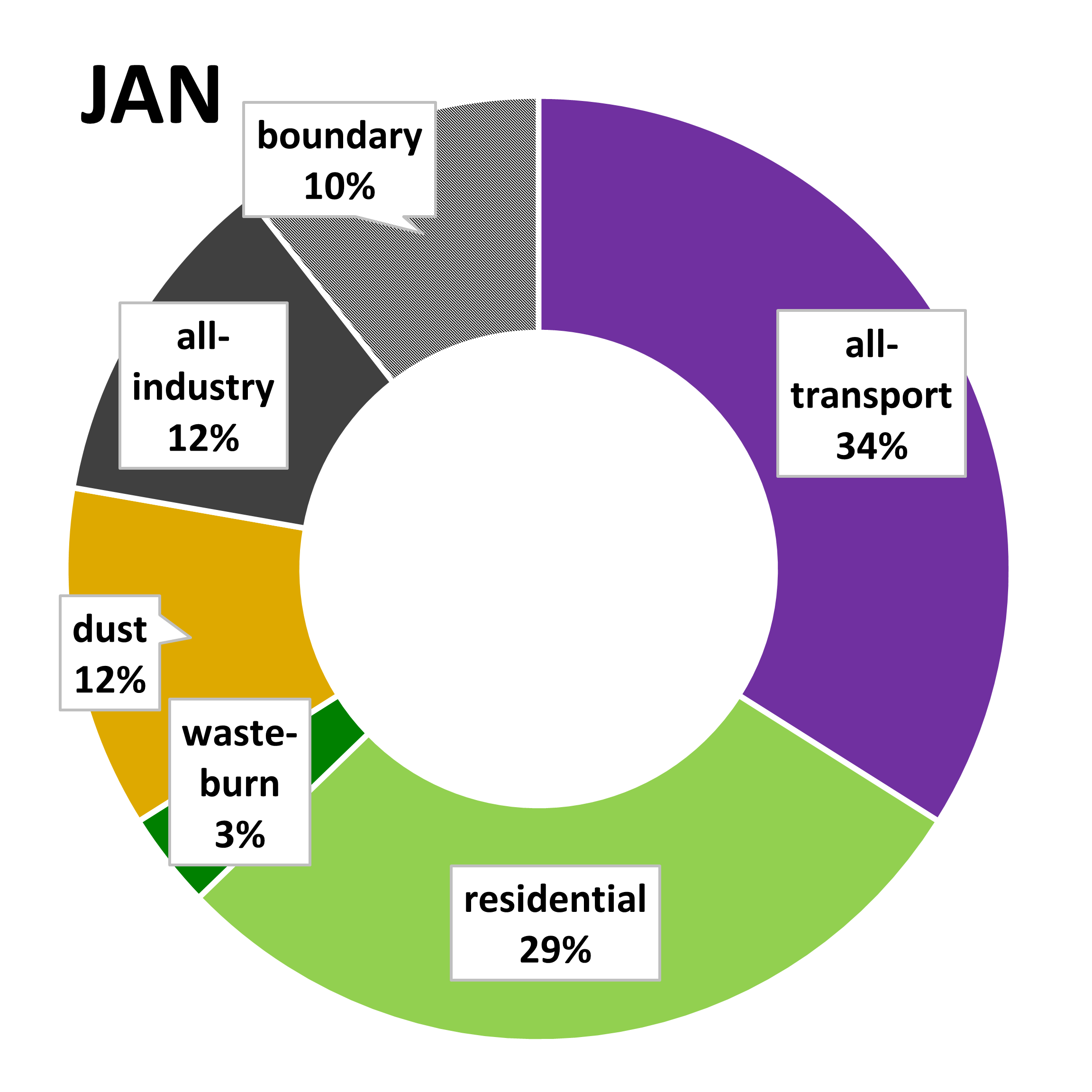 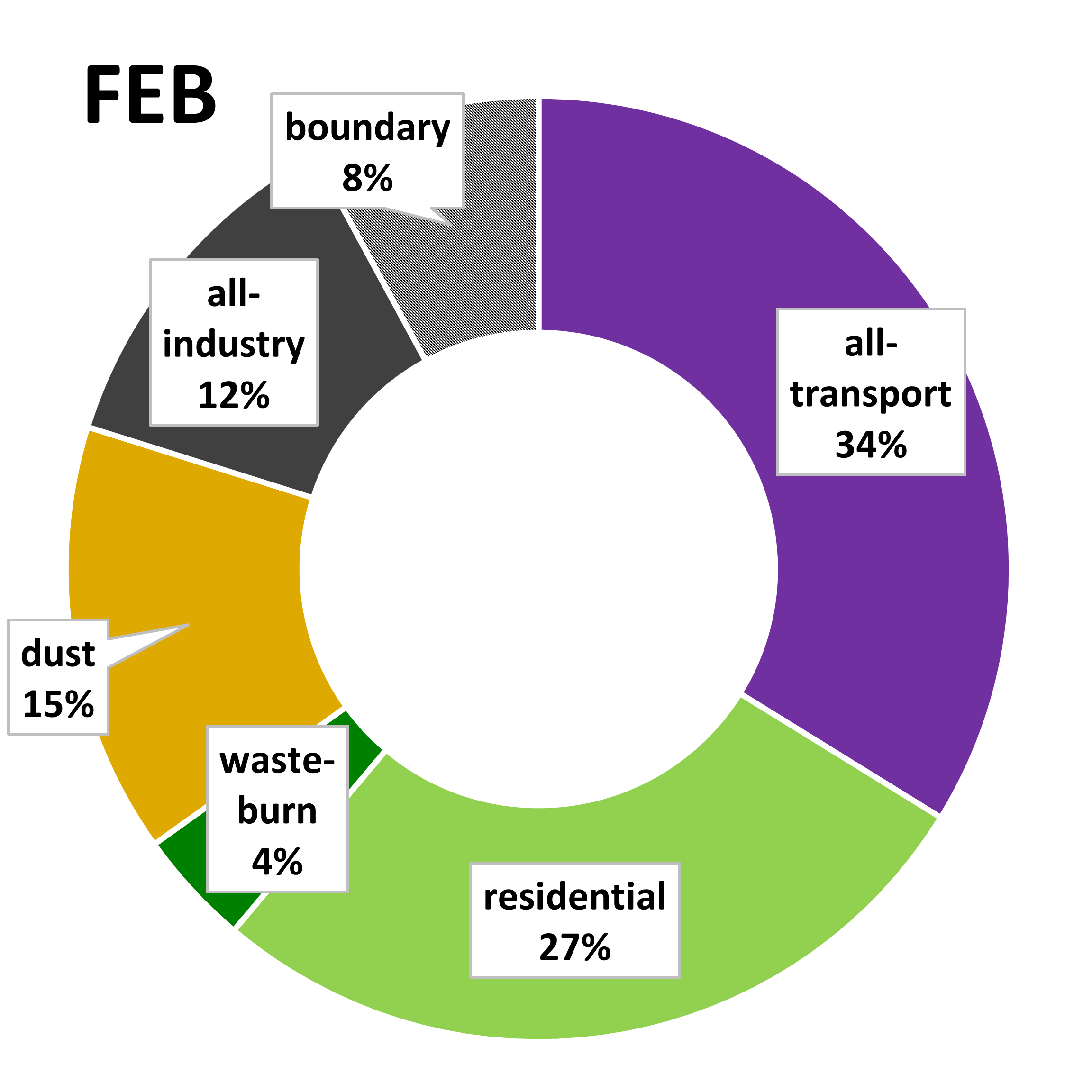 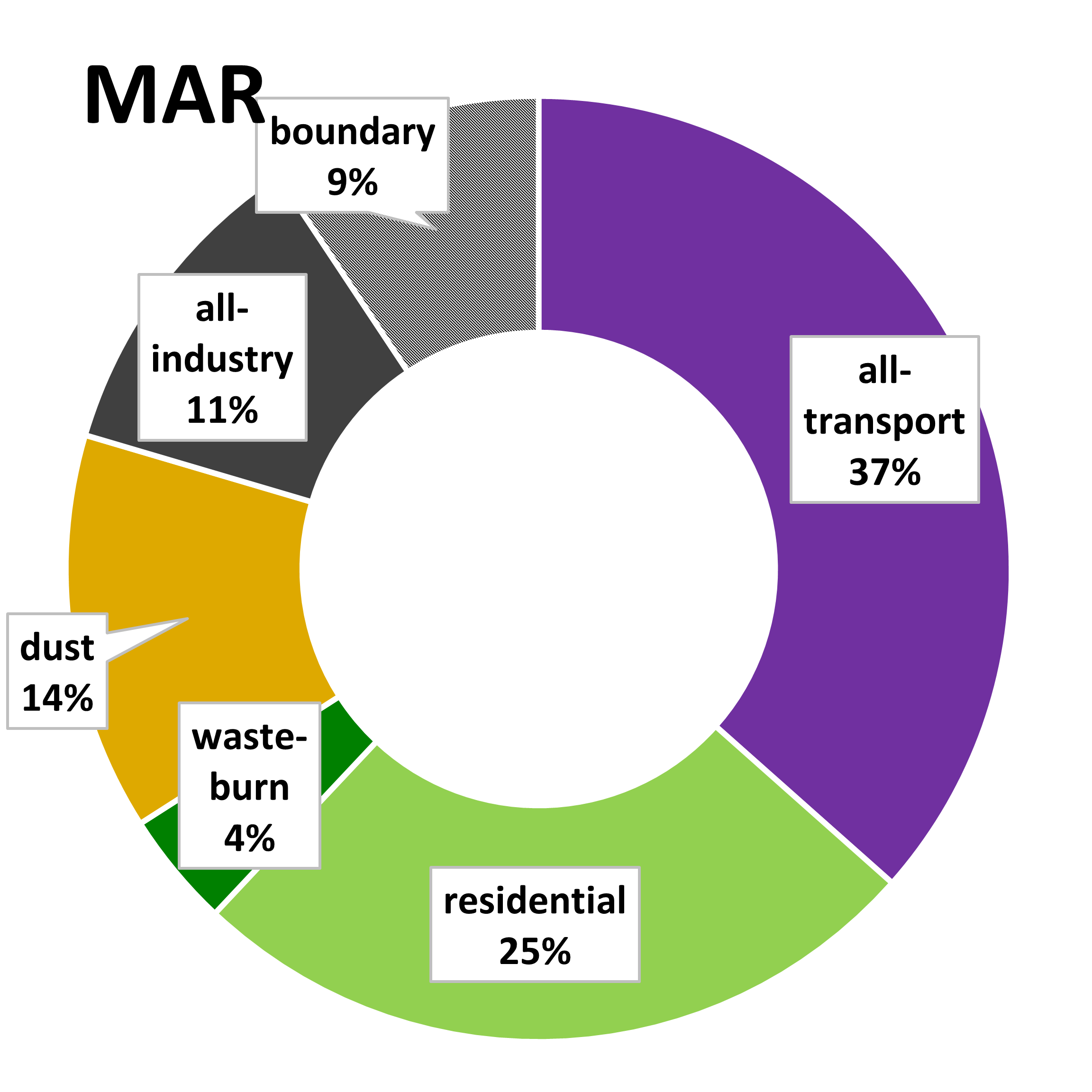 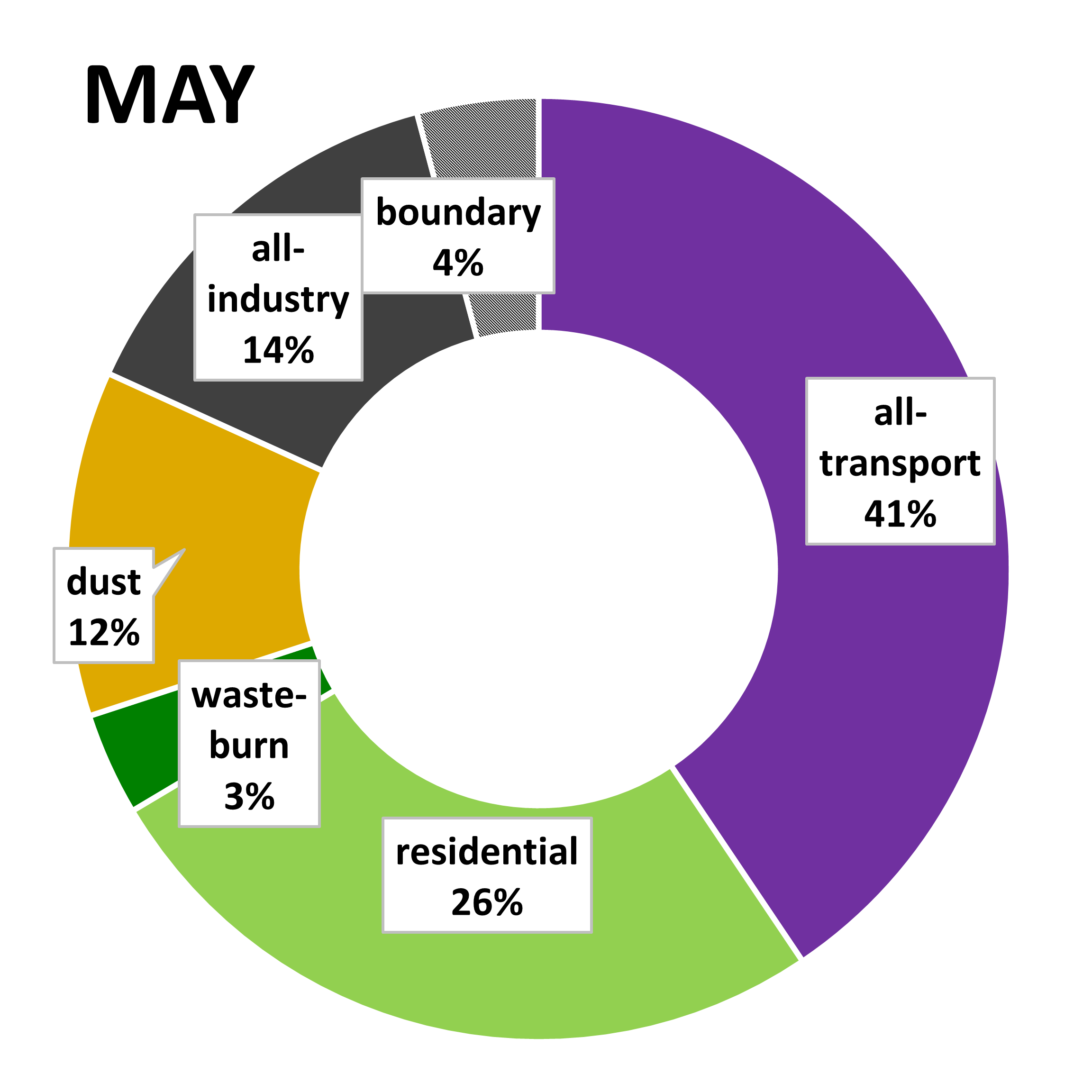 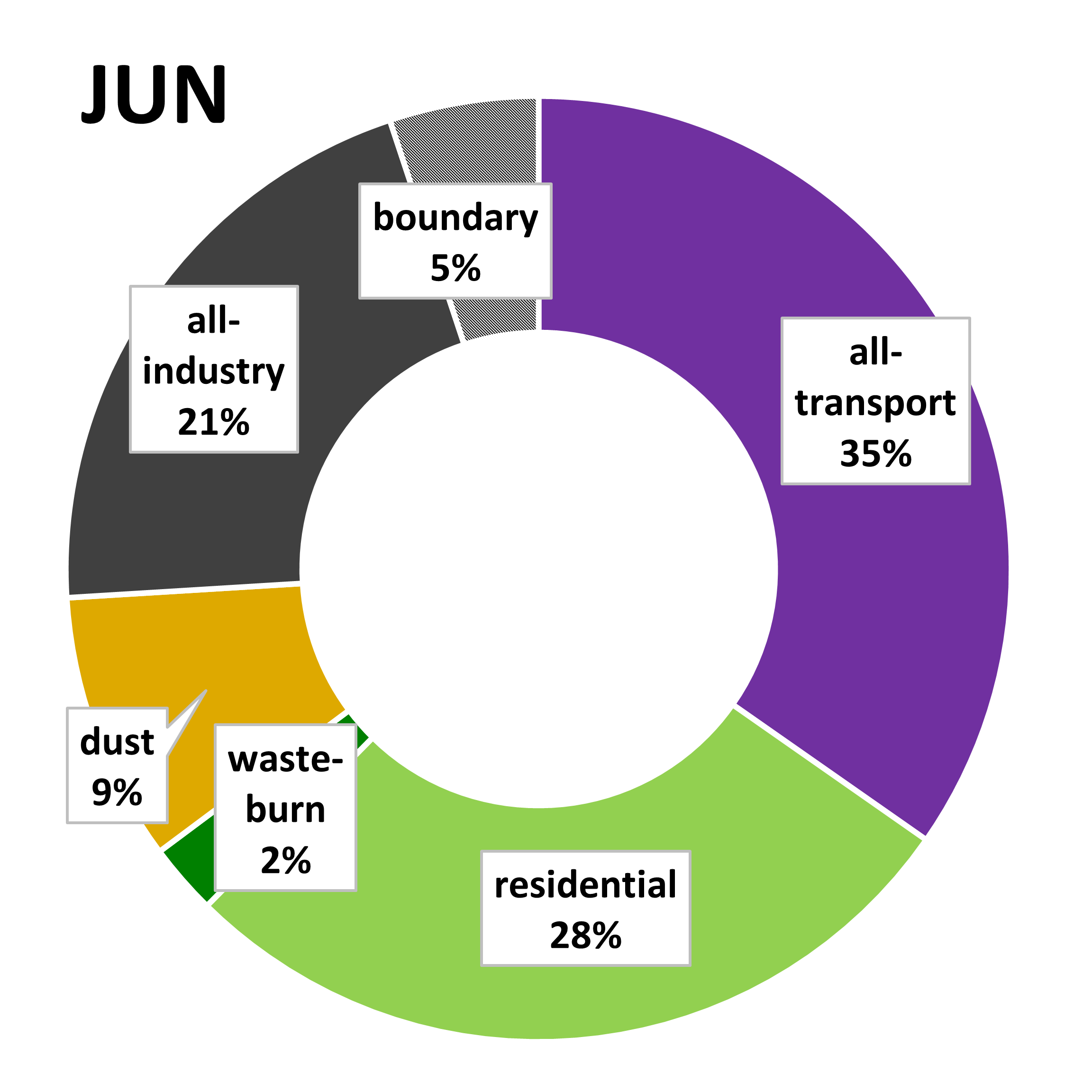 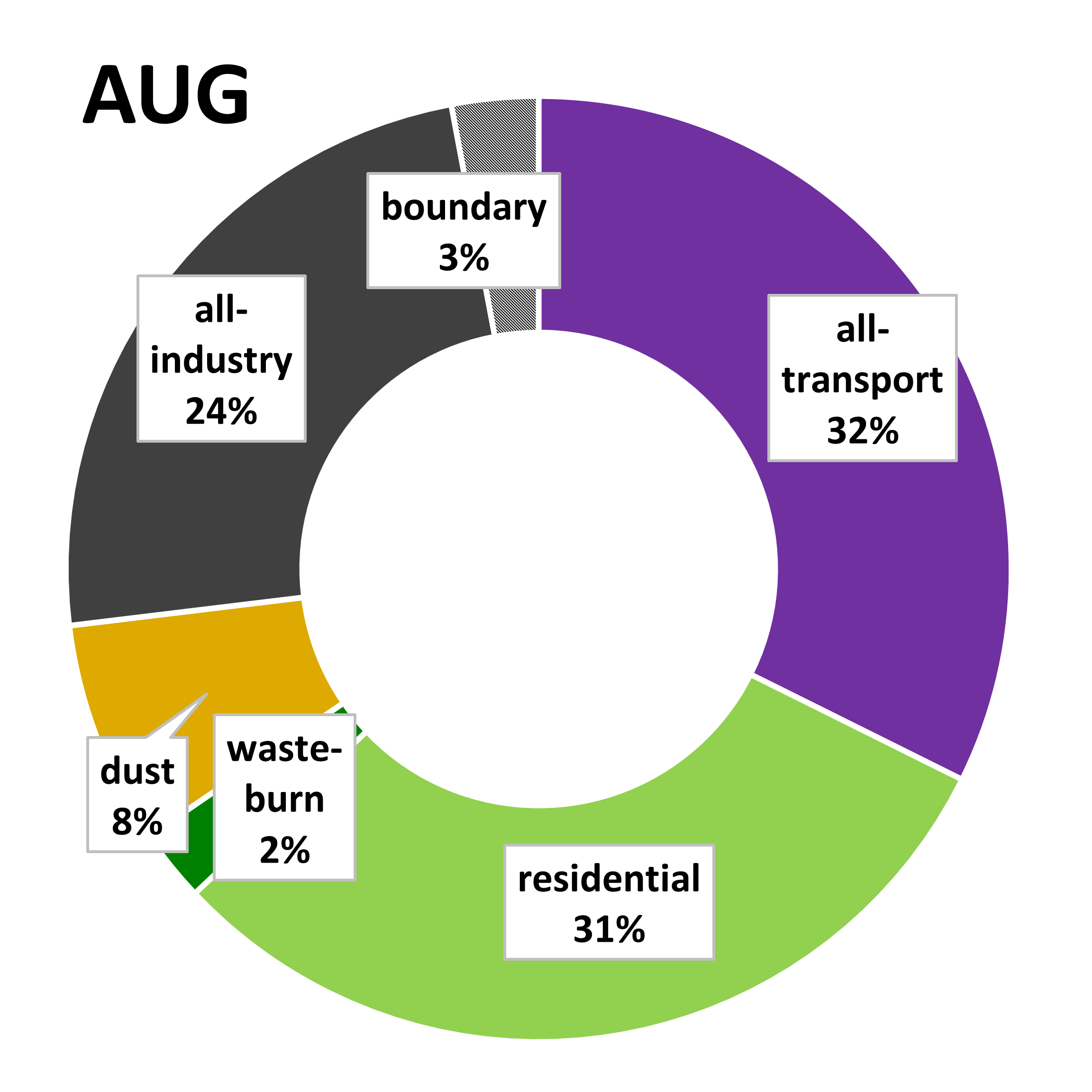 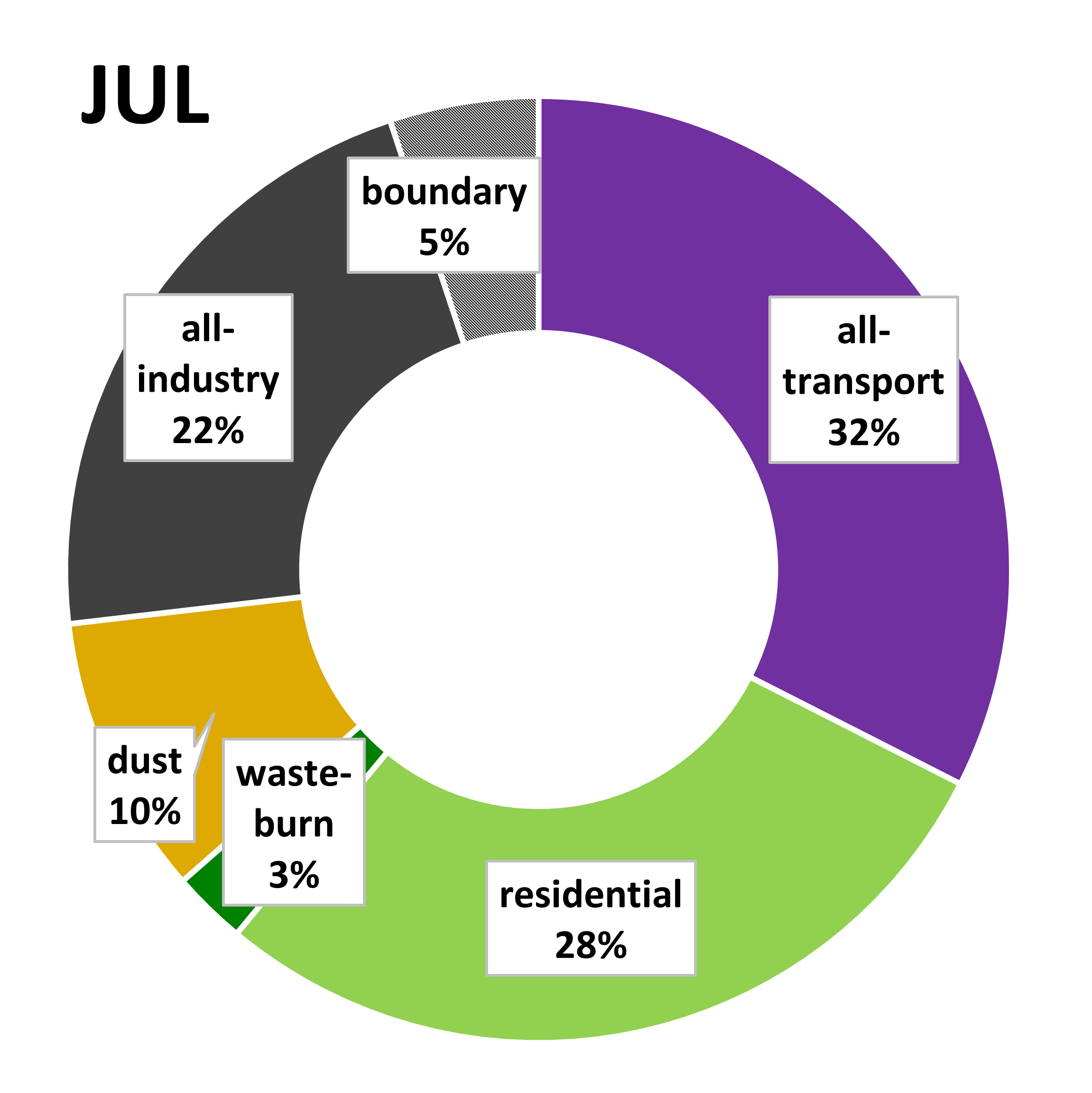 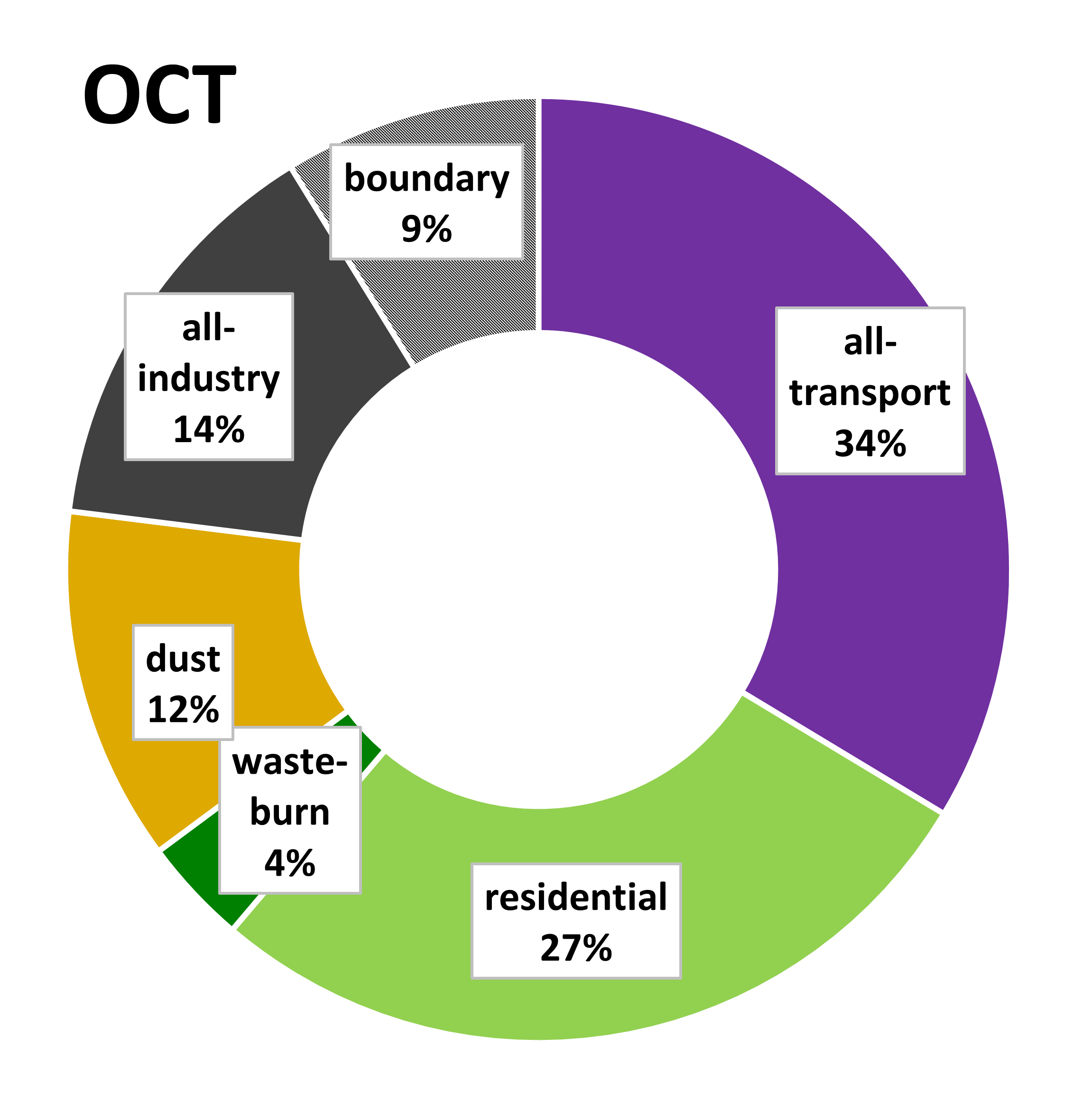 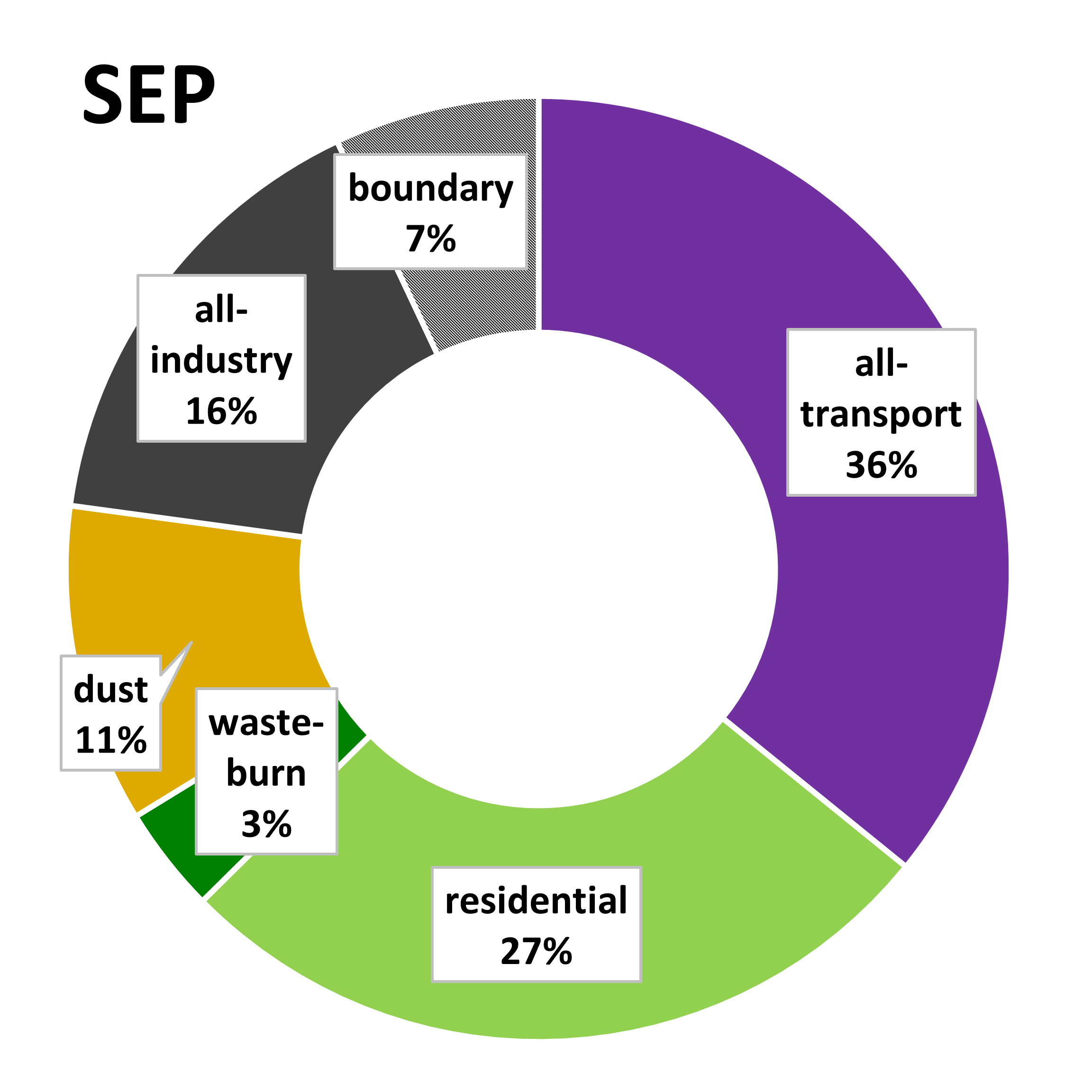 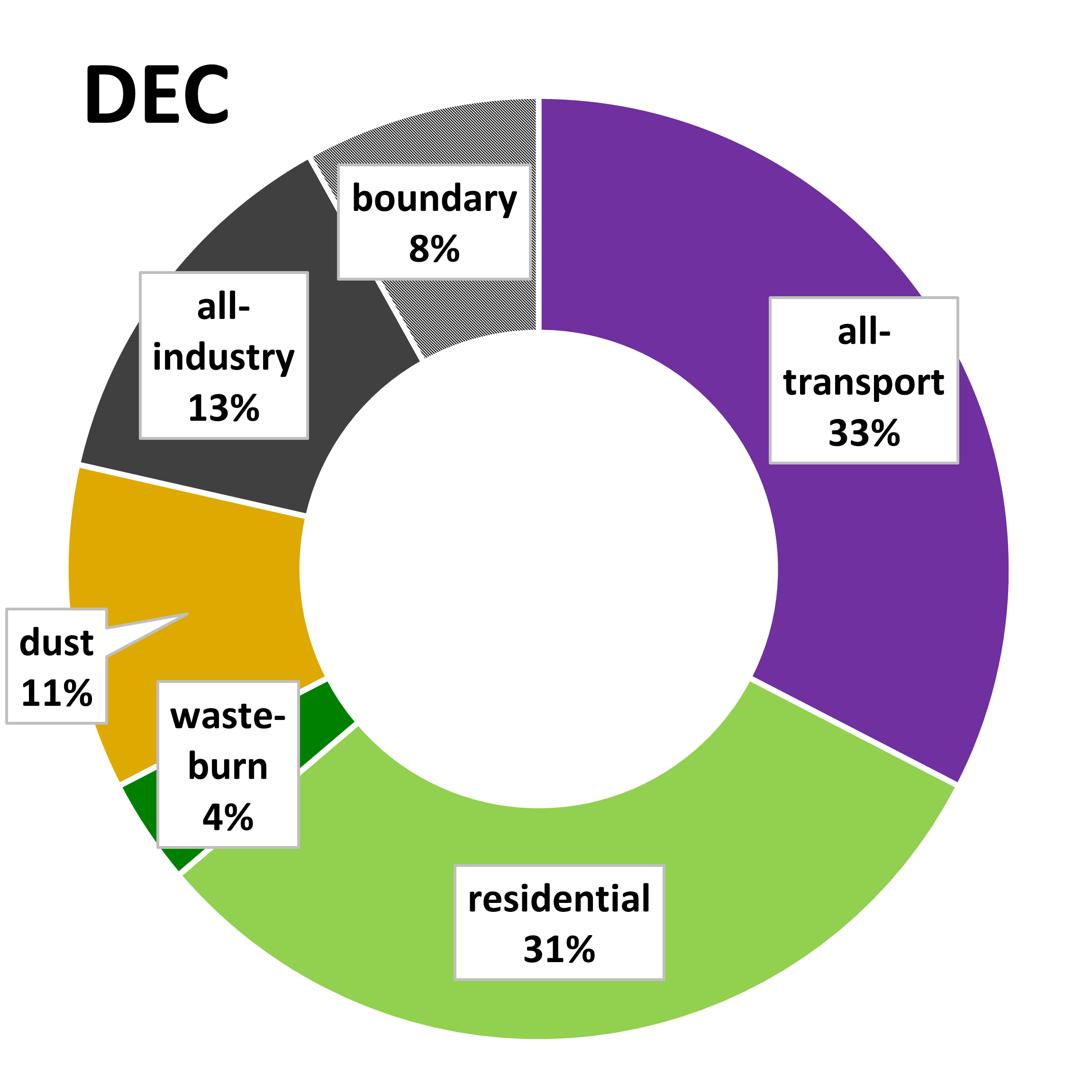 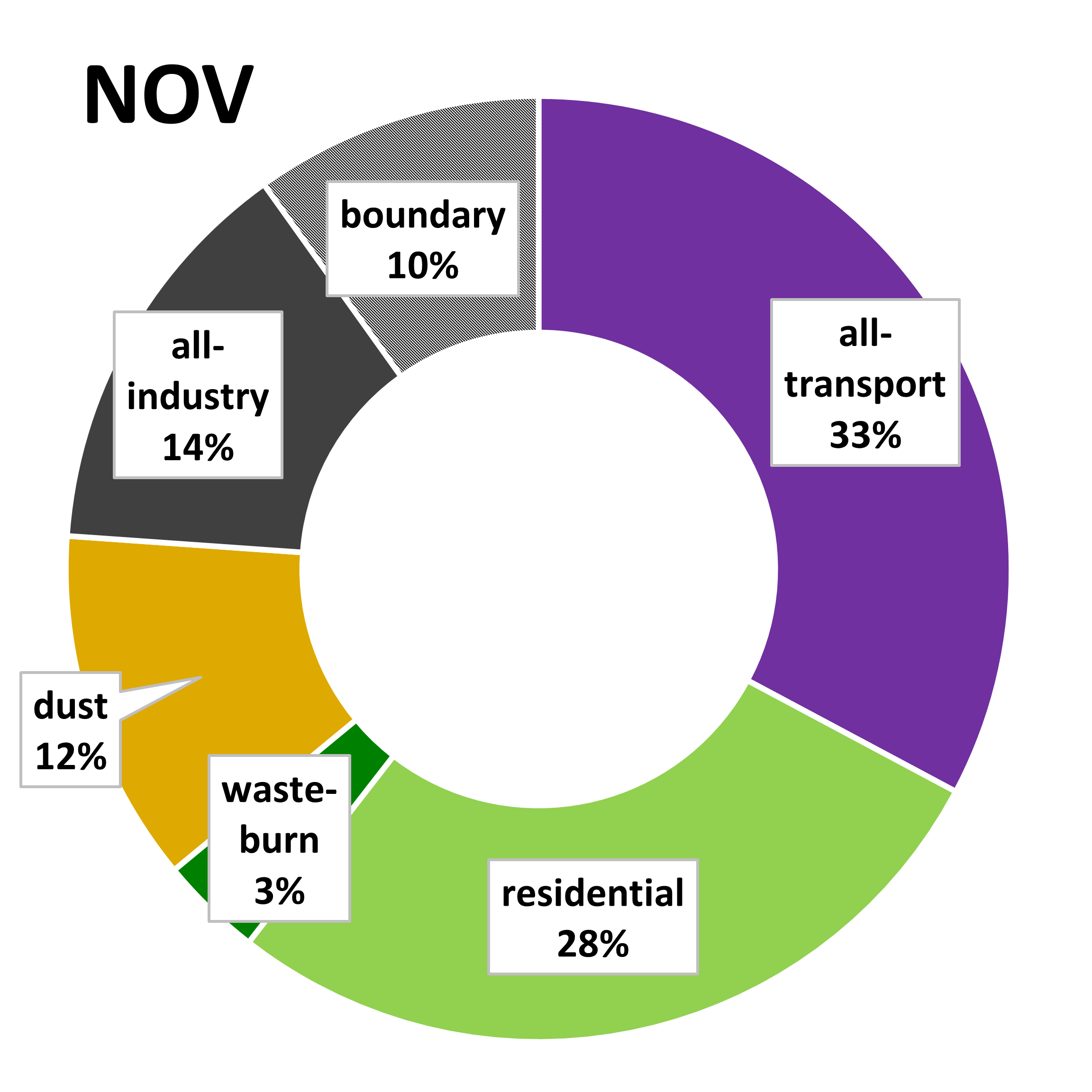 Data processed and mapped by urbanemissions.info
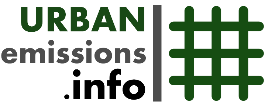 Multi-Pollutant Emissions Inventory for Addis Ababa Airshed
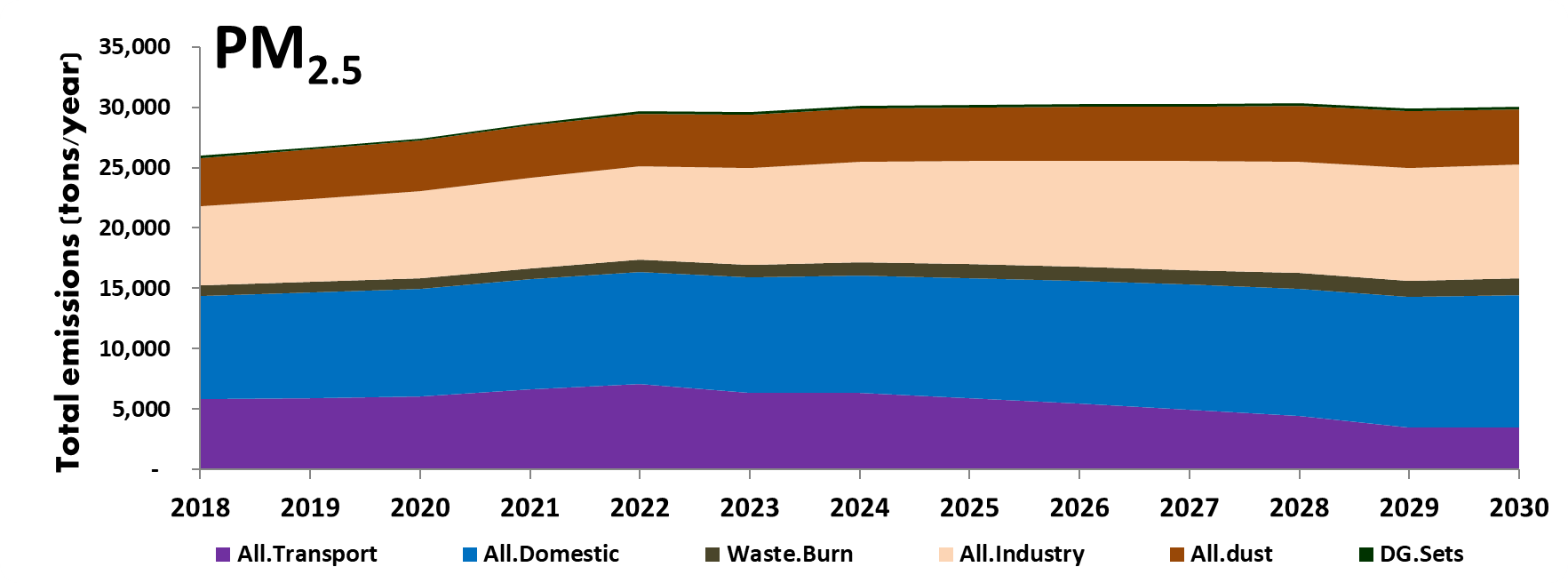 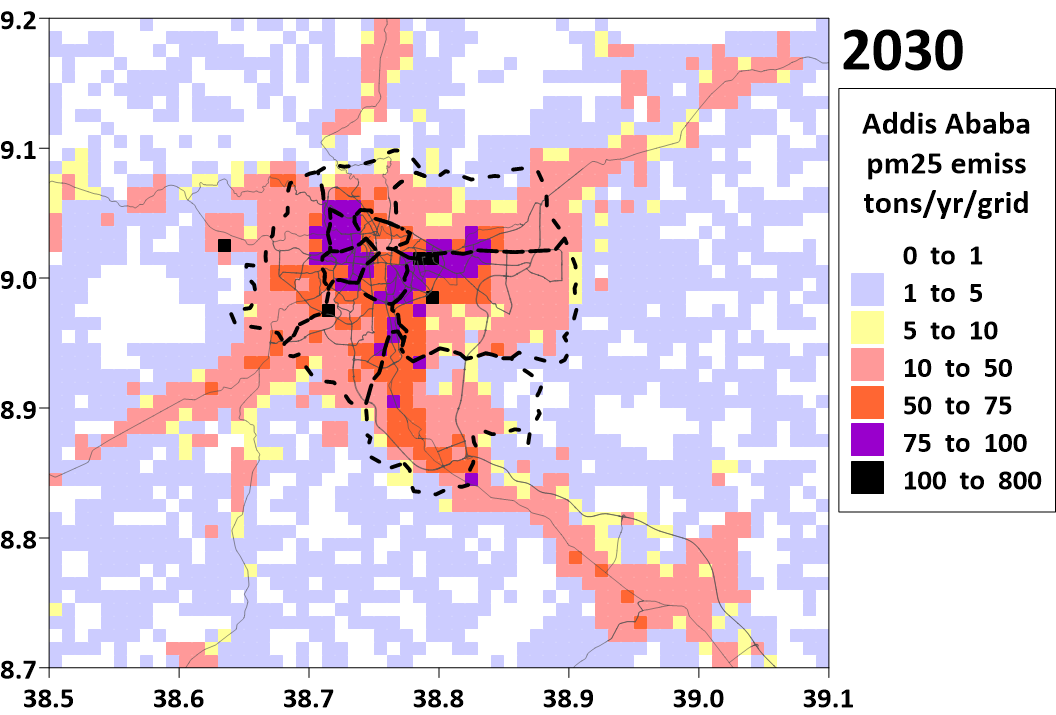 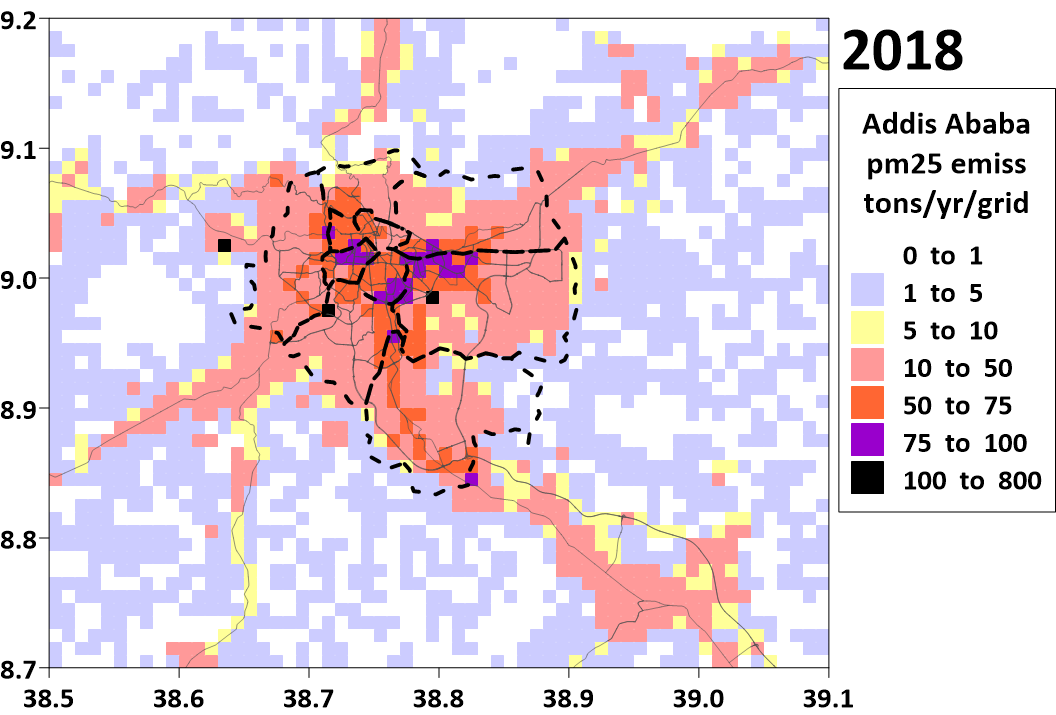 Data processed and mapped by urbanemissions.info
Multi-Pollutant Emissions Inventory for Addis Ababa Airshed
vehicle emissions only
drop is because of inherent fleet average emission factor improvements
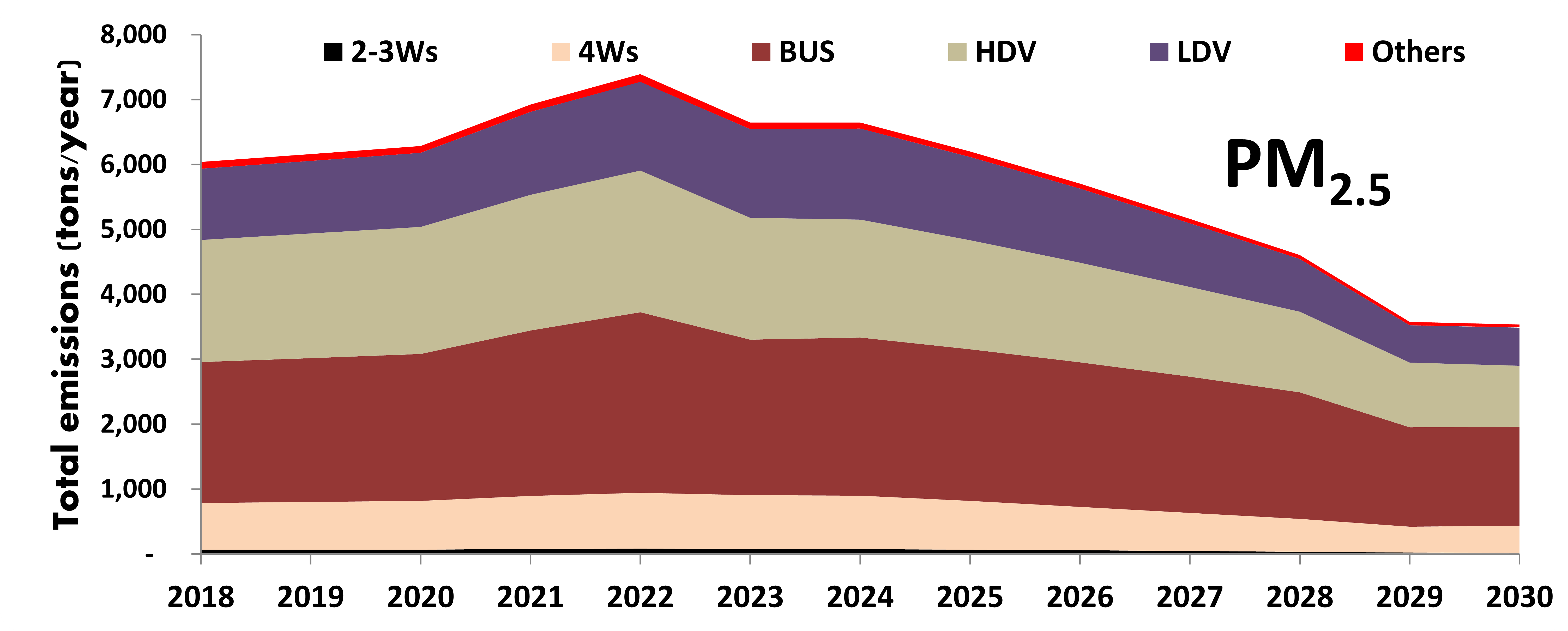 Data processed and mapped by urbanemissions.info
Multi-Pollutant Emissions Inventory for Addis Ababa Airshed
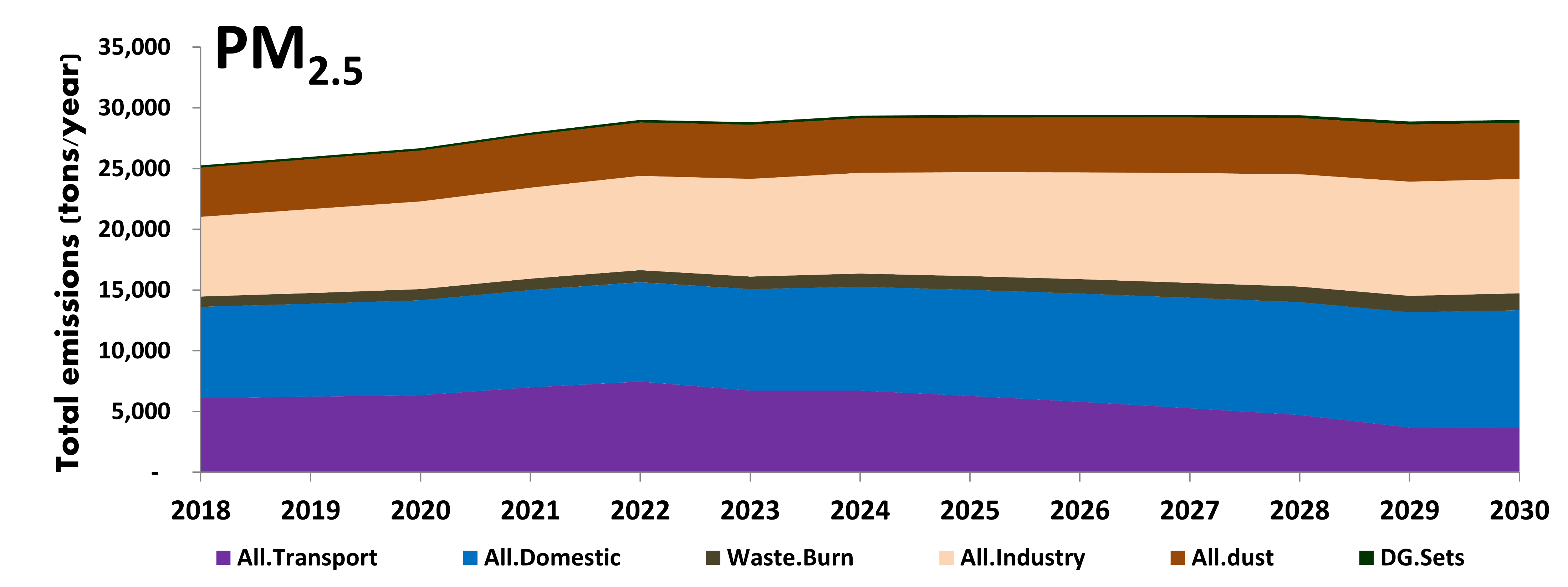 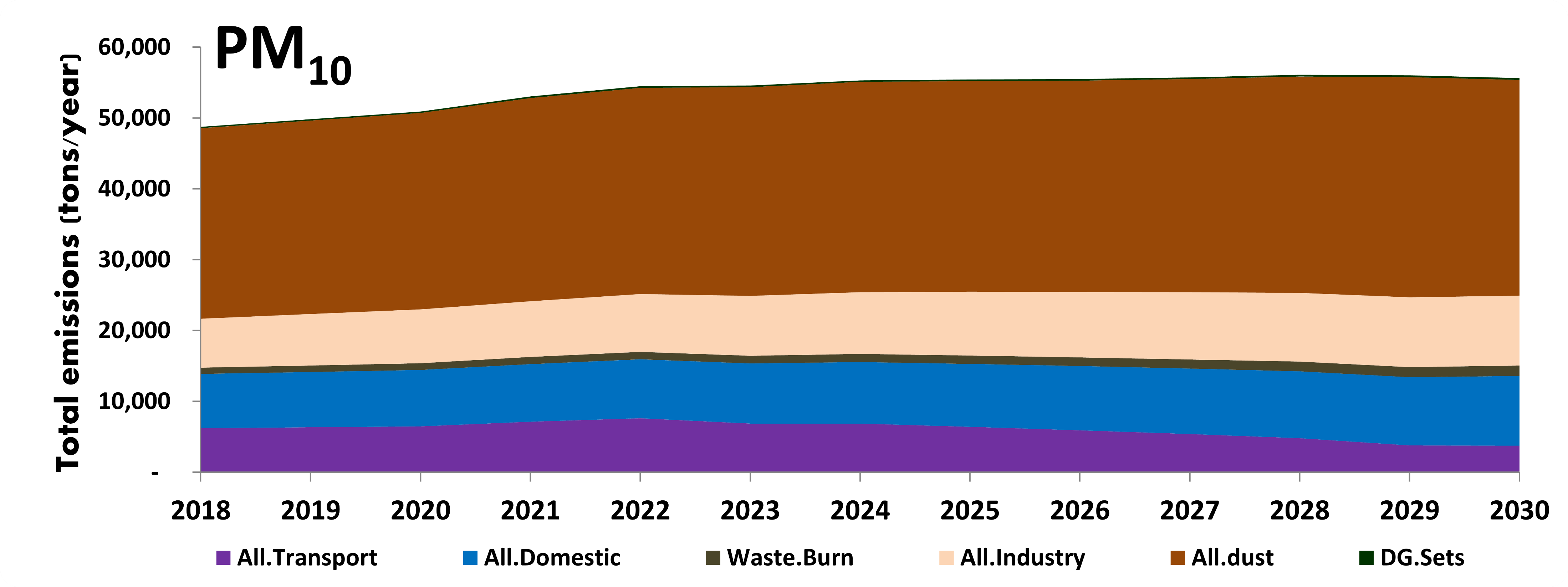 Data processed and mapped by urbanemissions.info
Multi-Pollutant Emissions Inventory for Addis Ababa Airshed
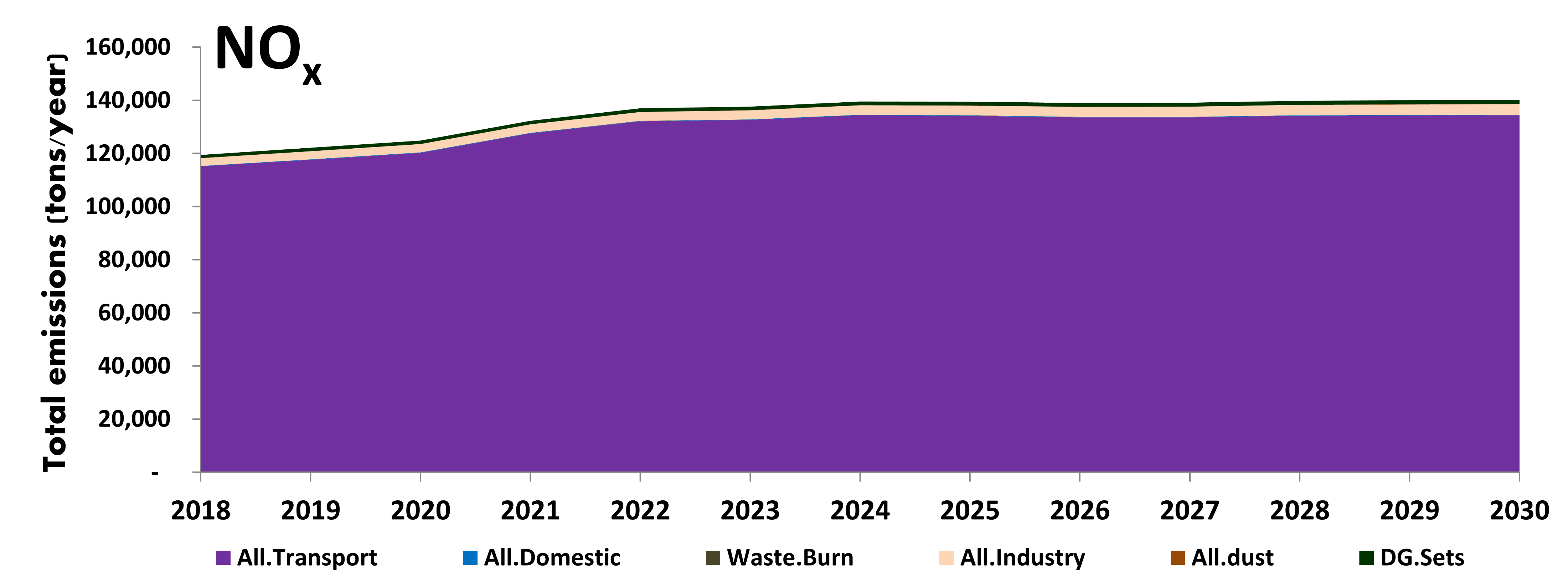 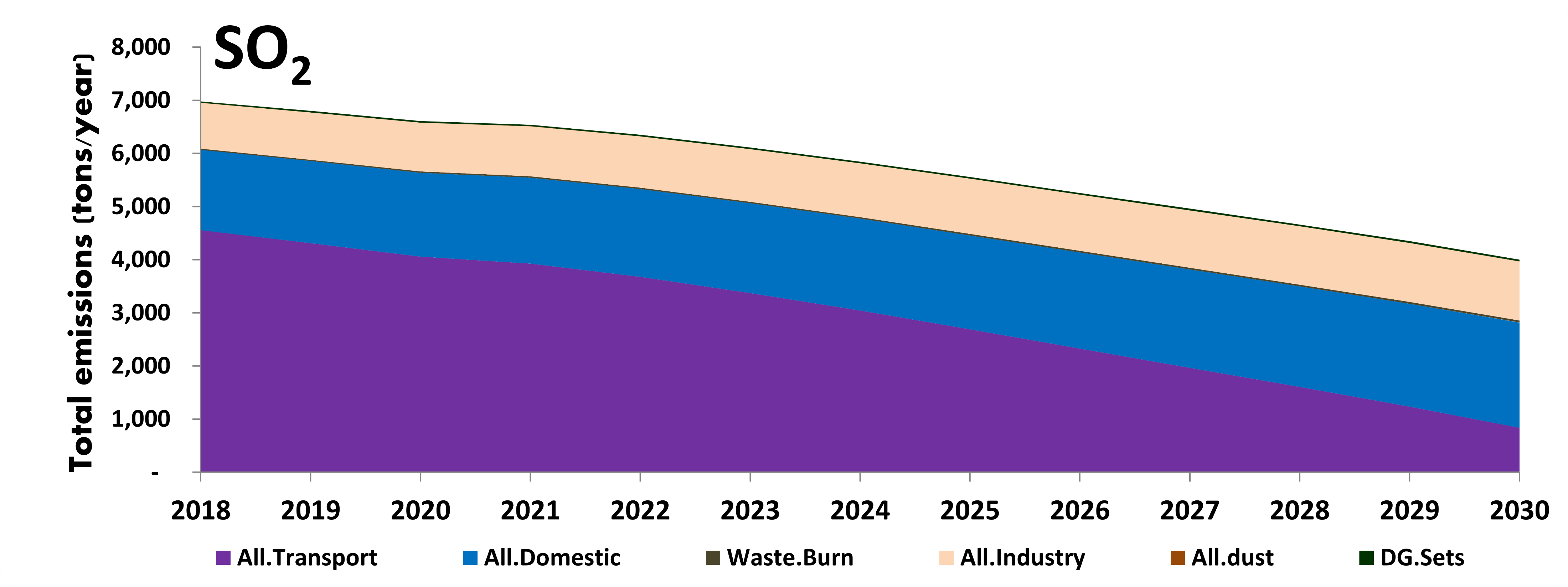 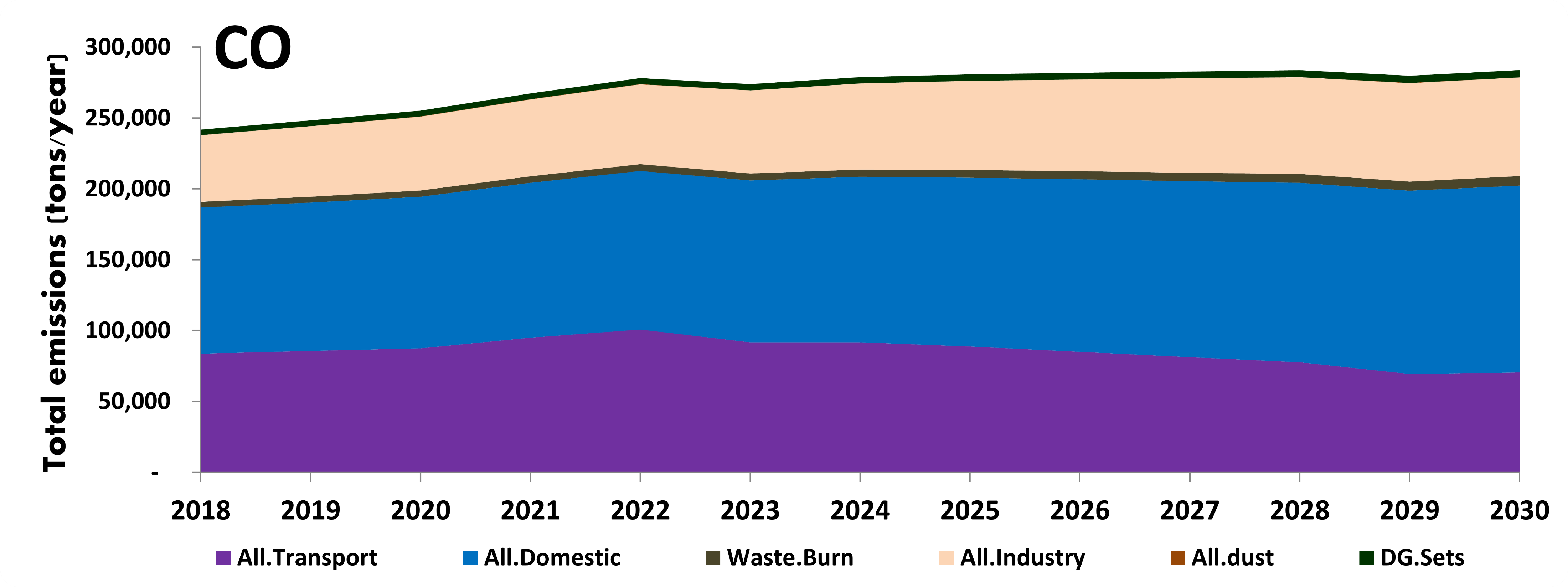 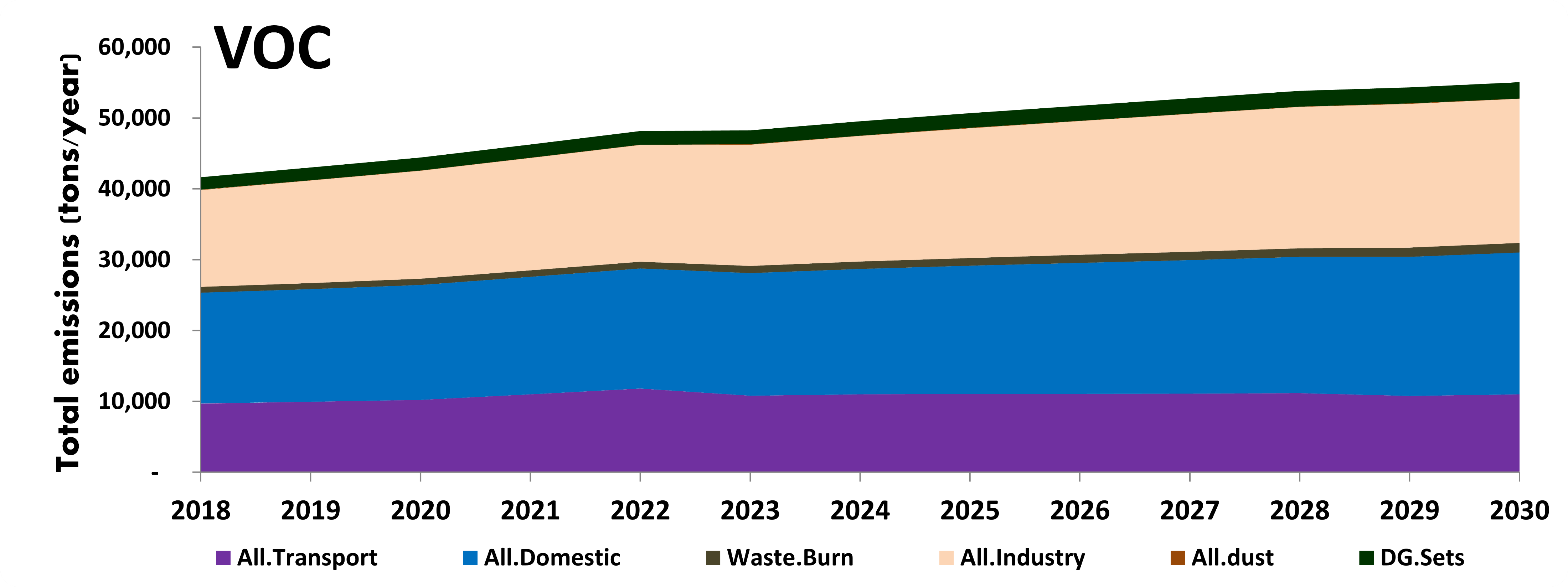 Data processed and mapped by urbanemissions.info
Modeled PM2.5 Concentrations for Addis Ababa Airshed
extra – separate monthly maps
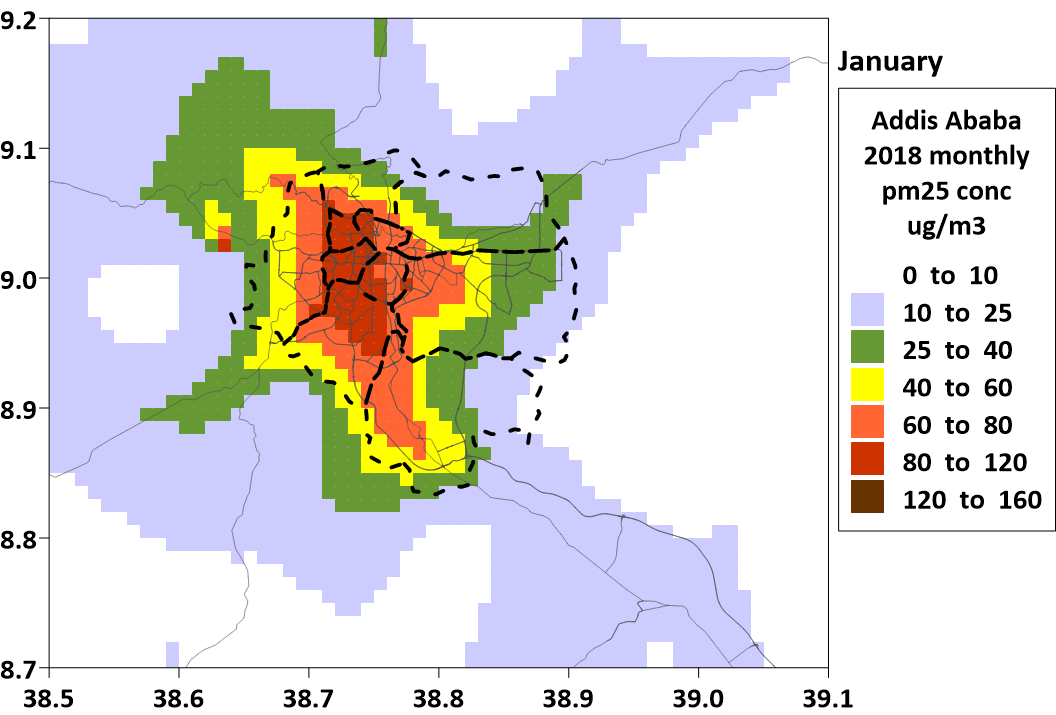 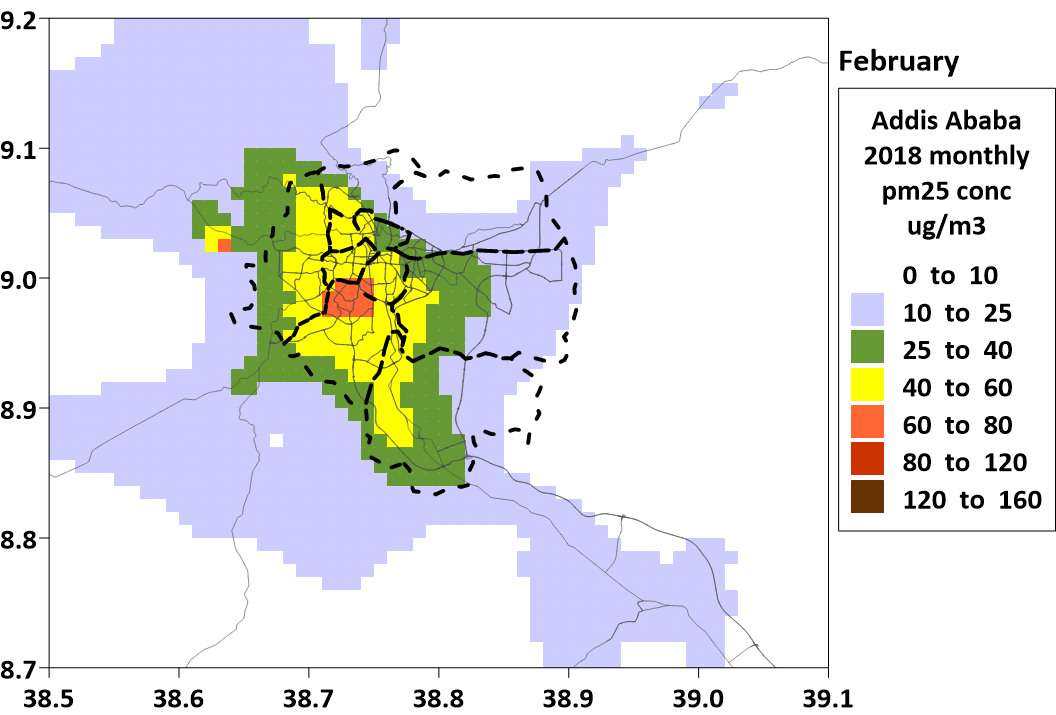 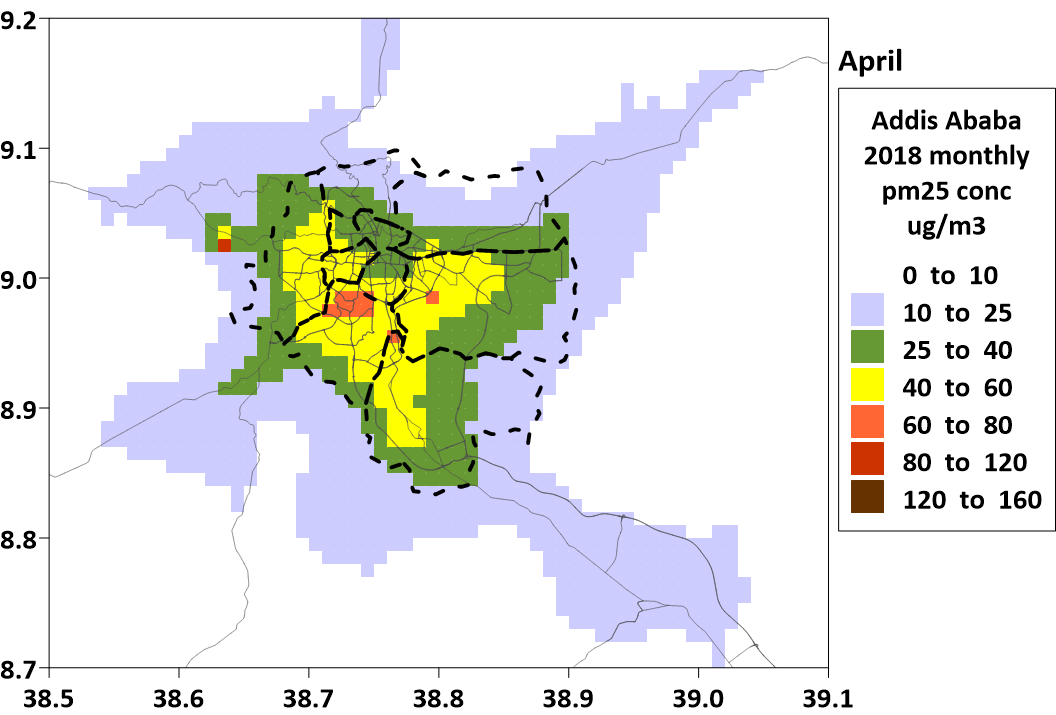 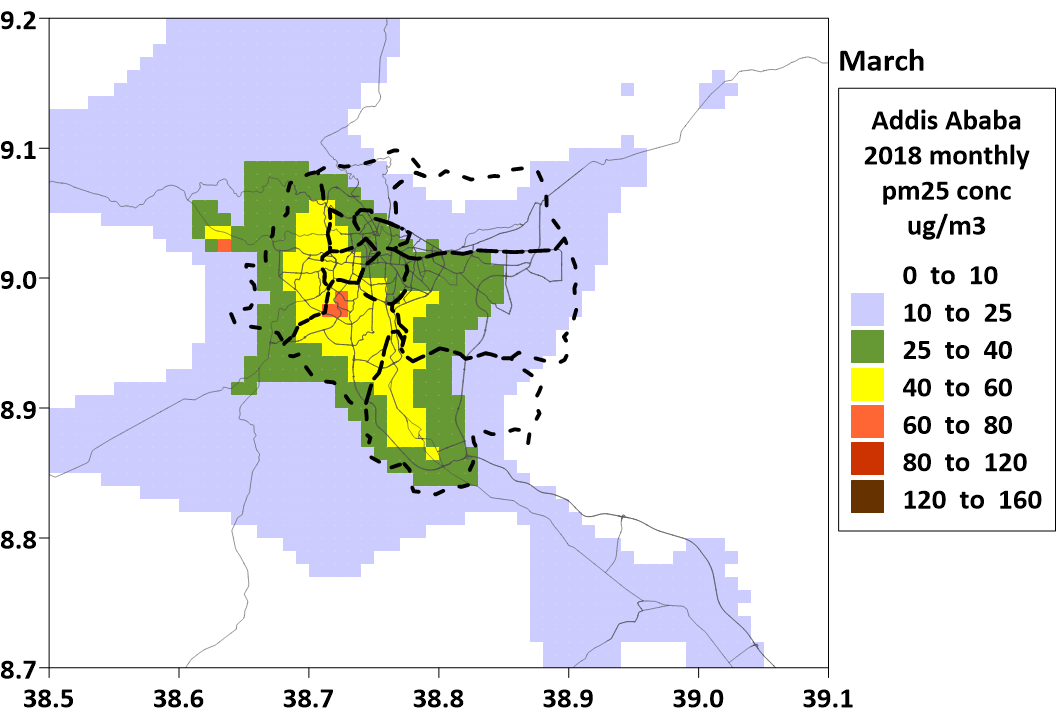 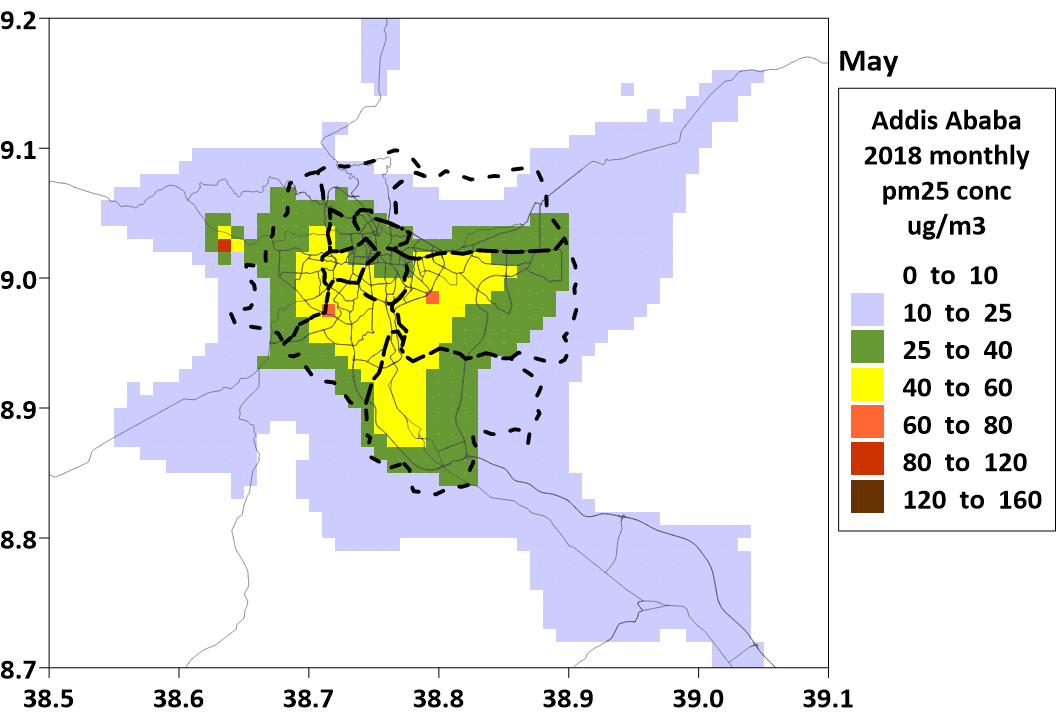 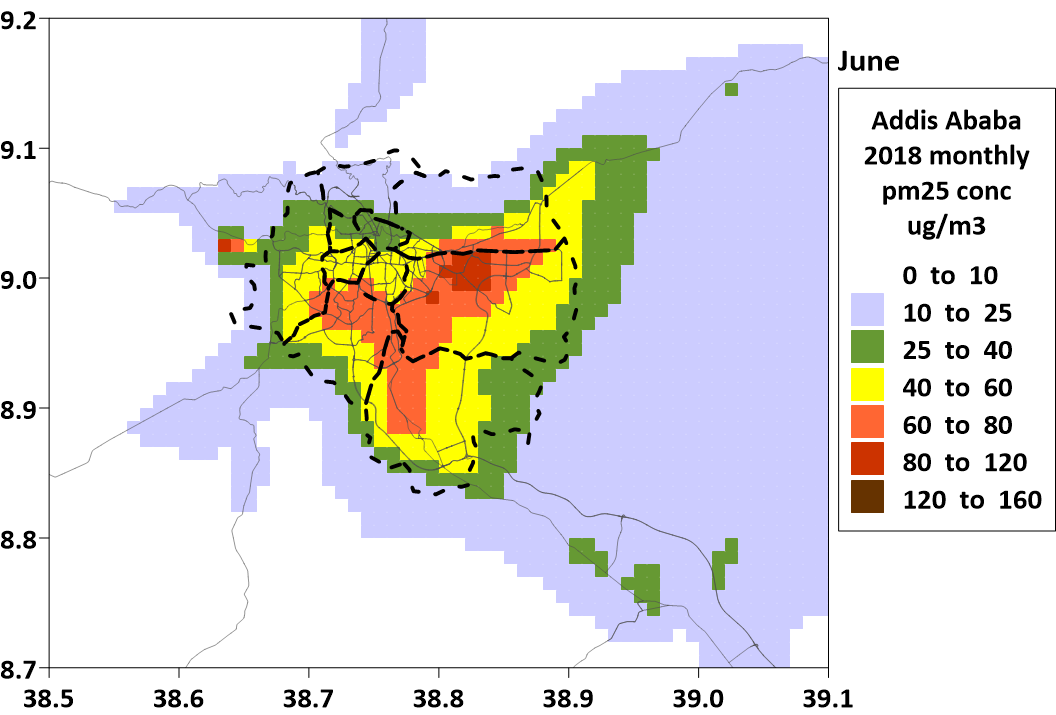 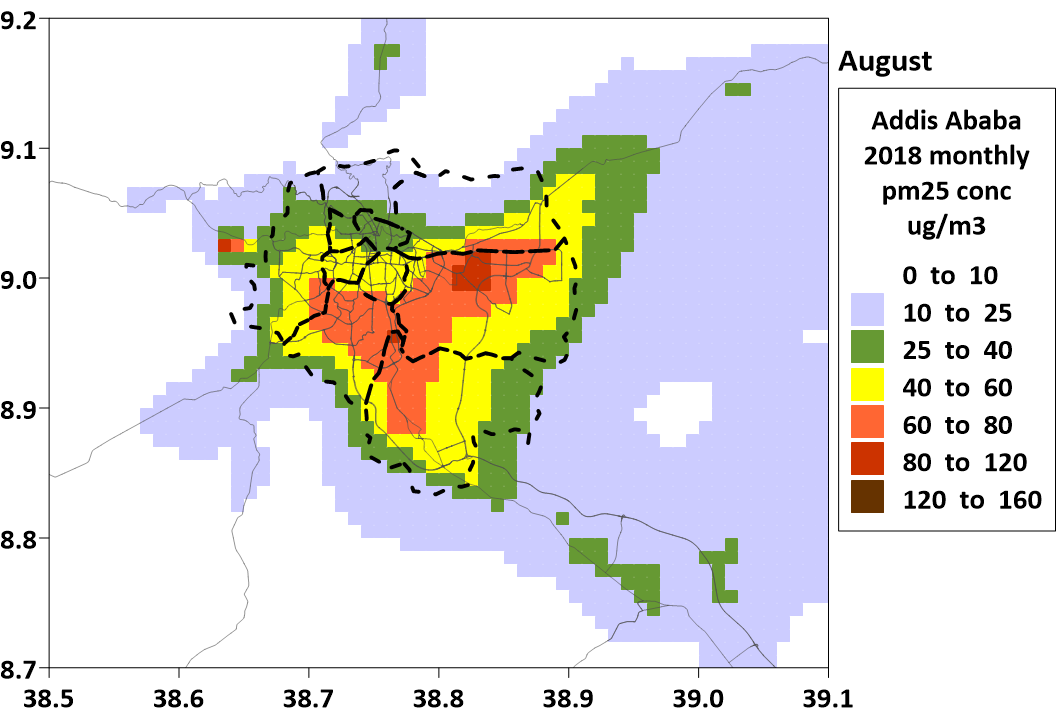 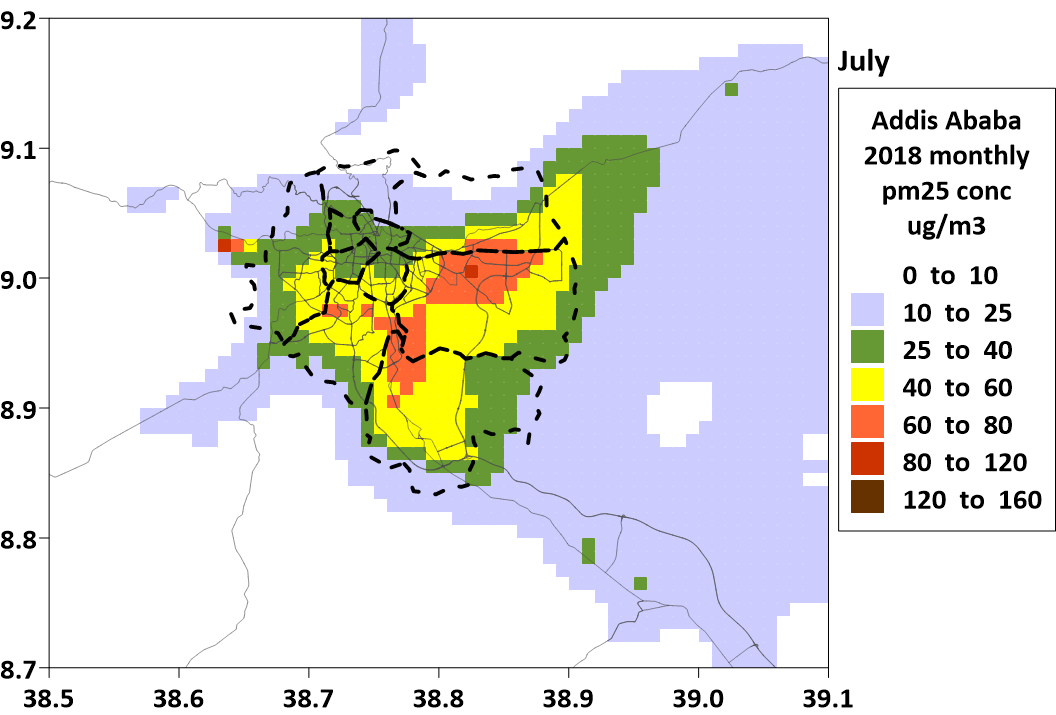 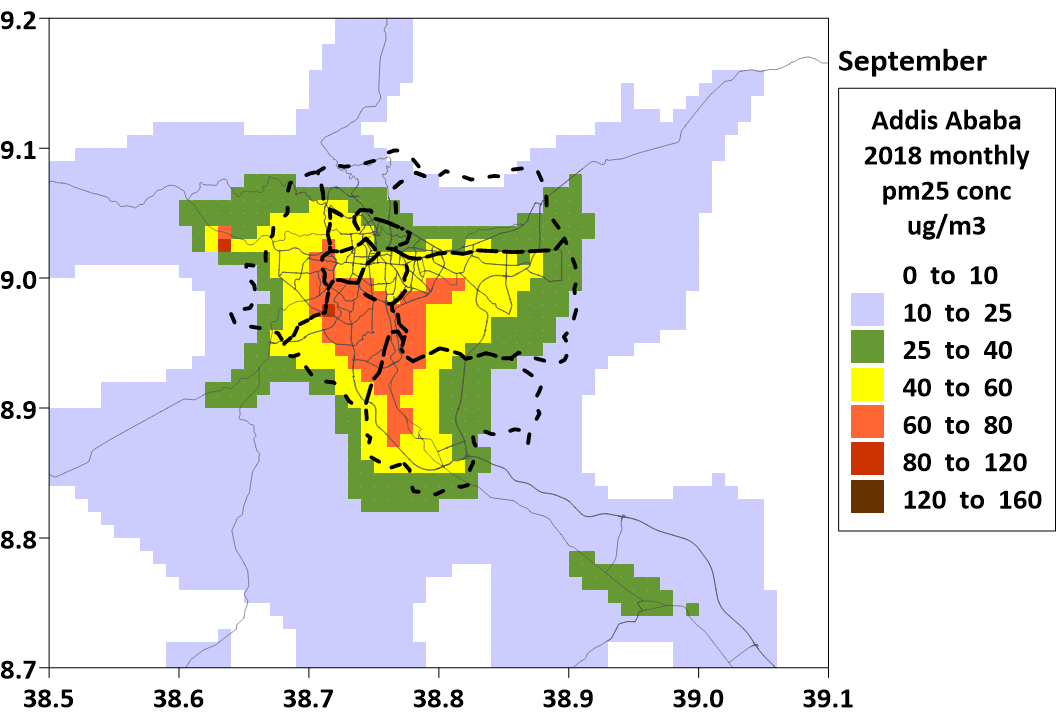 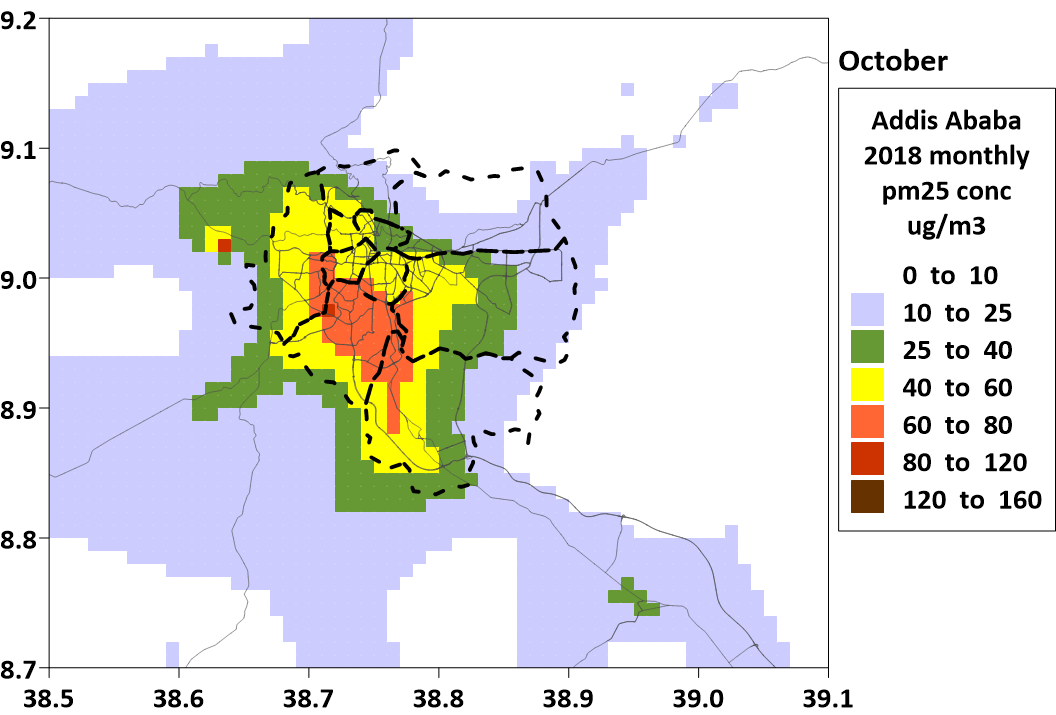 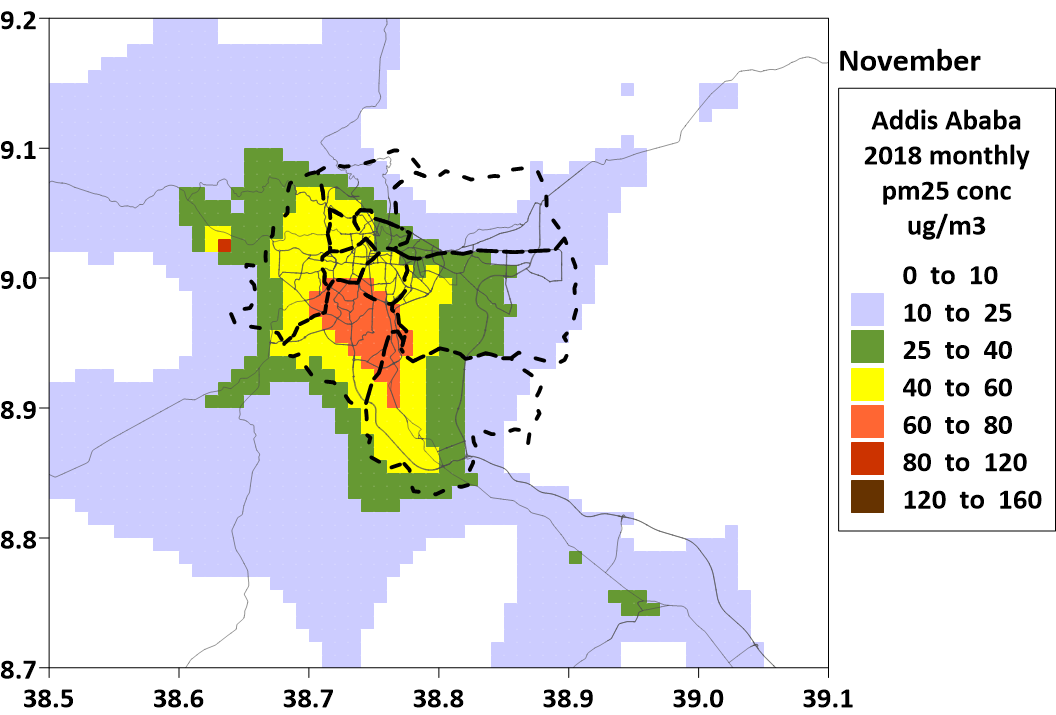 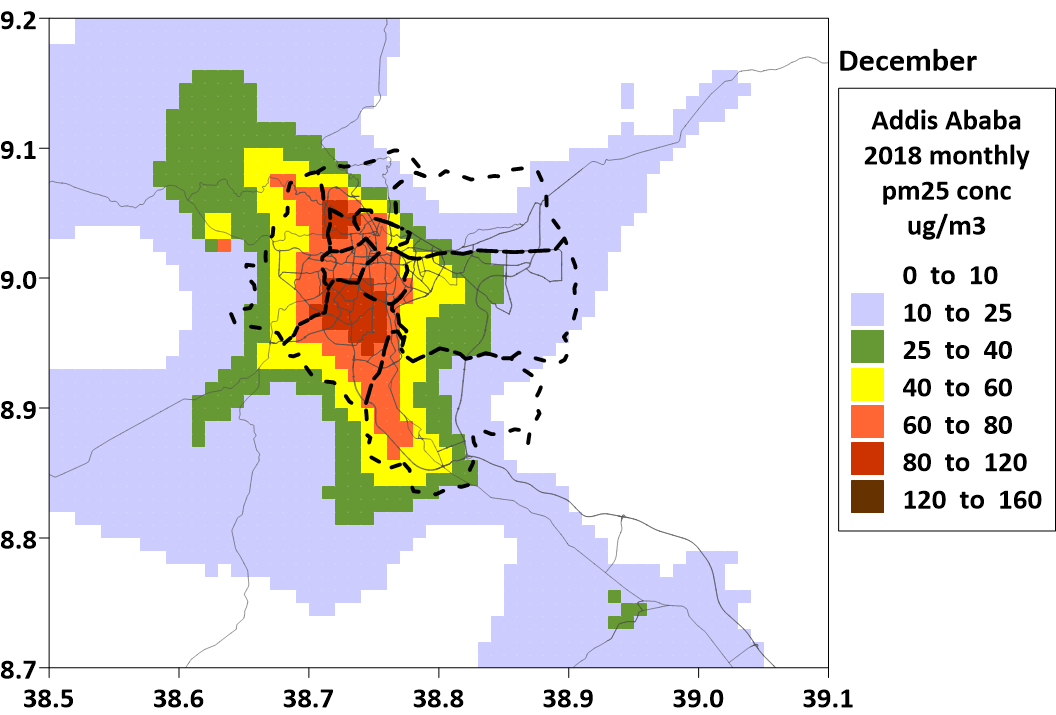 Data processed and mapped by urbanemissions.info